Кто виноват? 
Что делать?
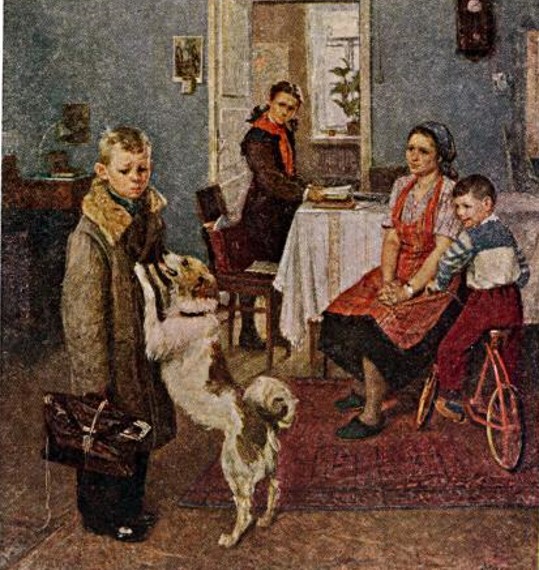 КТО
ЧТОКОГДАКАК
делать?
Педагогическая диагностика трудностей освоения ООП
Умение 
конструировать 
тексты-рассуждения
Применение
знаний 
в нестандартных 
ситуациях
3,5 
тыс. работ
4 класс
8 класс
6 класс
2 класс
Русский язык, математика, литературное чтение,  окружающий мир
Мыслительные 
операции анализа, синтеза,  
сравнения, обобщения
Способ решения
новой учебной
задачи
Русский язык, литература, 
иностранный язык, 
обществознание, география
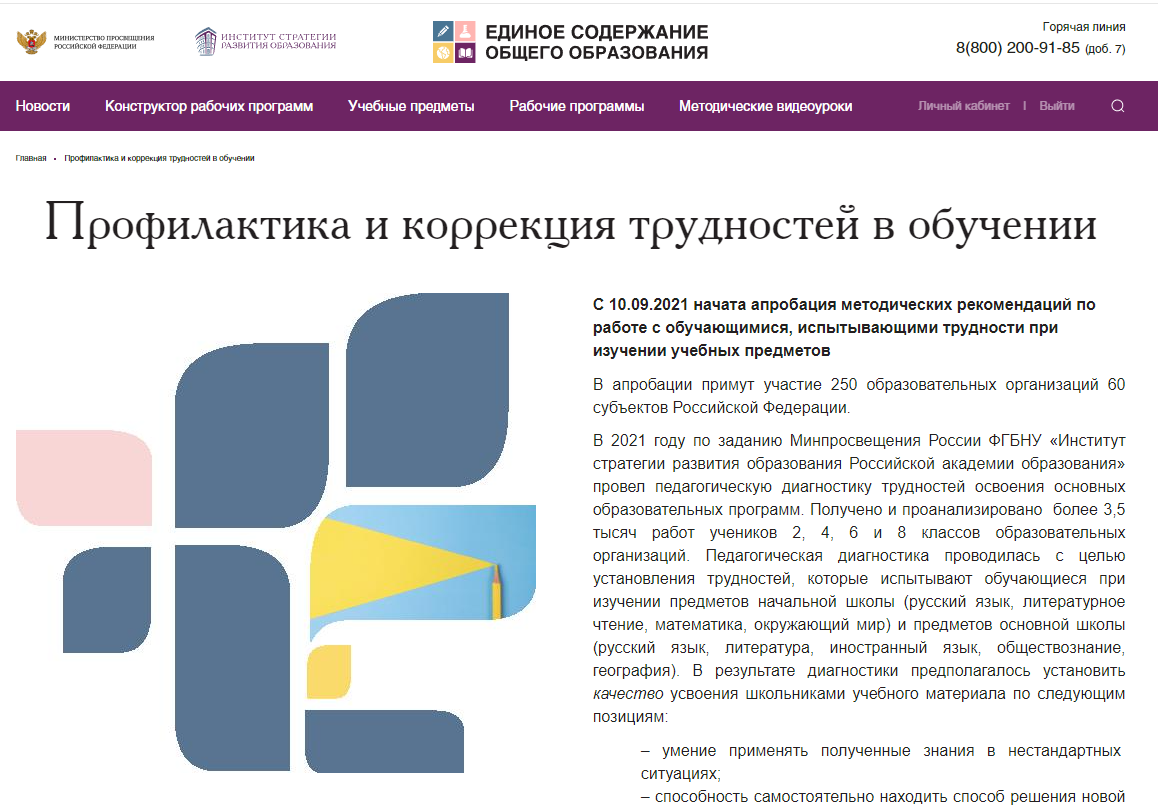 Что провоцирует возникновение трудностей при изучении учебных предметов?

Что такое «успешность обучения» и каждый ли ученик нуждается в поддержке и помощи учителя?

Какие трудности возникают сегодня у обучающихся начальной и основной школы при изучении учебных предметов?
https://edsoo.ru/Profilaktika_i_korrekciya_13.htm
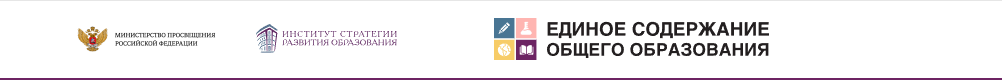 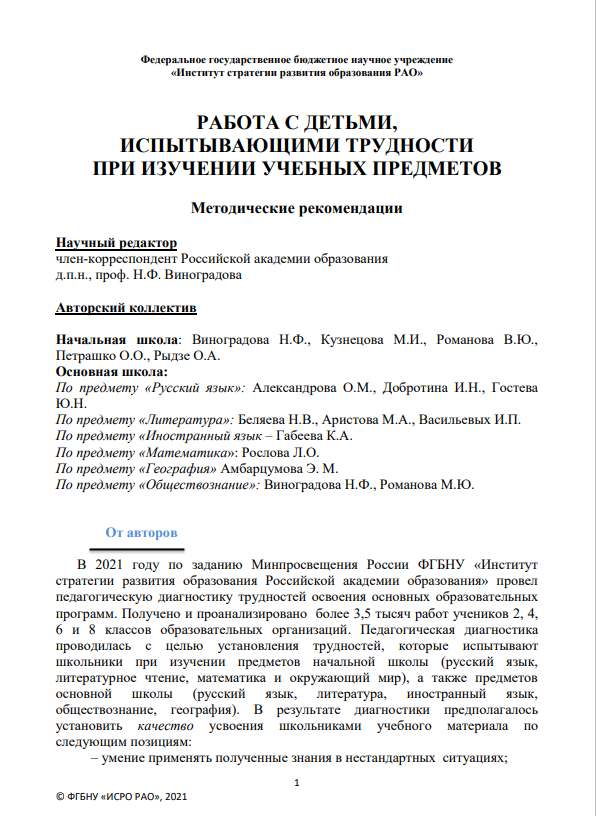 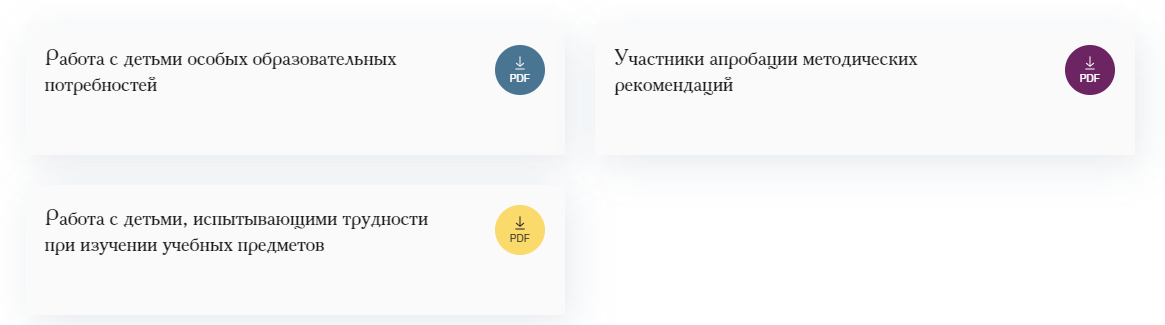 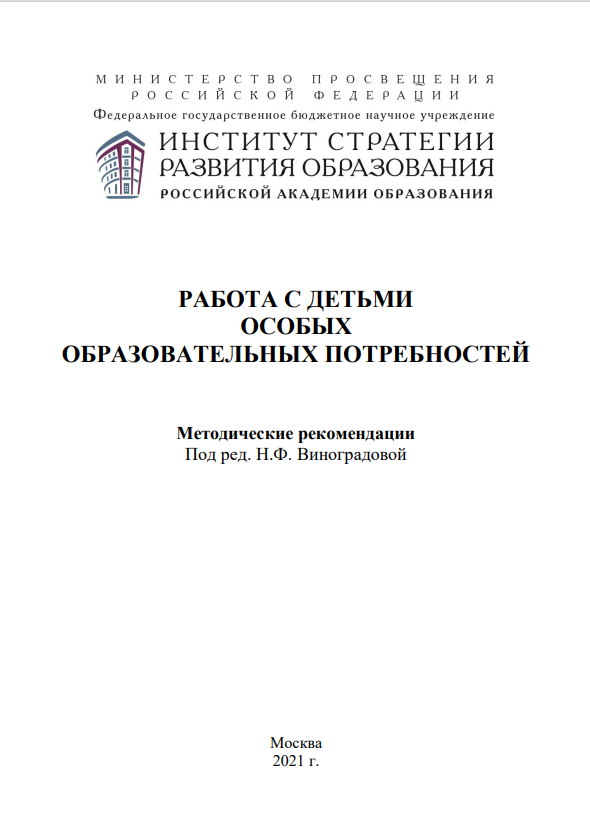 ДЕТИ С ОГРАНИЧЕННЫМИ 
ВОЗМОЖНОСТЯМИ ЗДОРОВЬЯ

ДЕТИ СО СКЛОННОСТЬЮ К 
ДЕВИАНТНОМУ ПОВЕДЕНИЮ

ДЕТИ С ТРУДНОСТЯМИ 
АДАПТАЦИИ К ОБУЧЕНИЮ

ДЕТИ С ТРУДНОСТЯМИ 
АДАПТАЦИИ К КОЛЛЕКТИВУ

ДЕТИ МИГРАНТОВ: ТРУДНОСТИ ОБУЧЕНИЯ И АДАПТАЦИИ
Трудности в коммуникативной сфере
Трудности в сфере освоения универсальных учебных действий
Трудности в сфере социальной адаптации
Трудности в обучении – 
недостижение поставленных целей обучения и воспитания
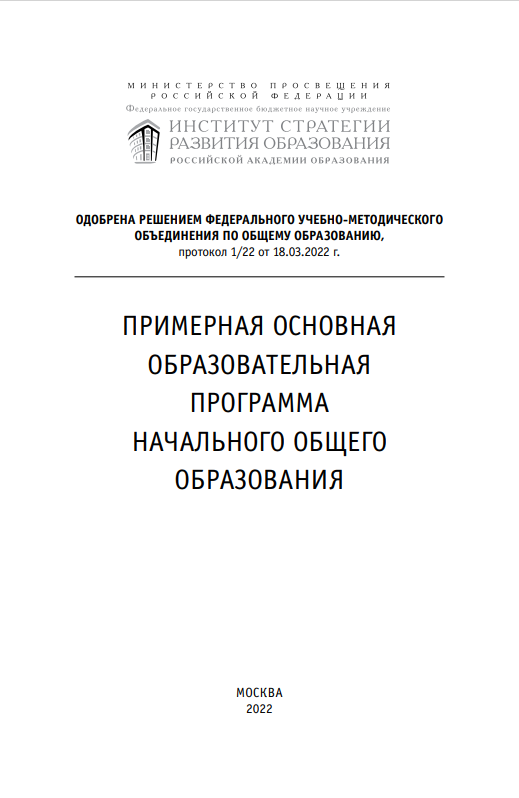 УНИВЕРСАЛЬНЫЕ 
УЧЕБНЫЕДЕЙСТВИЯ
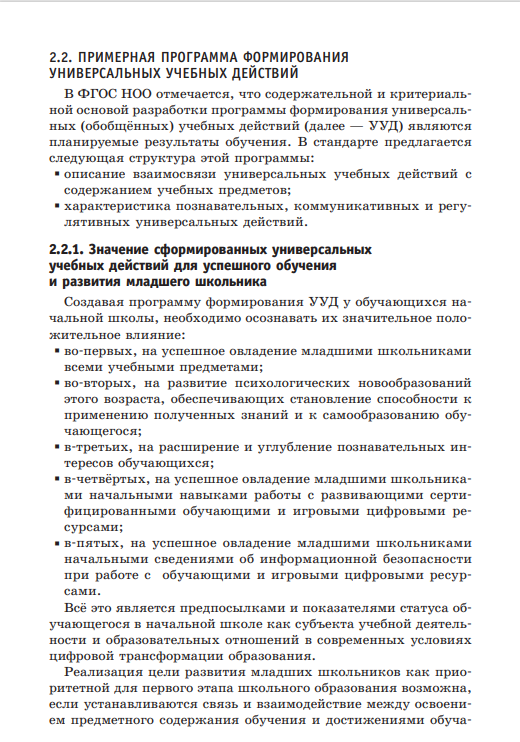 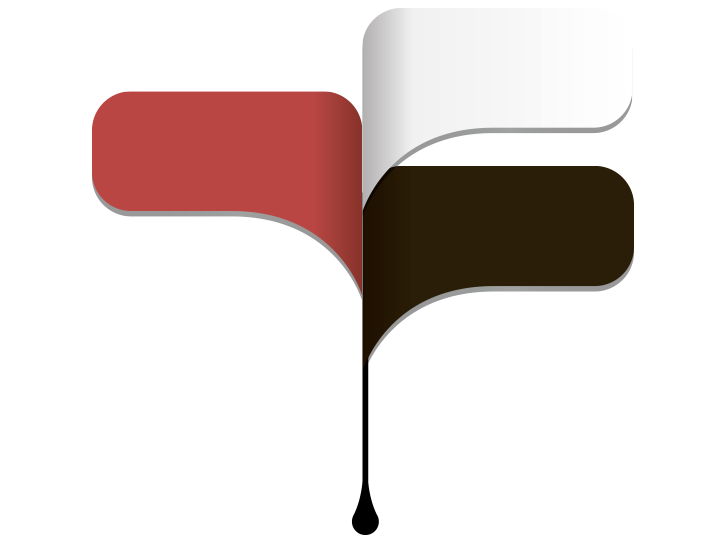 ПОЗНАВАТЕЛЬНЫЕ
КОММУНИКАТИВНЫЕ
РЕГУЛЯТИВНЫЕ
2
1
3
формирование мышления
освоение учебных действий
Начальная 
школа
Трудности в освоении и применении интеллектуальных операций: анализа, планирования, рефлексии
Начальная 
школа
Трудности в освоении основных учебных действий
освоение учебных действий
формирование мышления
Основная 
школа
Основная 
школа
Неспособность к целеполаганию, самоорганизации, саморегуляции
Неумение работать с информацией, критически мыслить
освоение учебных действий
формирование мышления
Старшая 
школа
Старшая 
школа
Неспособность выстроить индивидуальную траекторию образования и самообразования
Неспособность осуществлять учебно-исследовательскую, проектную деятельность
Трудности в сфере освоения универсальных учебных действий
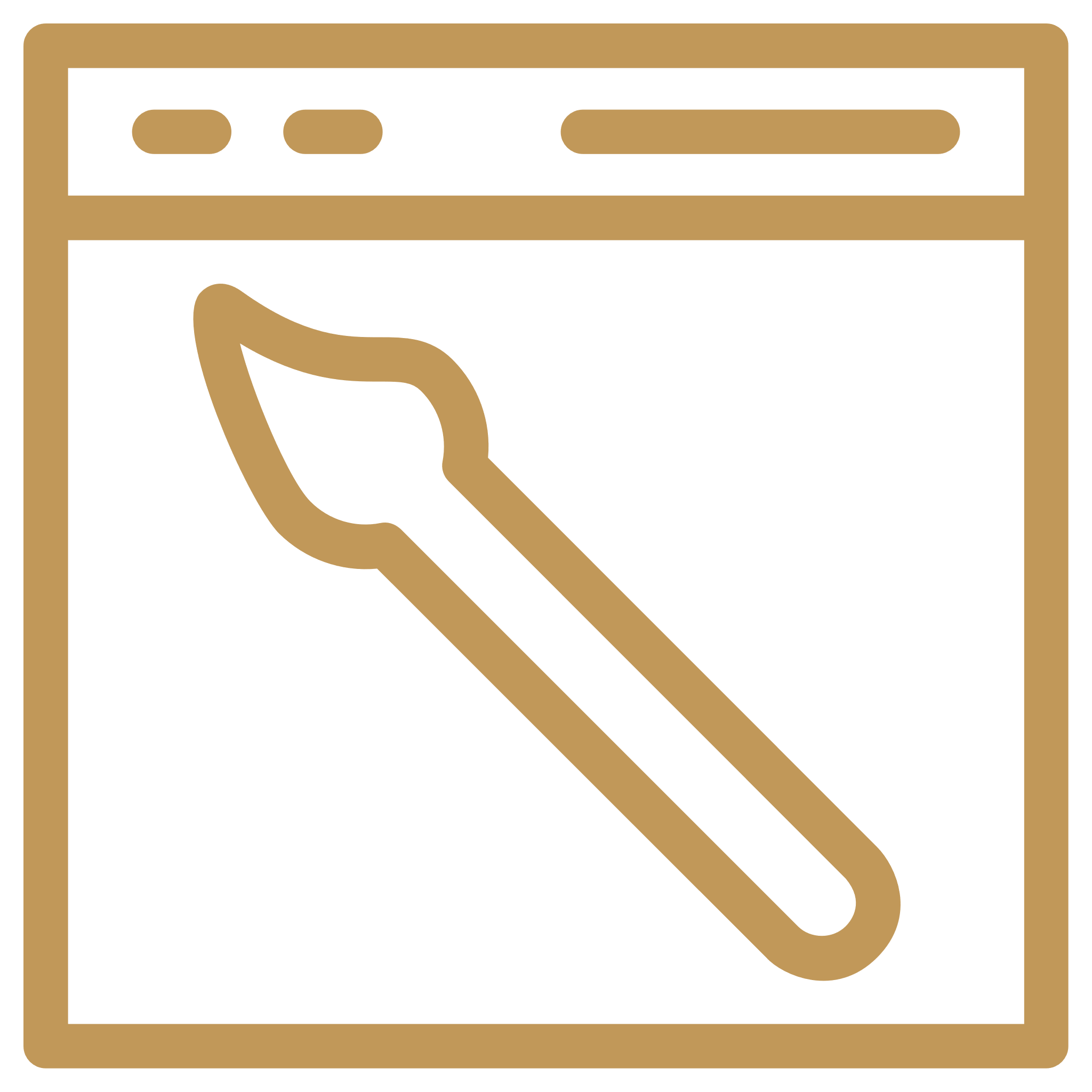 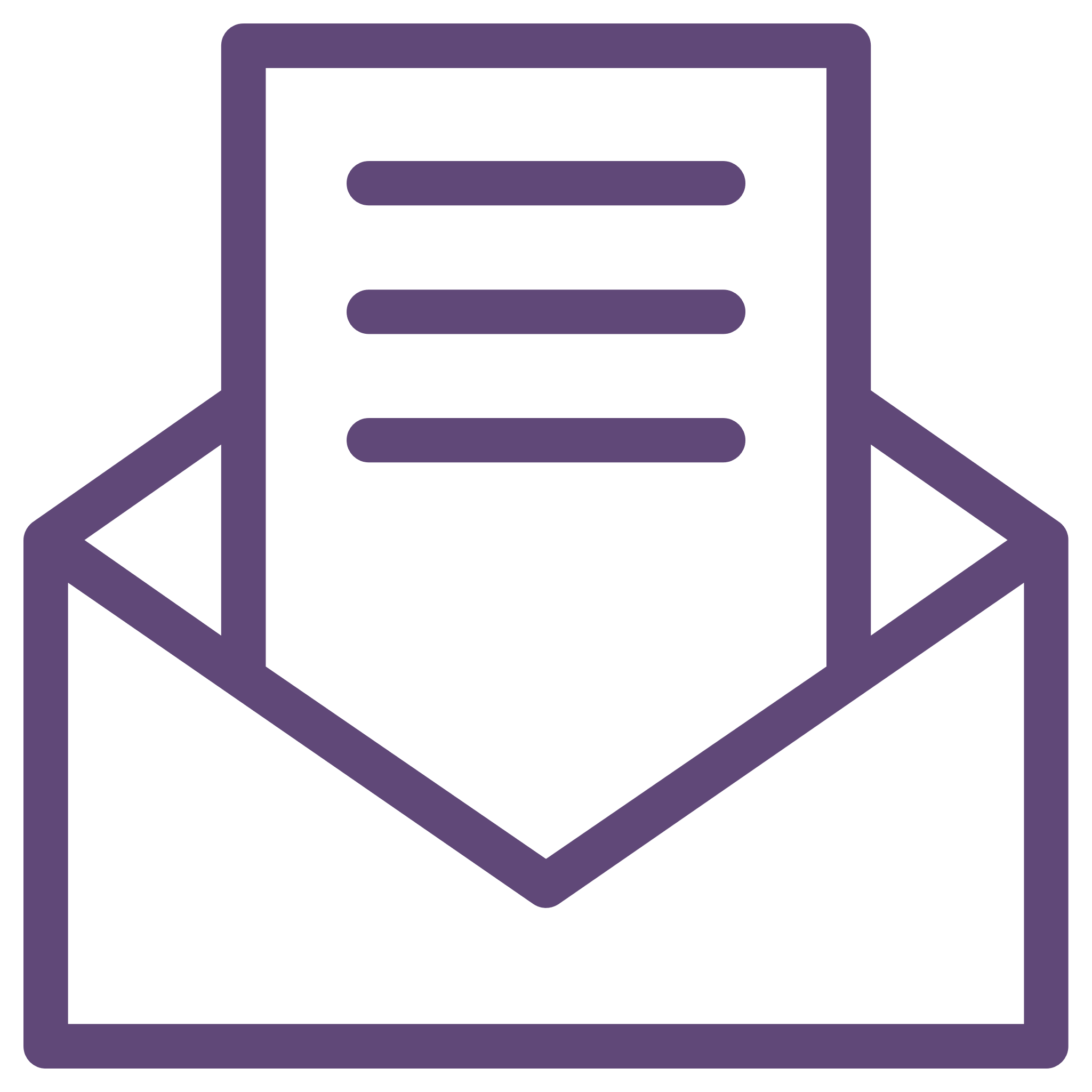 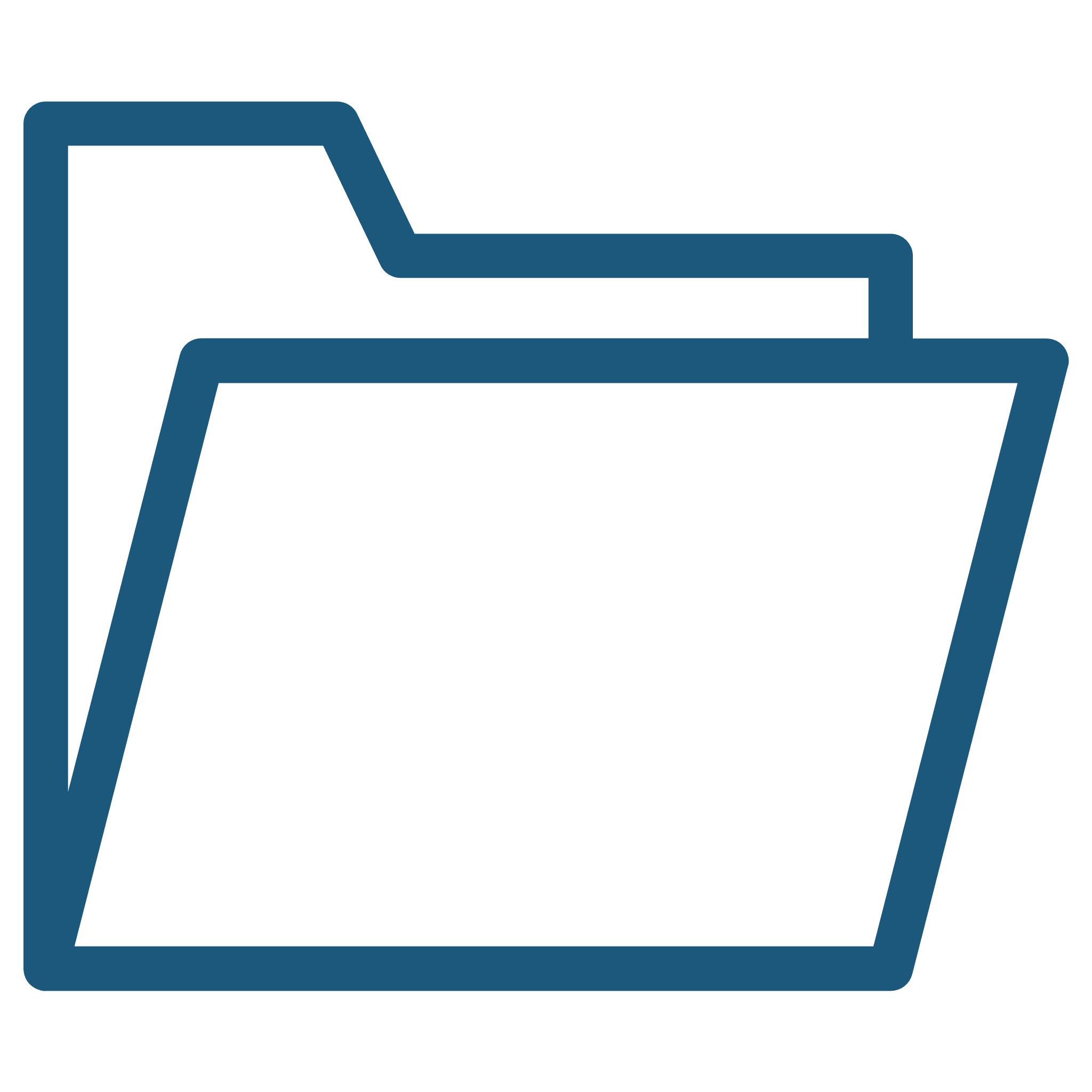 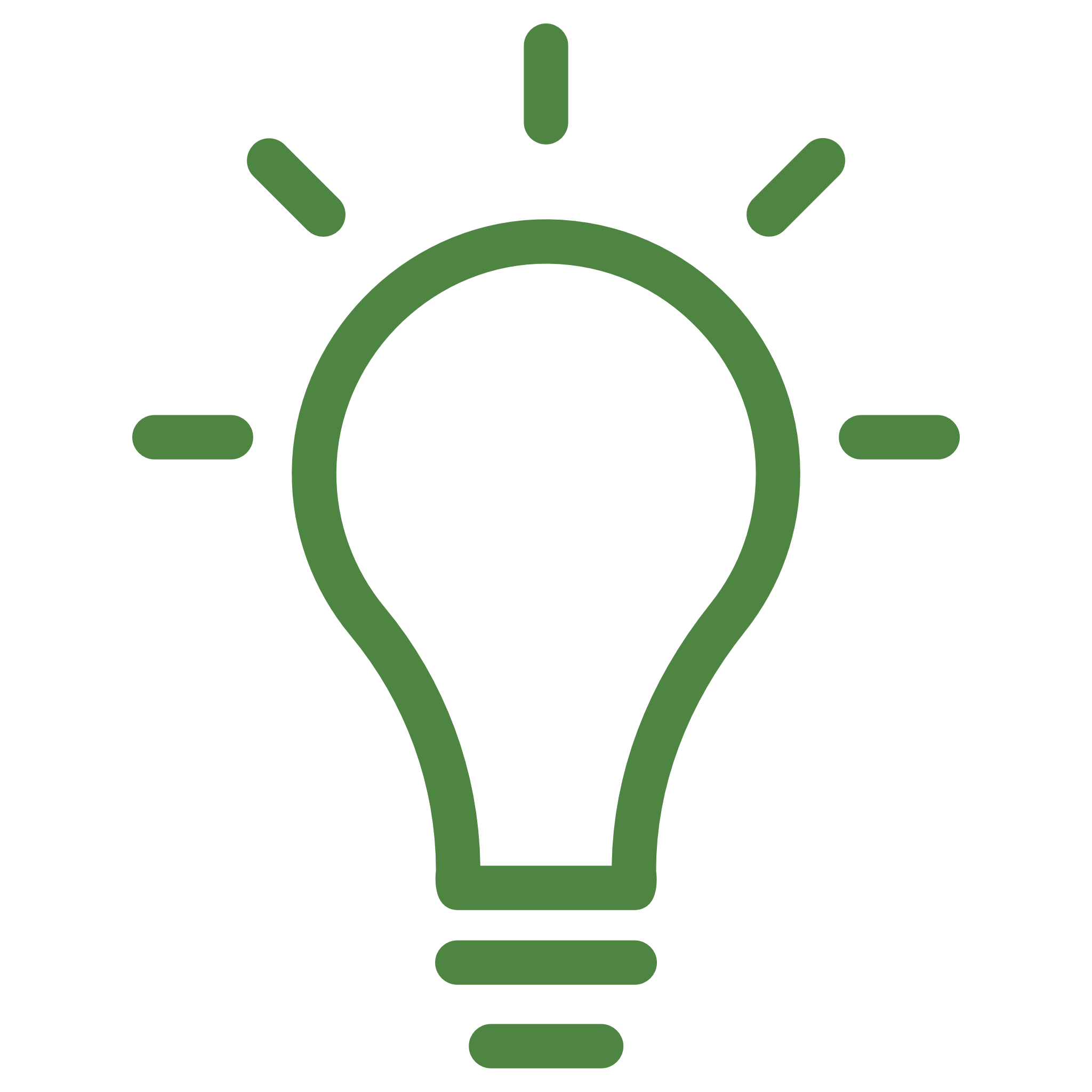 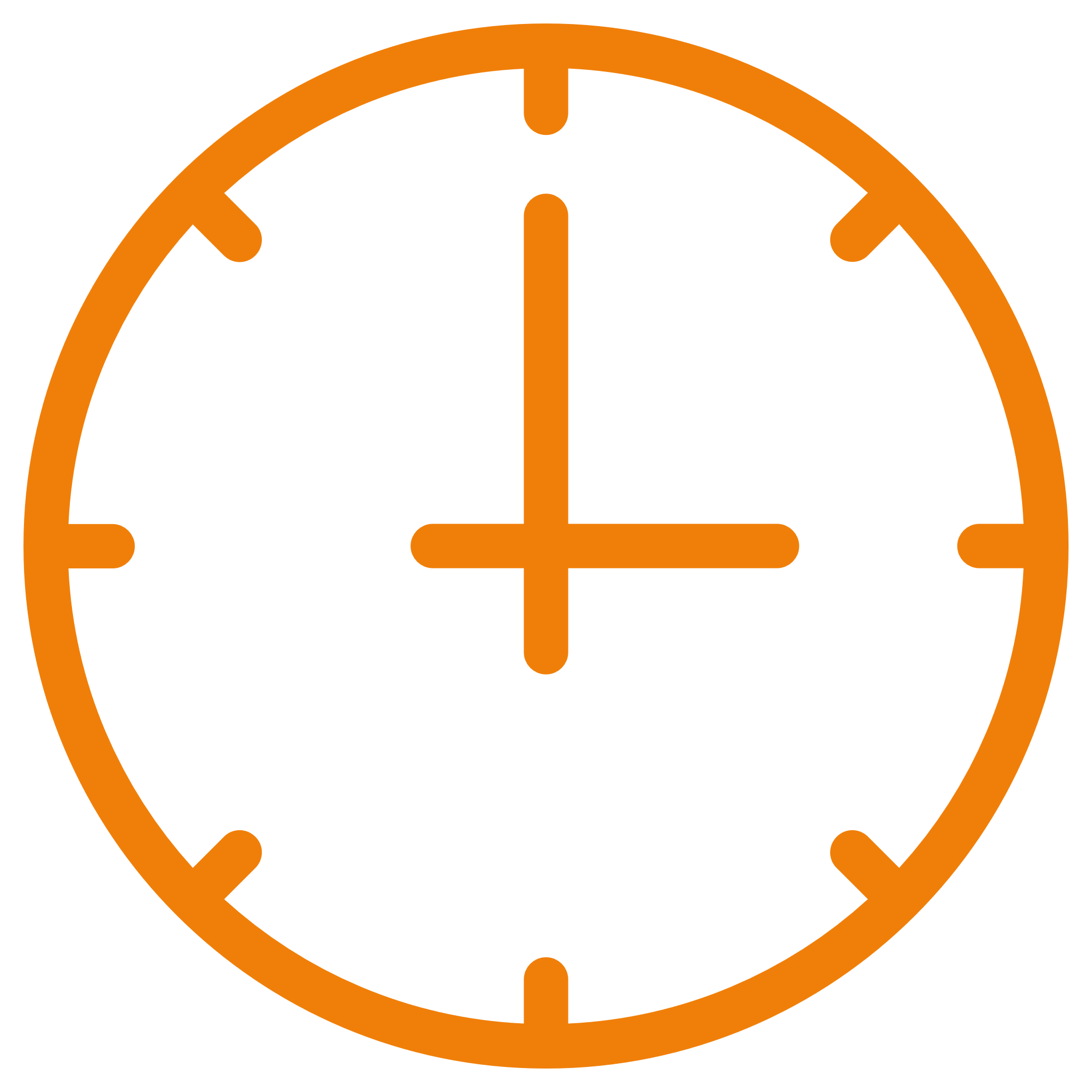 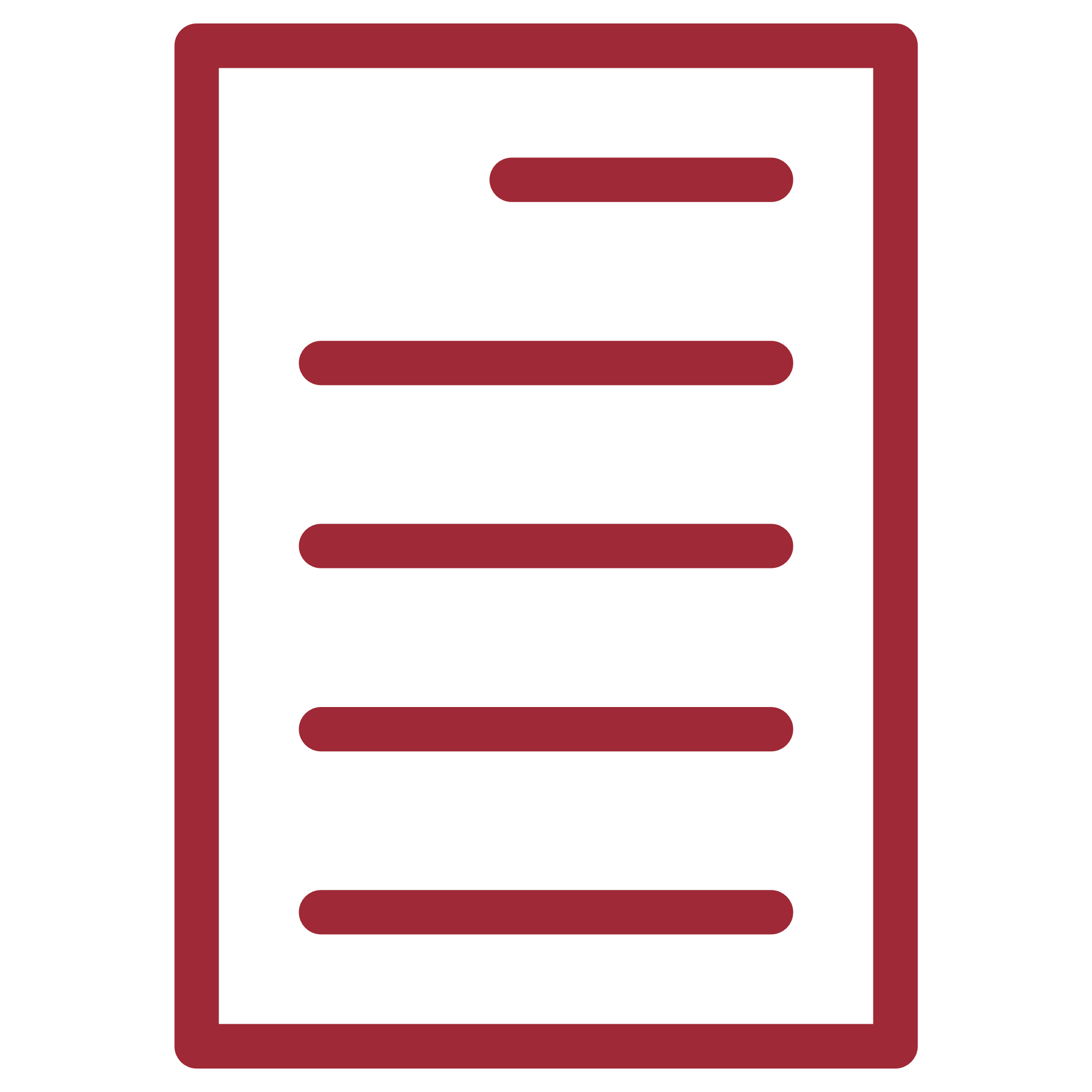 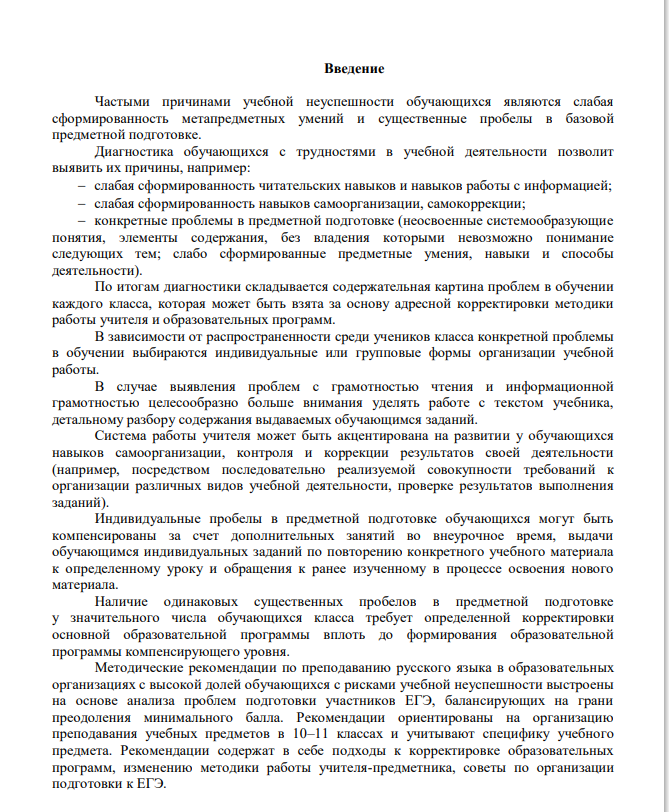 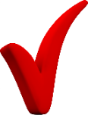 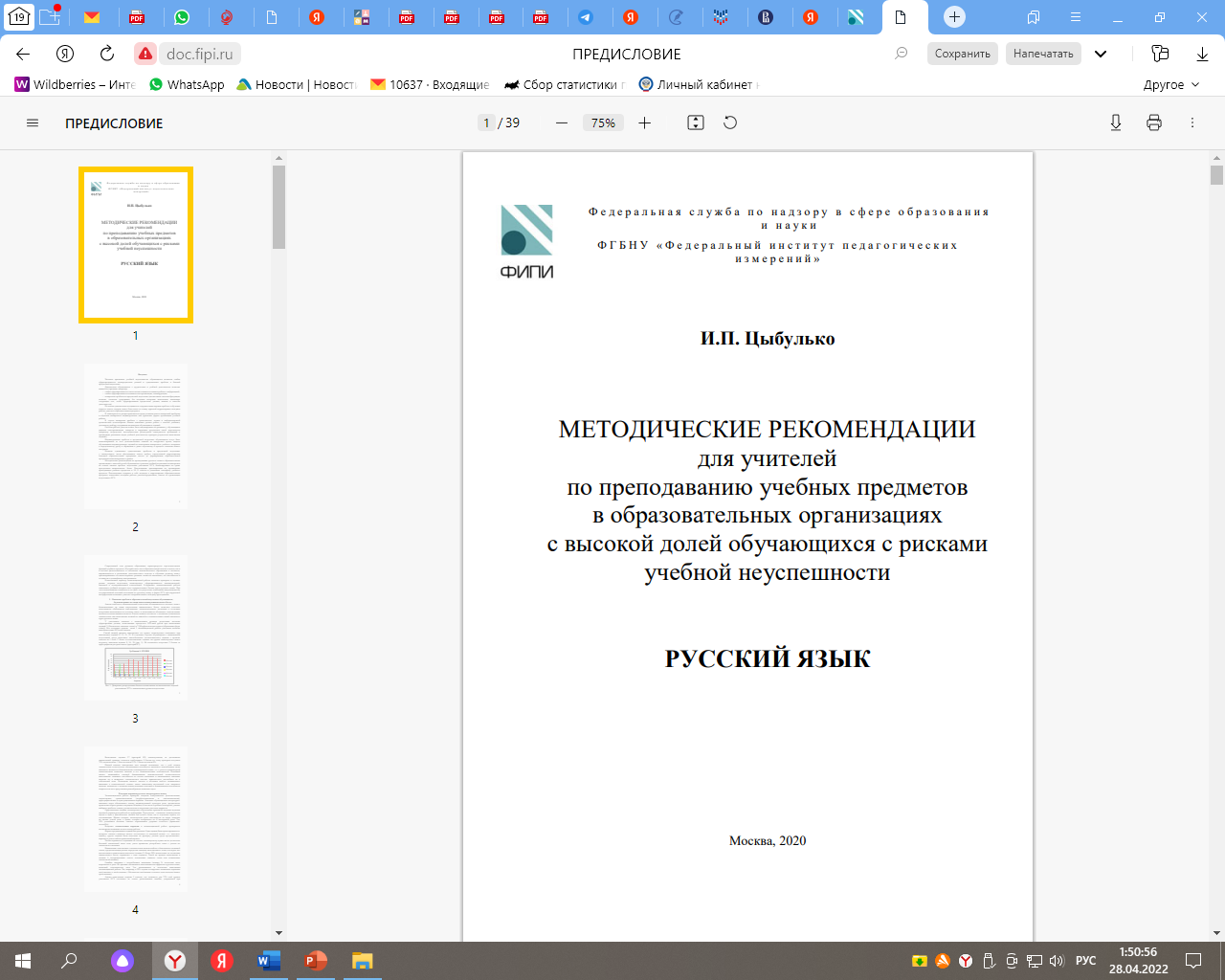 https://fipi.ru/metodicheskaya-kopilka/metod-rekomendatsii-dlya-slabykh-shkol
Целевые группы
Методические рекомендации по системе функционирования психологических служб в общеобразовательных организациях, 
утв. Распоряжением Минпросвещения России от 28.12.2020 
№ Р-193
Нормотипичные дети и подростки 
с нормативным кризисом взросления
ТРУДНОСТИ
НОРМА
Дети, испытывающие трудности в обучении
ПОДДЕРЖКА
Категории детей, нуждающихся в особом внимании в связи с высоким риском уязвимости:
дети-сироты и дети, оставшиеся без попечения 
родителей
обучающиеся с ОВЗ, дети-инвалиды
дети с отклоняющимся поведением
одаренные дети
Lorem ipsum dolor sit amet, consectetuer adipiscing elit.
04
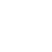 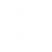 Lorem ipsum
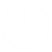 Диагностика трудностей в обучении, развитии, социальной адаптации
Ранняя диагностика
Педагогическое наблюдение
Психологическая и педагогическая диагностика периода адаптации
Социально-педагогическое обследование
Диагностика сформированности УУД
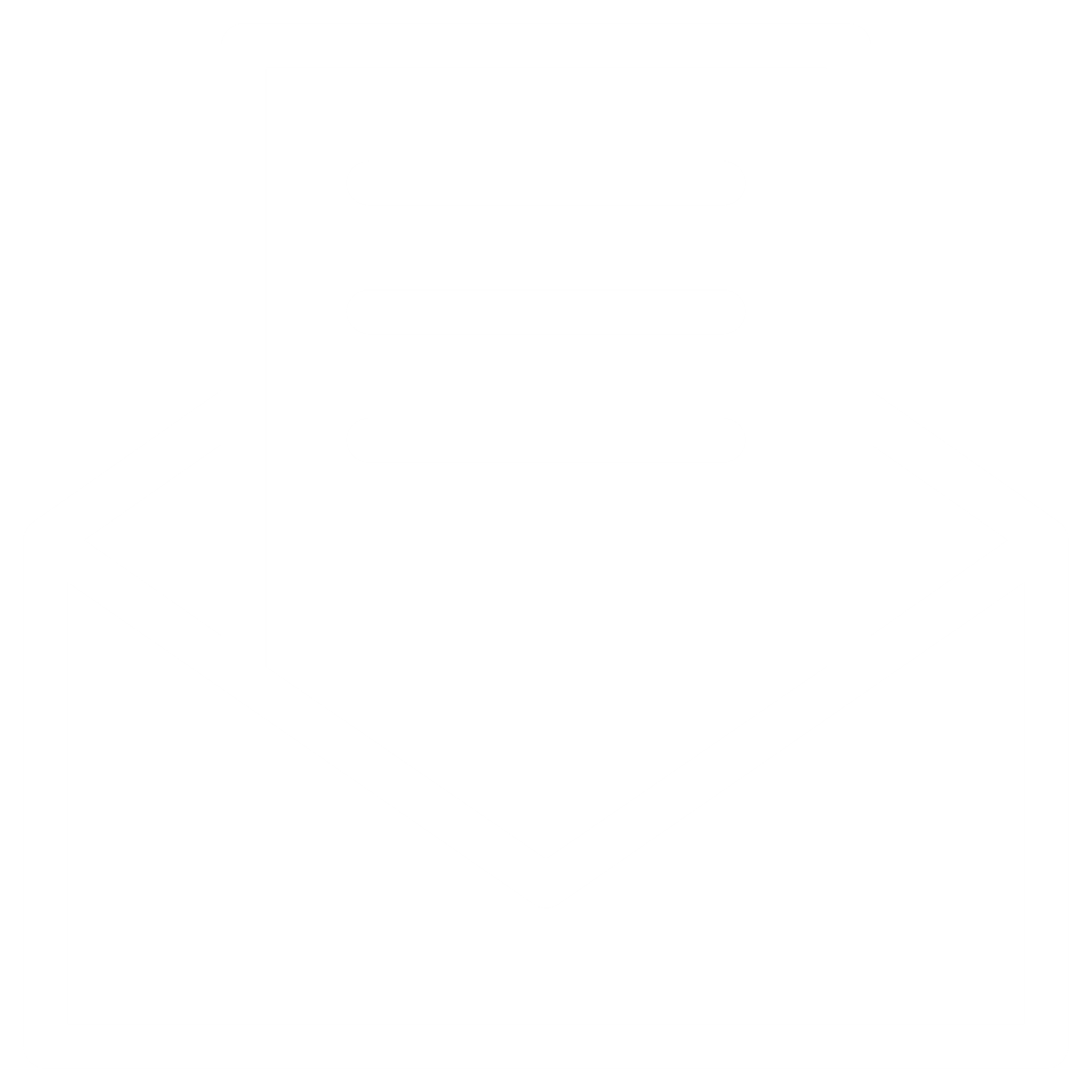 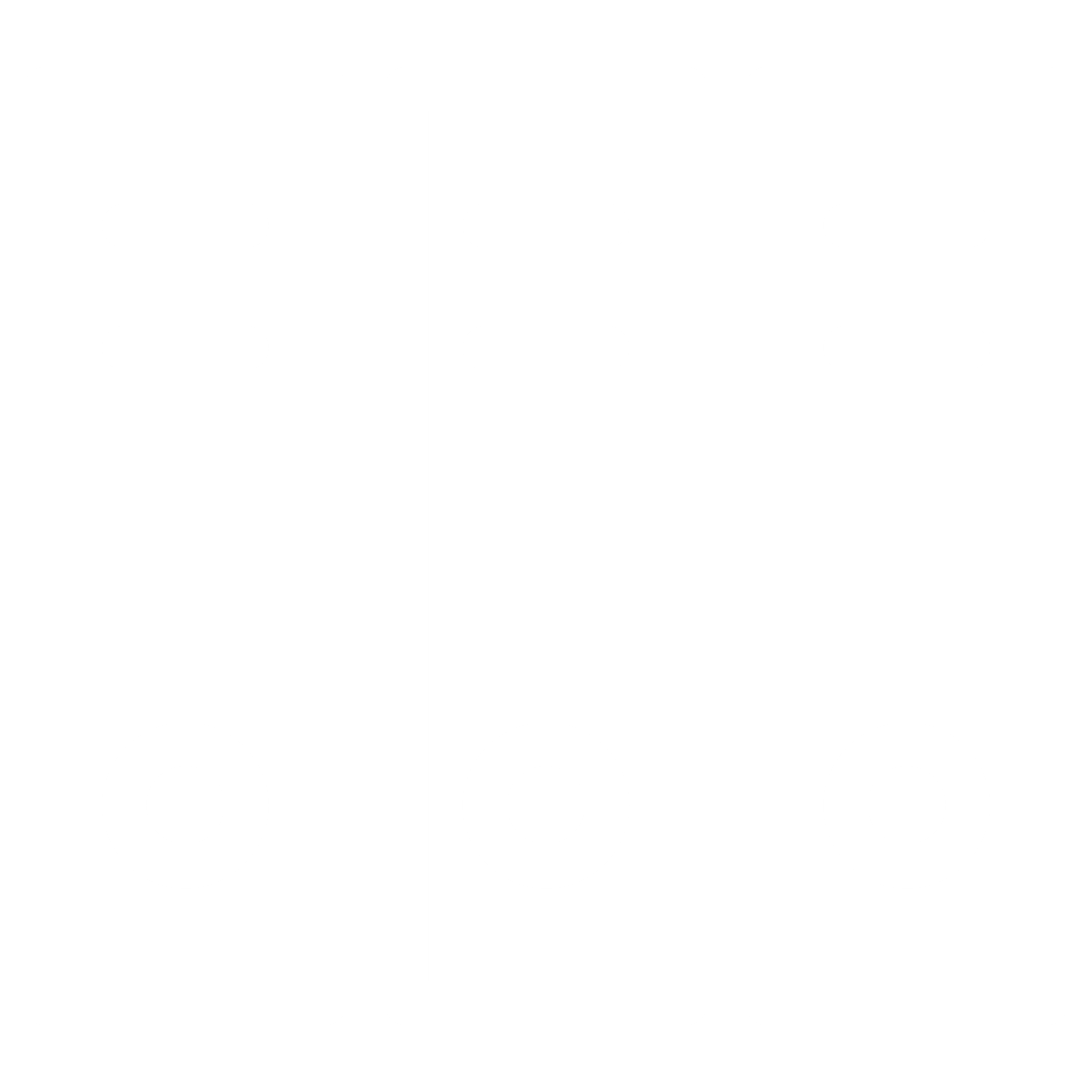 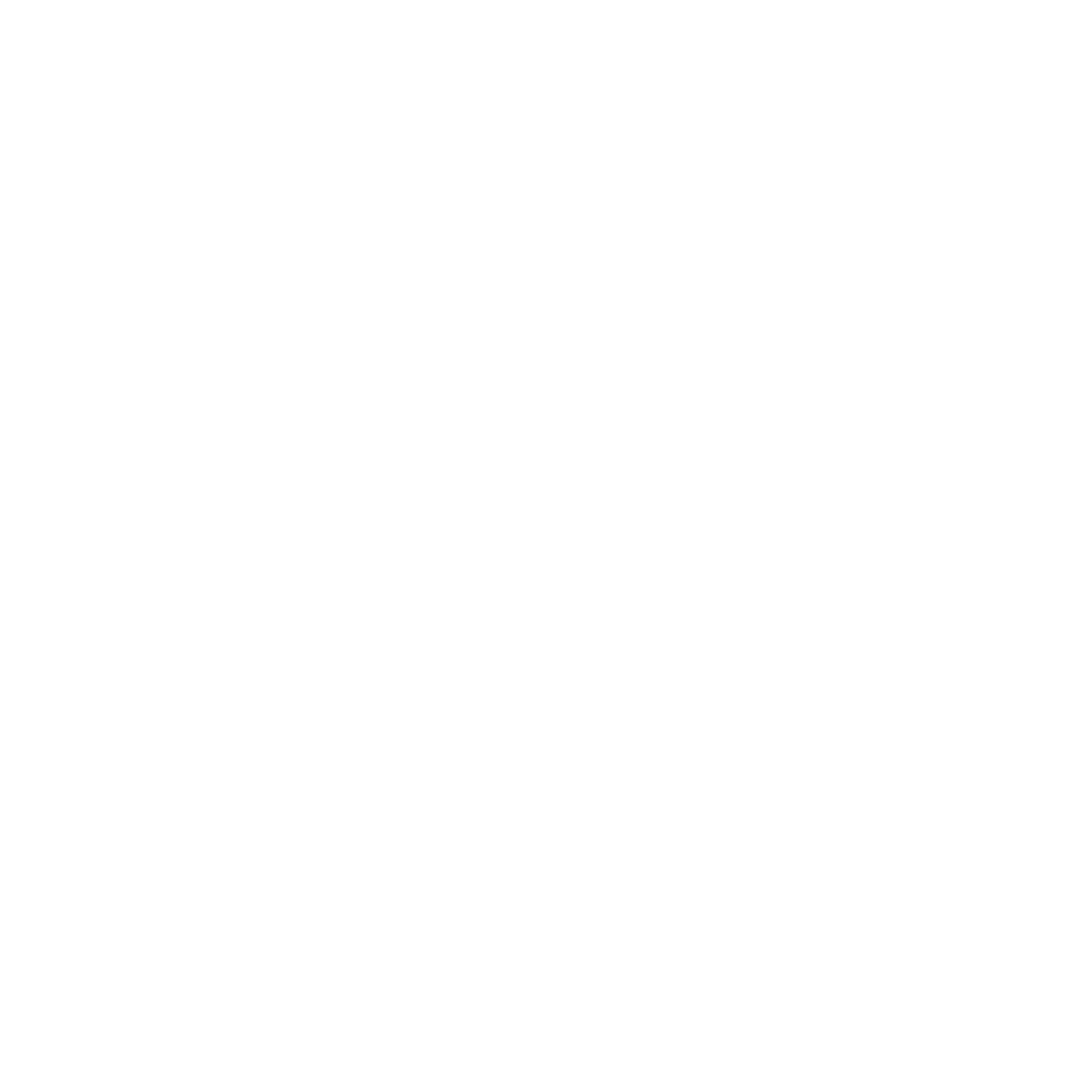 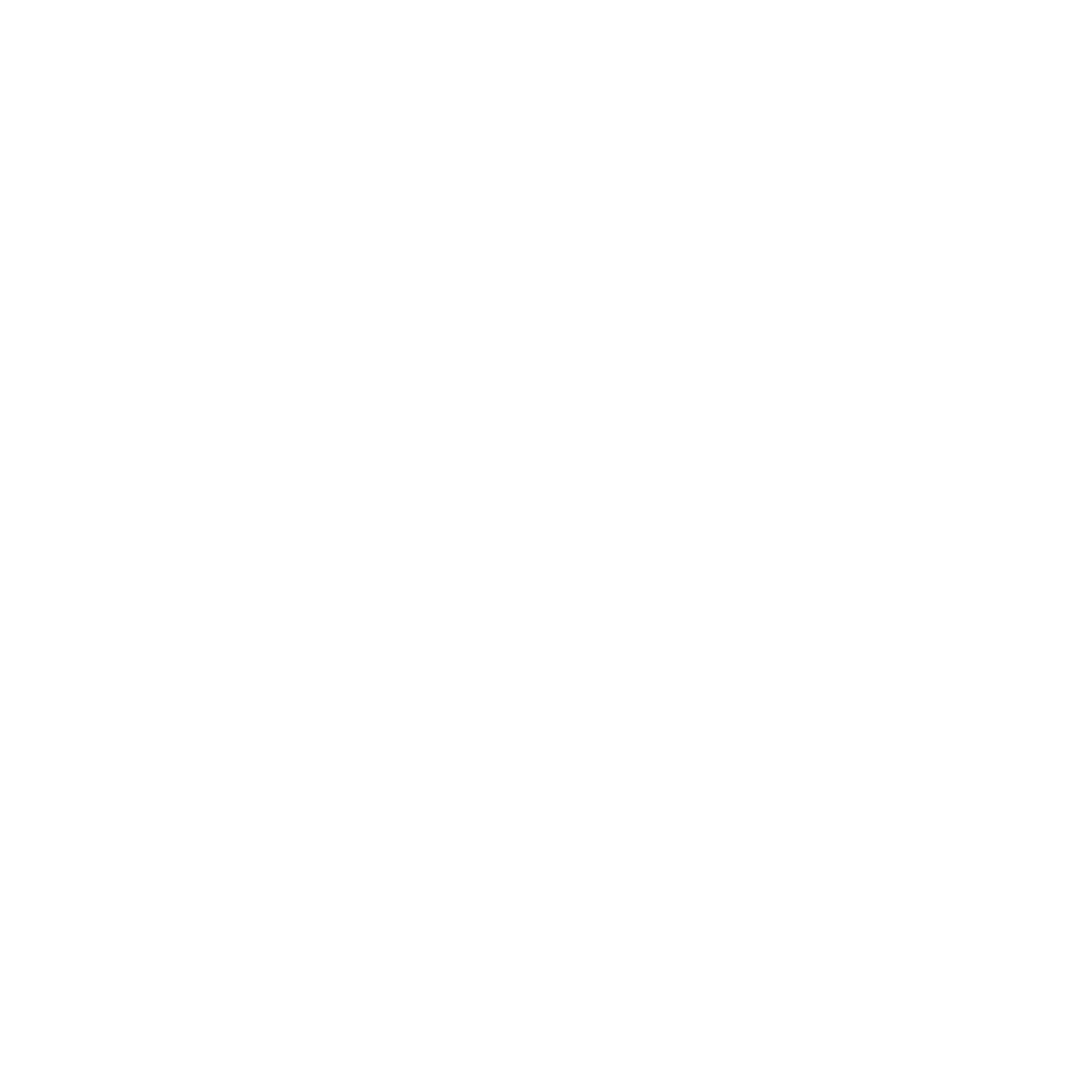 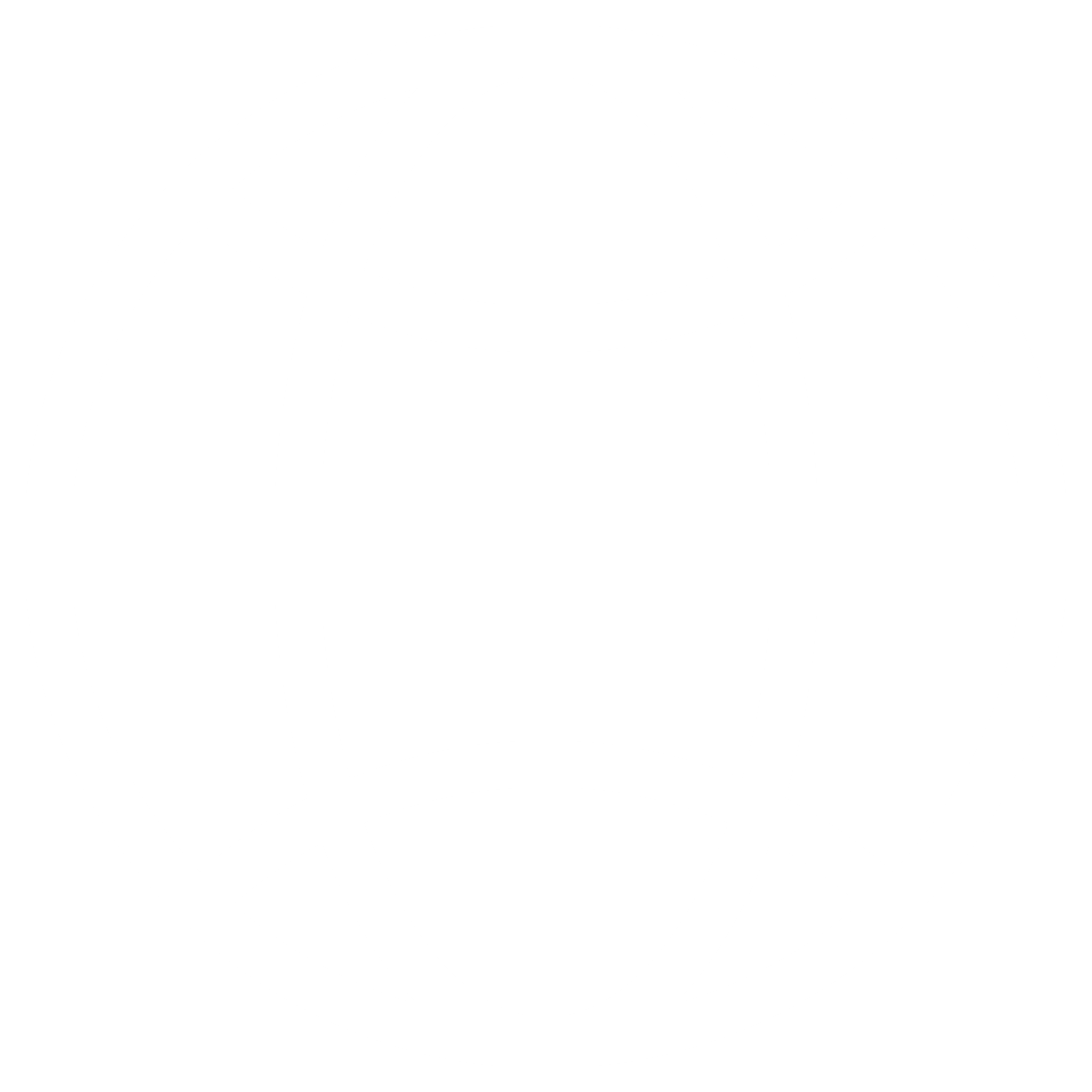 Педагогическая диагностика трудностей освоения ООП
Выявление отставаний
Рефлексия учителя
Аффективно-смысловые аспекты
Ментальные организаторы
1
НЕУСПЕВАЕМОСТЬ
НЕУДОВЛЕТВОРИТЕЛЬНЫЕ ОТМЕТКИ
НЕДОСТАТКИ В РАБОТЕ УЧИТЕЛЯ -  ПРОБЕЛЫ В ЗНАНИЯХ ШКОЛЬНИКОВ
ДЕСТРУКТИВНЫЕ МЕТОДИКИ
СНИЖЕНИЕ ИНТЕРЕСА
НЕЖЕЛАНИЕ ПРЕДПРИНИМАТЬ  УСИЛИЯ
КАРТЫ НАБЛЮДЕНИЙ
ЧЕК-ЛИСТЫ
ДИАГНОСТИЧЕСКИЕ ТАБЛИЦЫ И СХЕМЫ
2
3
4
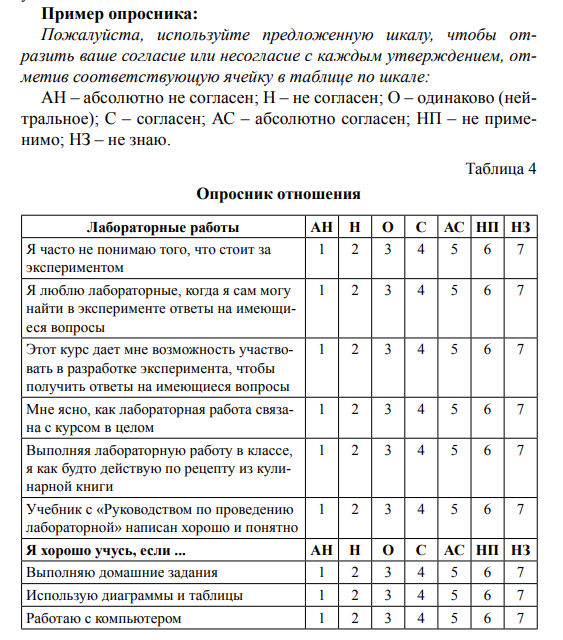 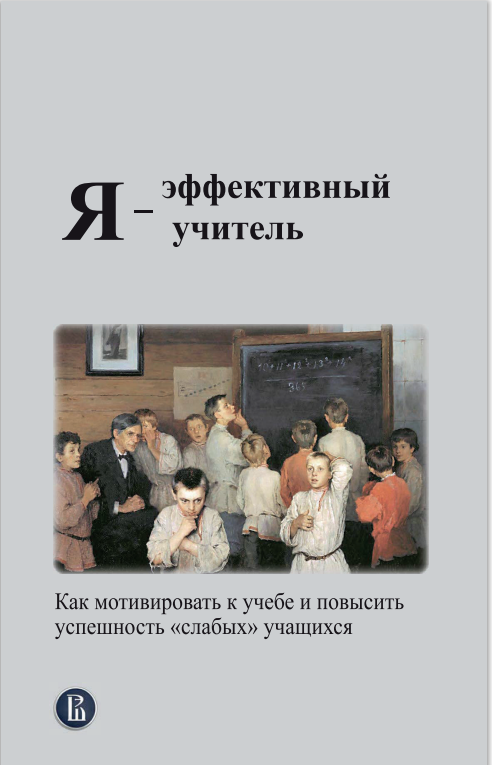 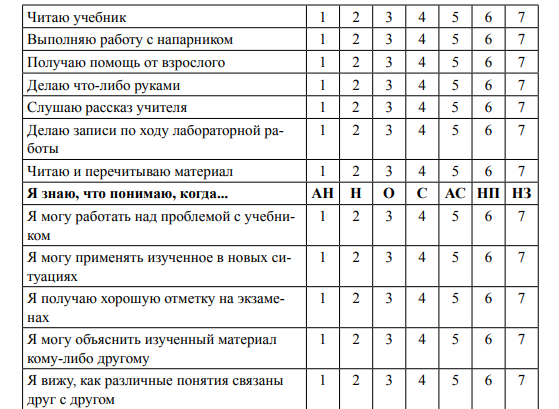 Какие наиболее существенные знания и умения я стремлюсь преподать своим ученикам?
Как я могу выяснить, научились ли они этому?
Как я могу помочь им учиться лучше?
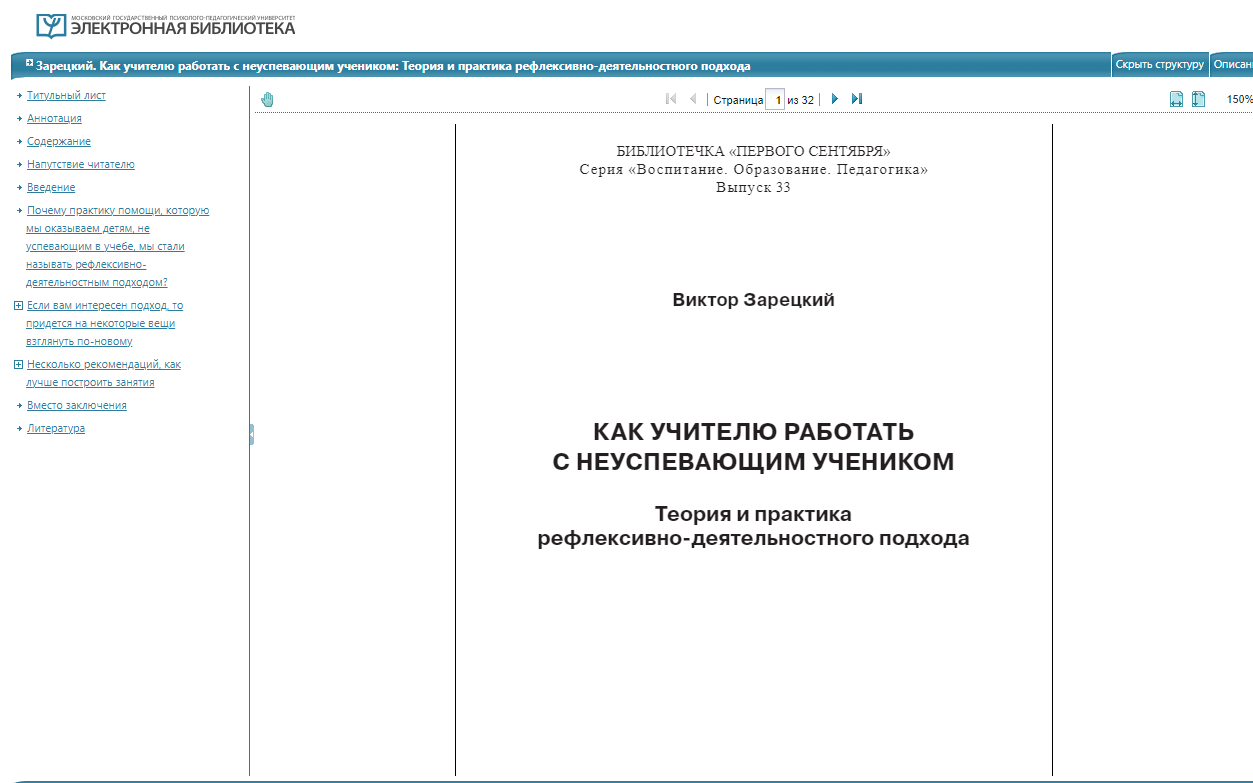 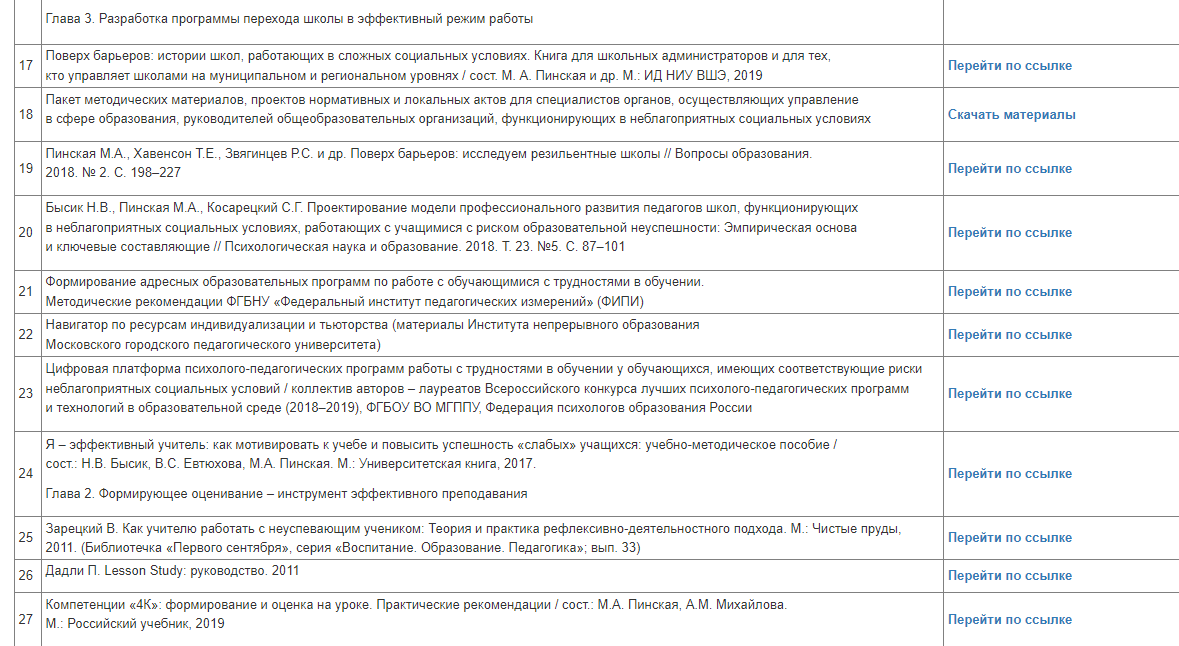 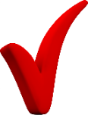 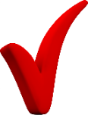 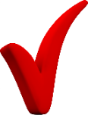 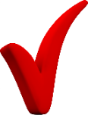 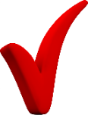 ПЕДАГОГ-ПСИХОЛОГ
УЧИТЕЛЬ
КЛАССНЫЙ РУКОВОДИТЕЛЬ
ПЕДАГОГ ДОПОЛНИТЕЛЬНОГО ОБРАЗОВАНИЯ
ВОСПИТАТЕЛЬ
Уровень
 развития
ВНУТРИШКОЛЬНЫЙ
 КОНТРОЛЬ
Школьный 
консилиум
ПРОГНОЗ
 РАЗВИТИЯ
ПСИХОЛОГО-ПЕДАГОГИЧЕСКАЯ ДИАГНОСТИКА
ОПЫТ 
ПЕДАГОГОВ,
ВОСПИТАТЕЛЕЙ
ВНУТРЕННИЕ 
ПРИЧИНЫ
КАРТА 
НАБЛЮДЕНИЙ 
СТОТТА
ДИАГНОСТИЧЕСКИЙ
ИНСТРУМЕНТАРИЙ
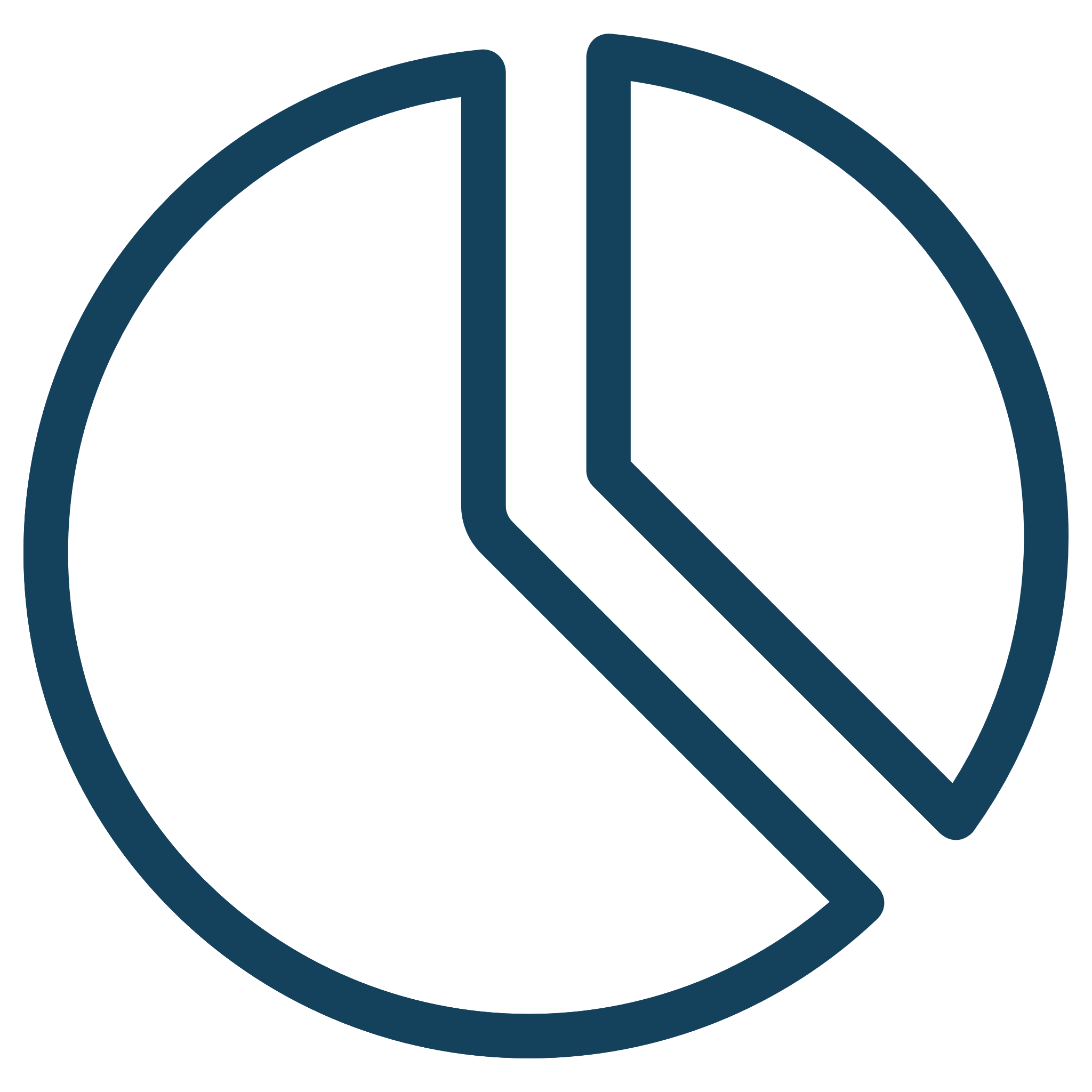 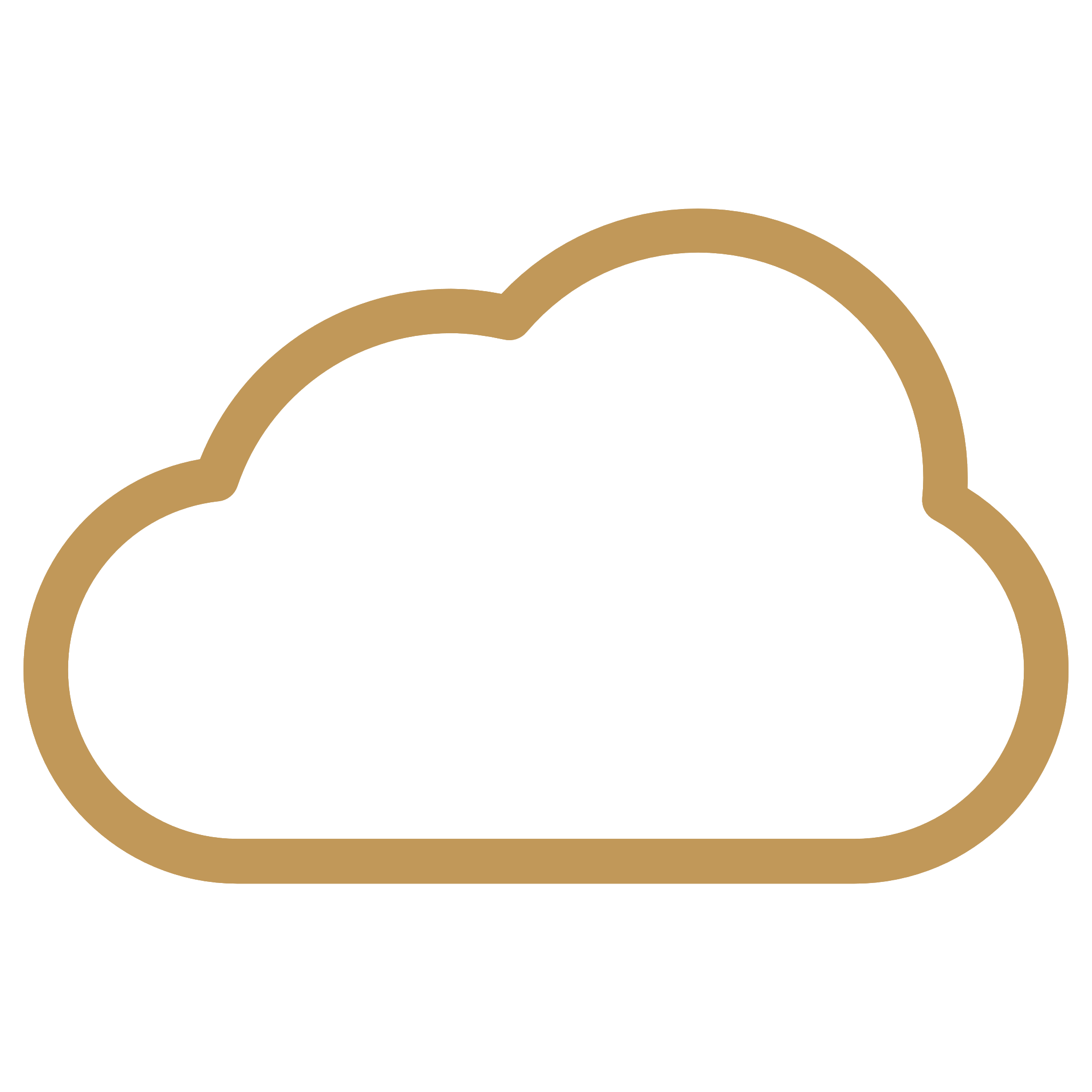 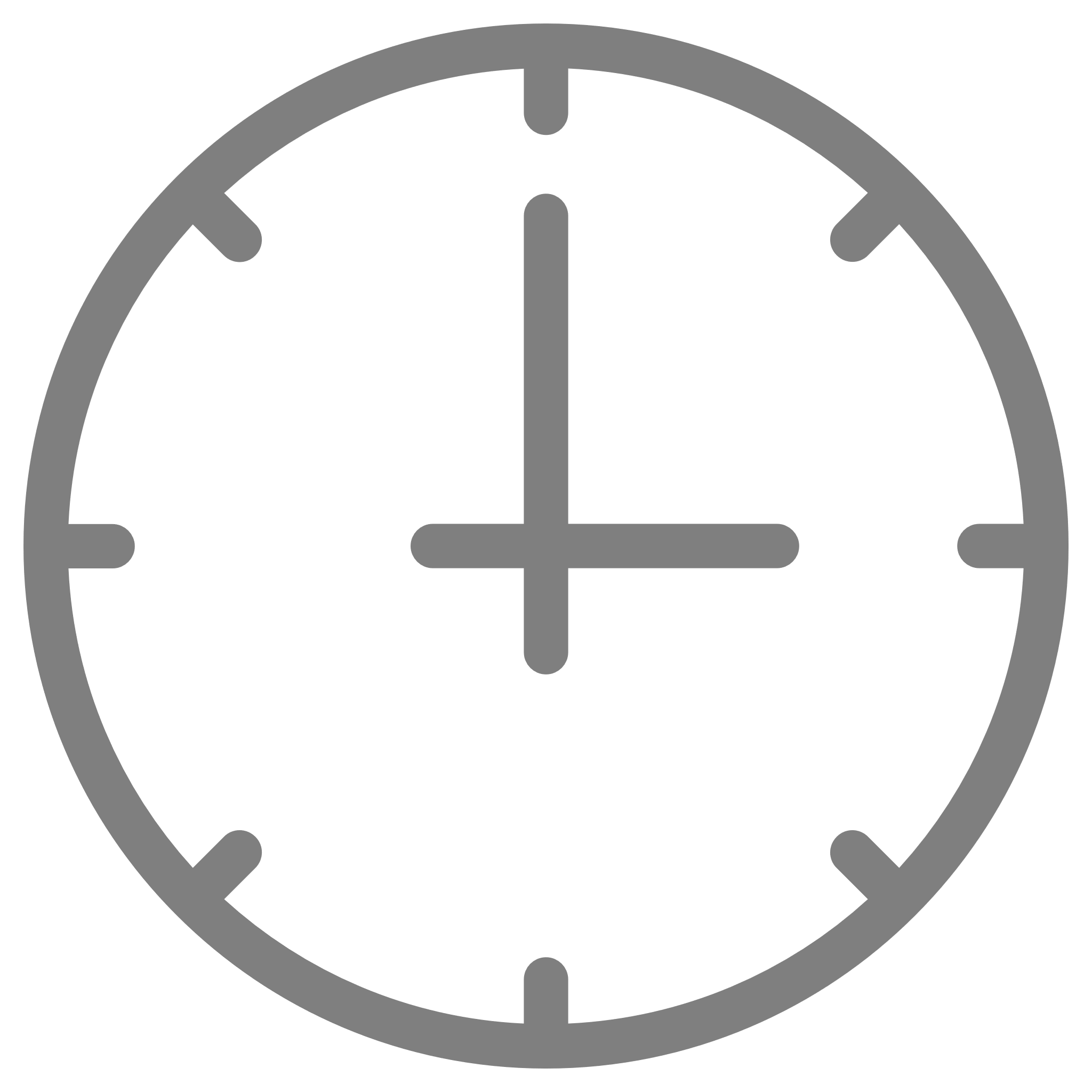 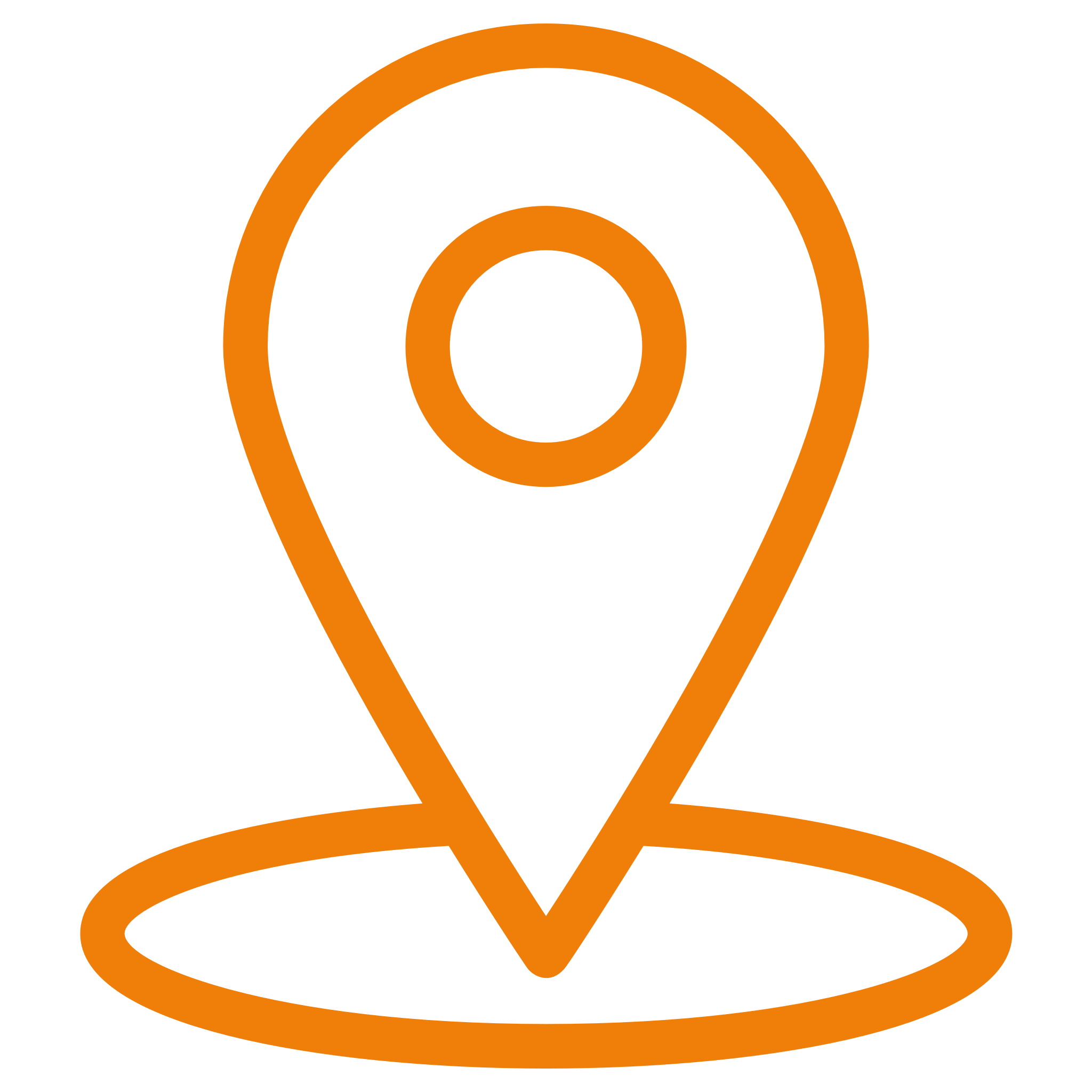 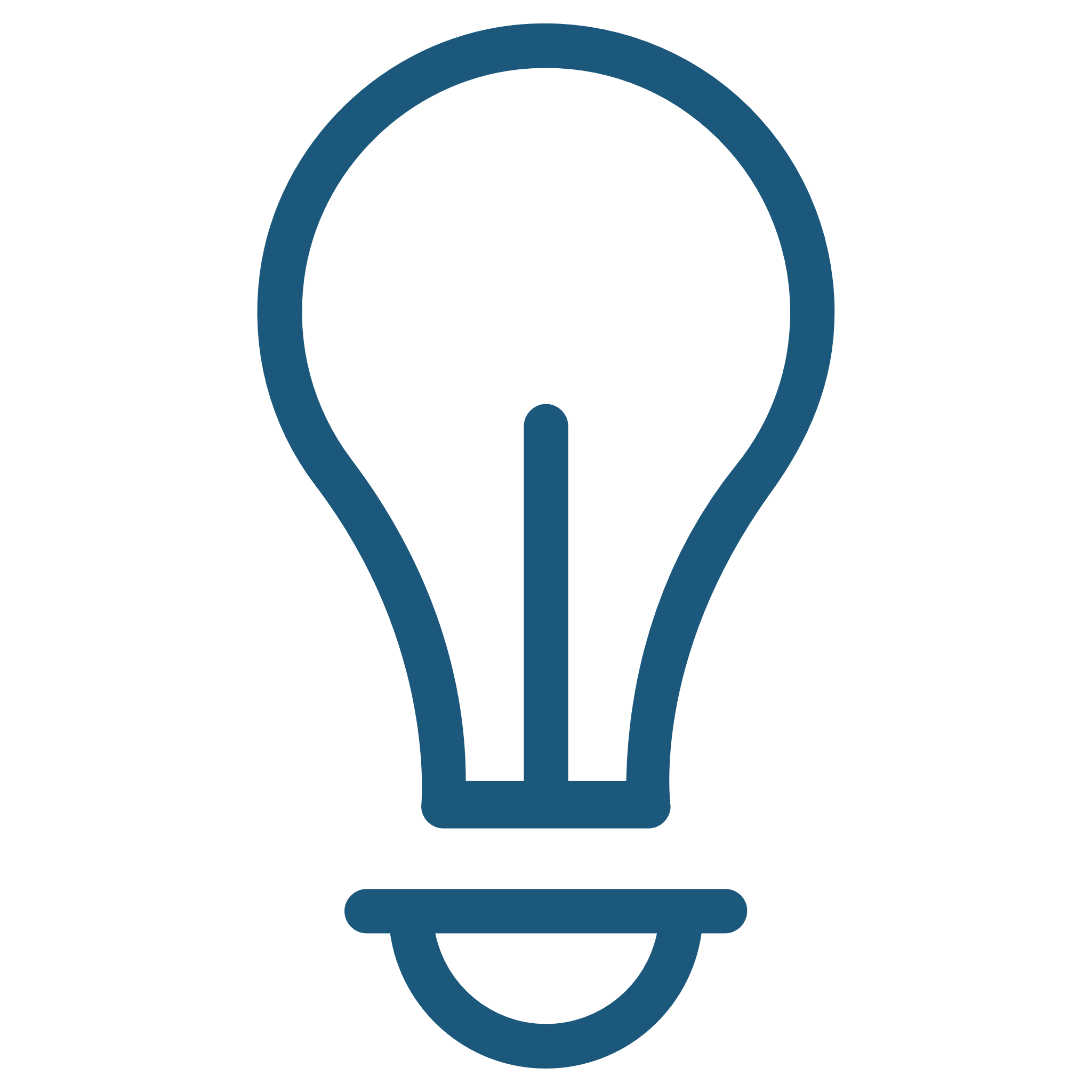 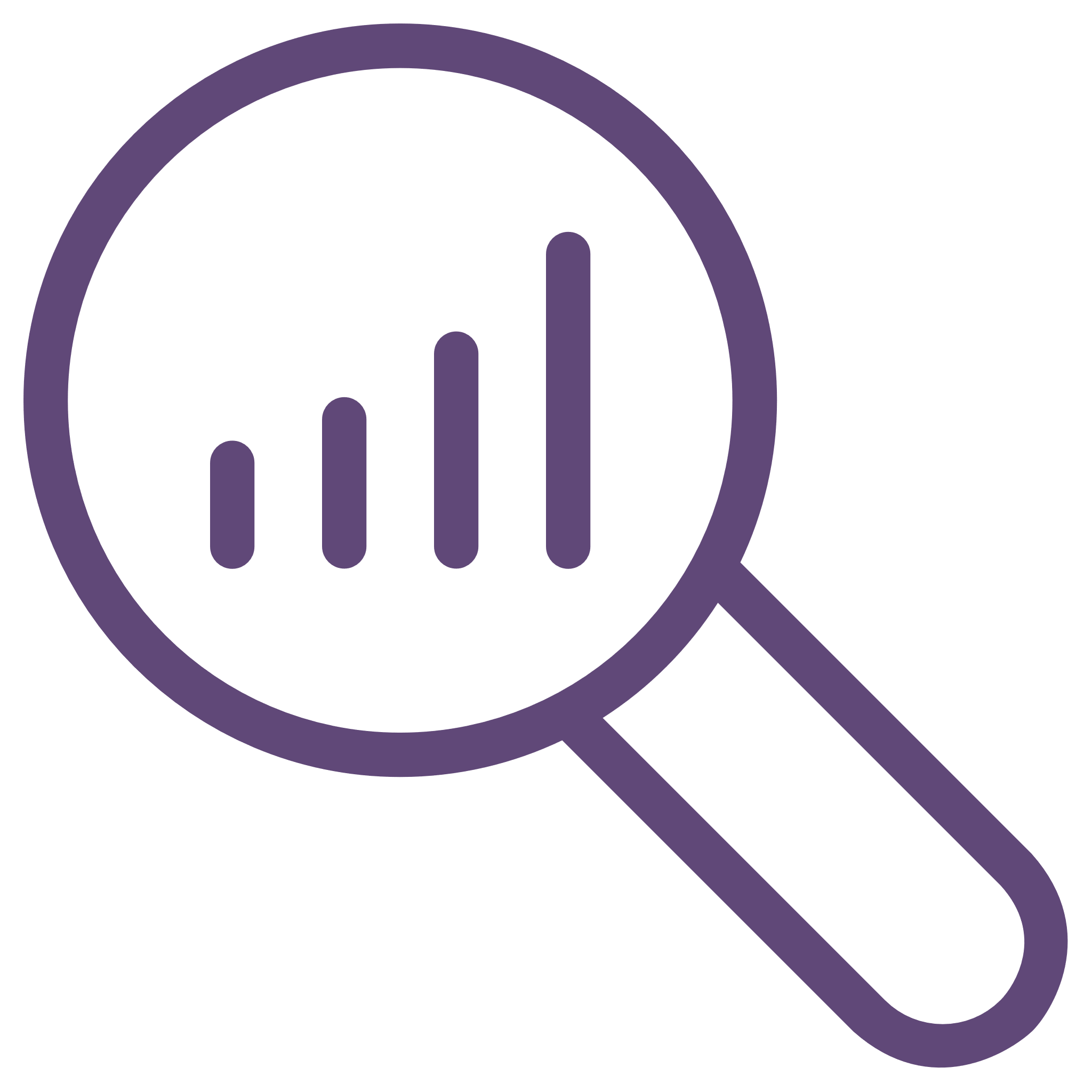 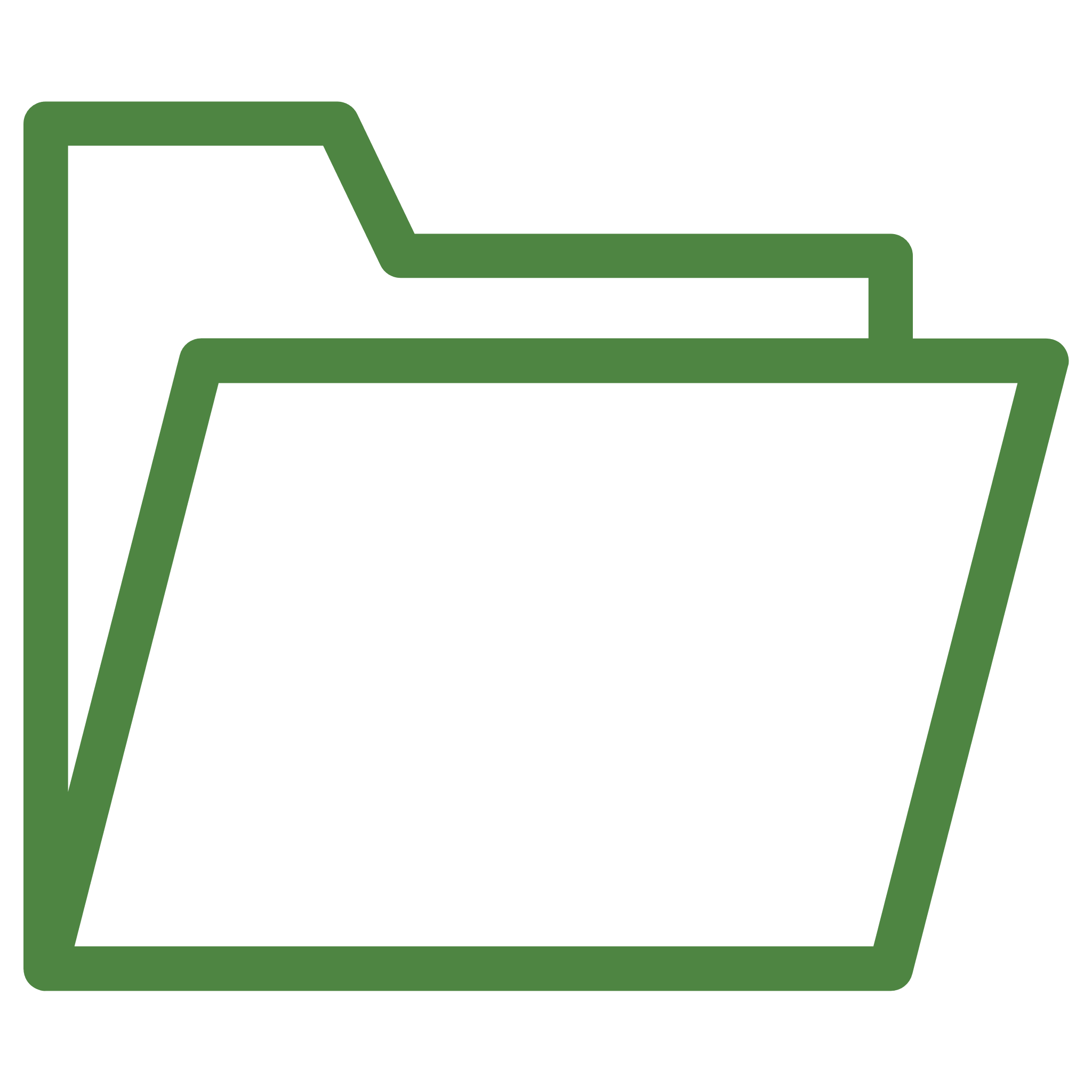 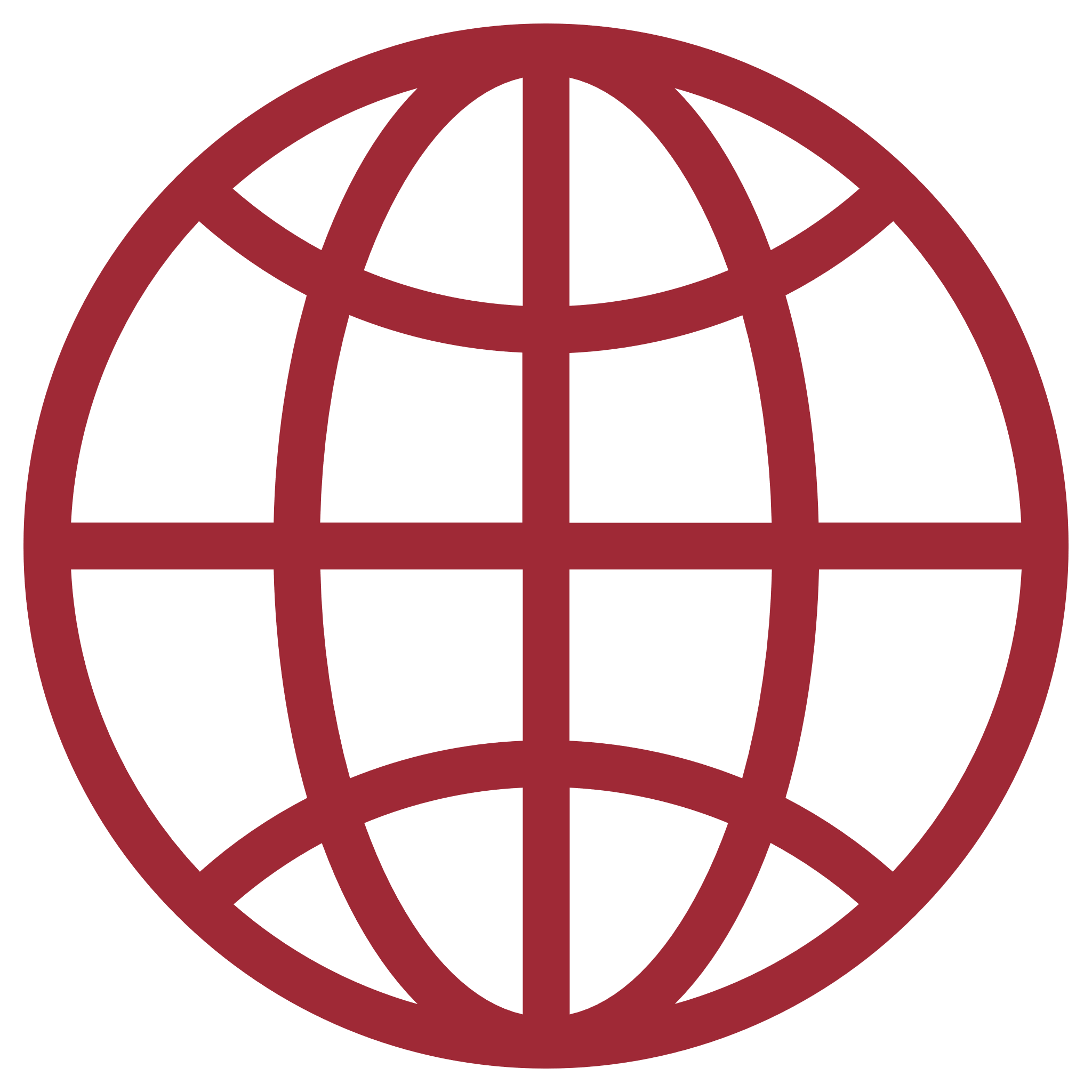 Социально-педагогическое обследование
НАЛИЧИЕ УСЛОВИЙ
ПОДДЕРЖКА РЕБЕНКА
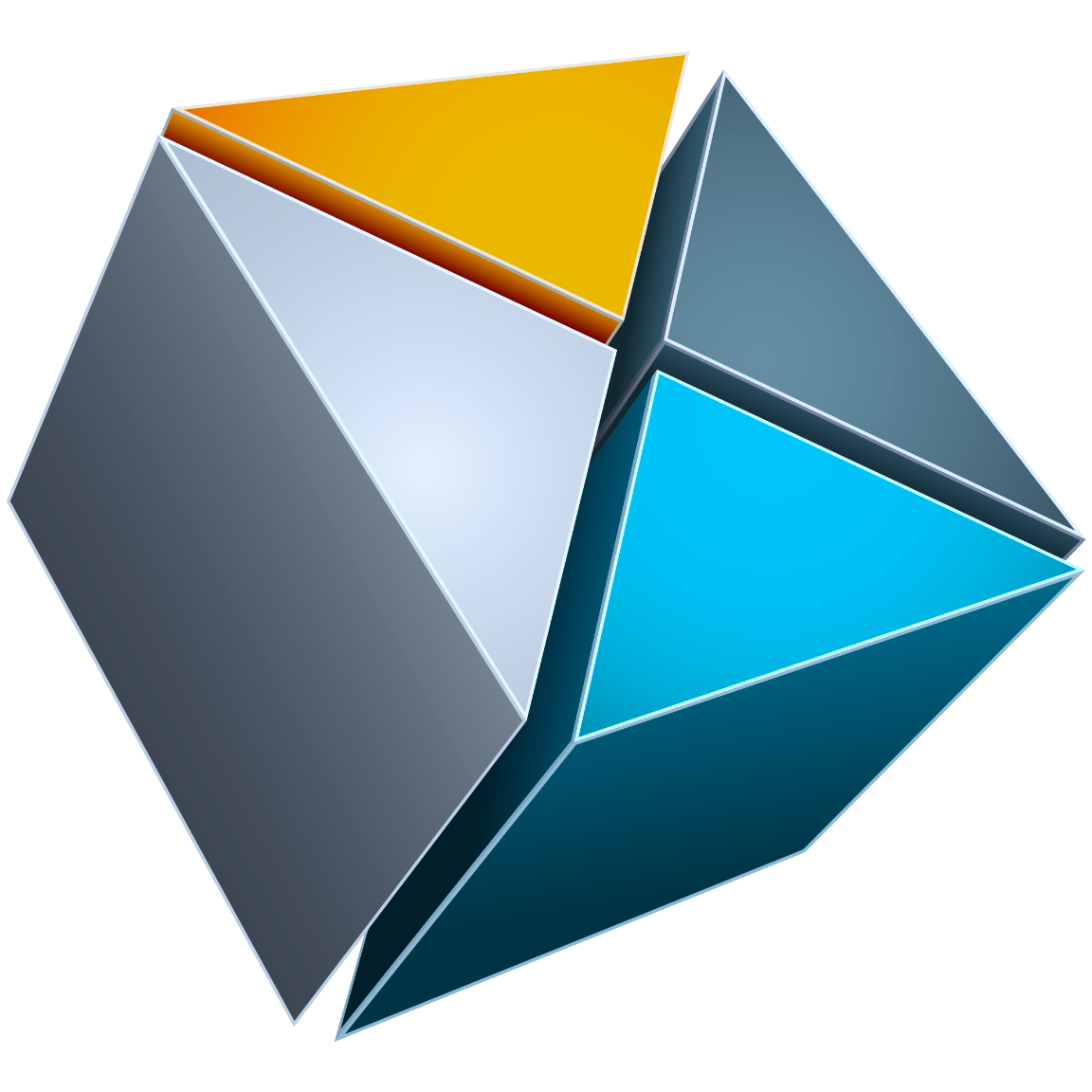 СОЦИАЛЬНЫЙ ПЕДАГОГ
ПЕДАГОГ-ПСИХОЛОГ
КЛАССНЫЙ РУКОВОДИТЕЛЬ
УЧИТЕЛЬ
ПЕДАГОГ ДОПОЛНИТЕЛЬНОГО ОБРАЗОВАНИЯ
ВОСПИТАТЕЛЬ
01
02
04
03
СОЦИАЛЬНЫЕ КОНТАКТЫ
ПЕДАГОГИЧЕСКАЯ ПОМОЩЬ
Алгоритм принятия диагностического решения
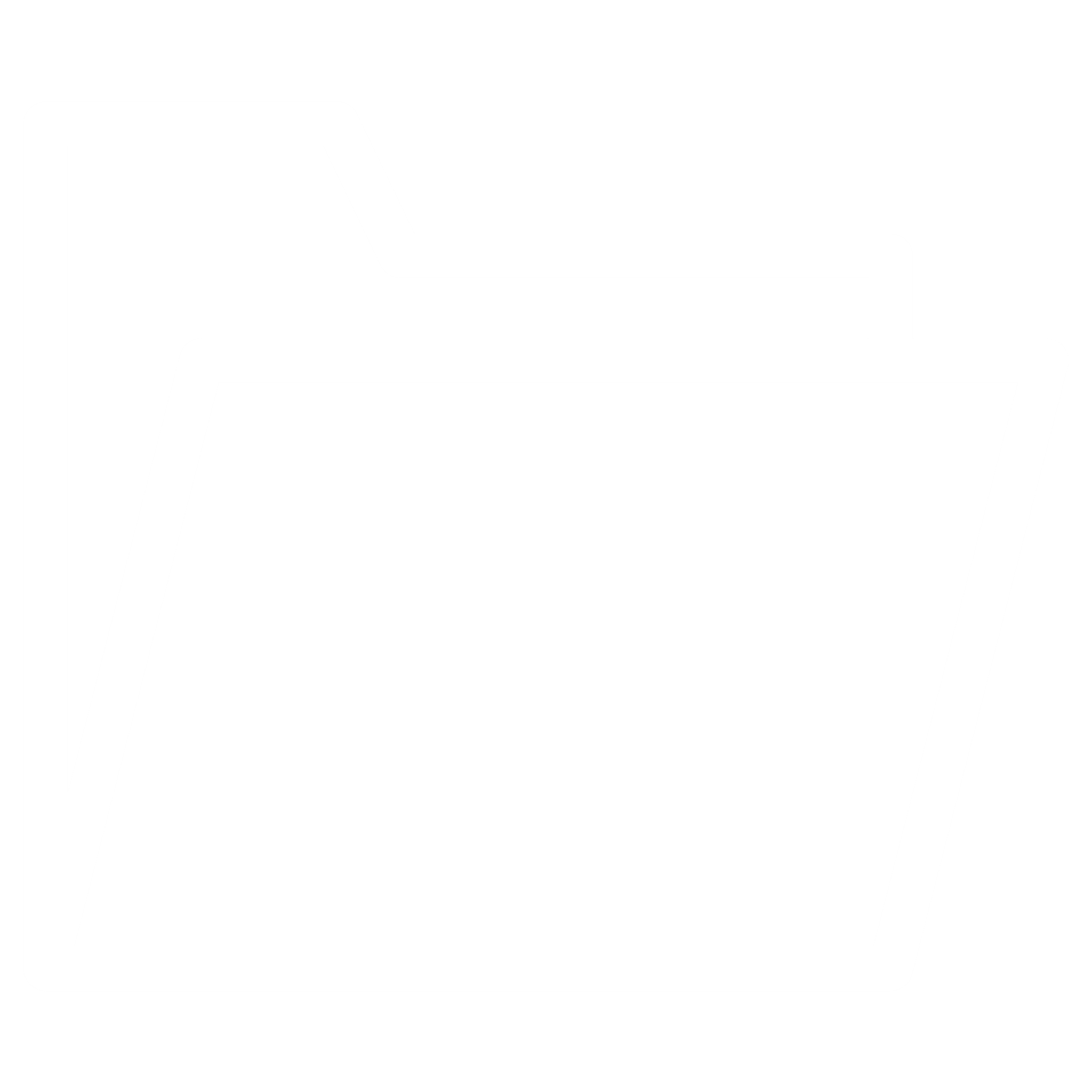 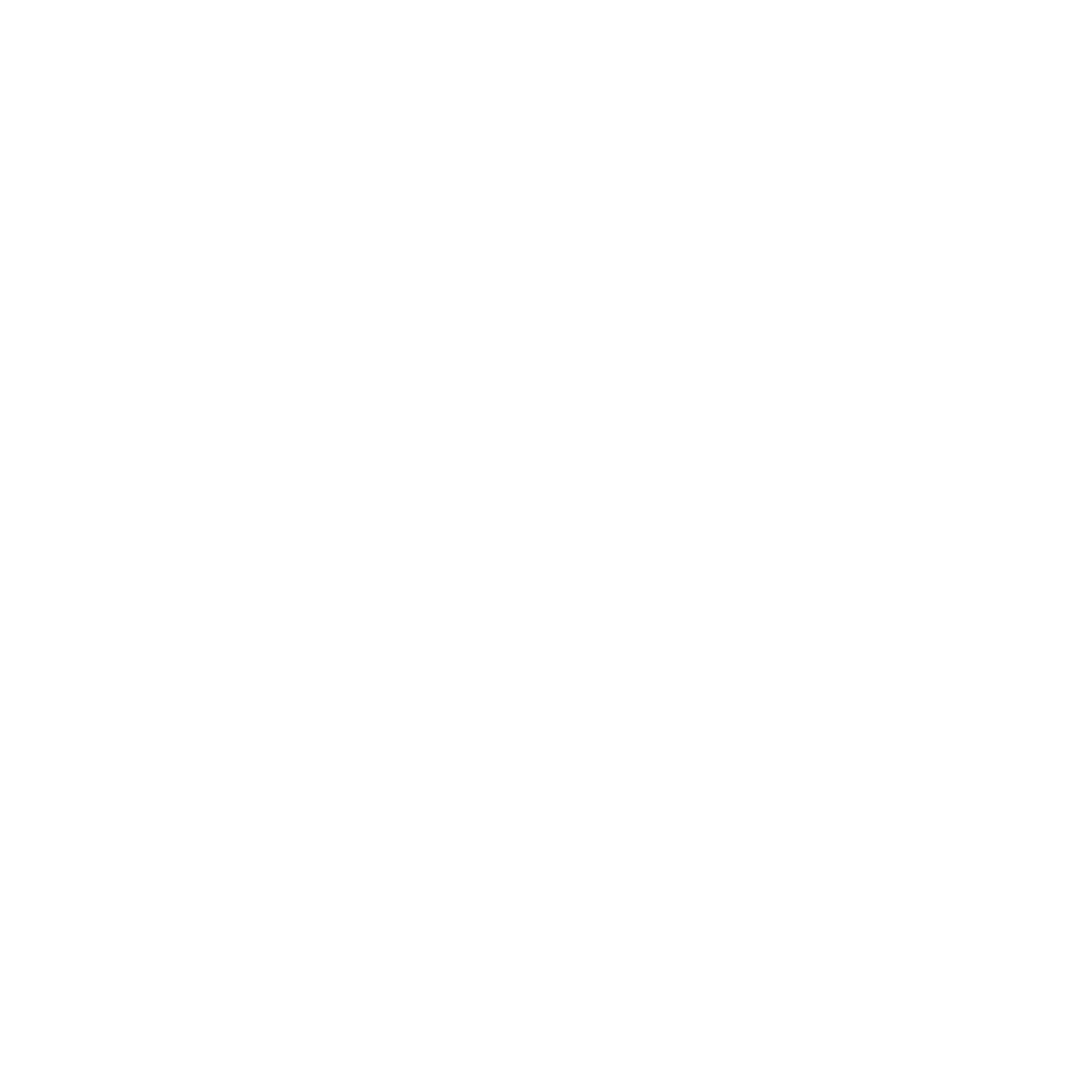 01
02
03
04
05
Выявление 
целевых групп, 
определение типа 
трудностей
Информирование 
специалистов СППС, 
родителей
Комплексное 
обследование 
обучающихся
Подготовка 
материалов к
проведению
ППк
Проведение 
ППк
Администрация школы
Кл. руководитель, учитель – предметник, специалисты СППС
Специалисты 
СППС
Кл. руководитель, учитель – предметник, педагог-психолог, социальный педагог
Кл. руководитель, учитель – предметник
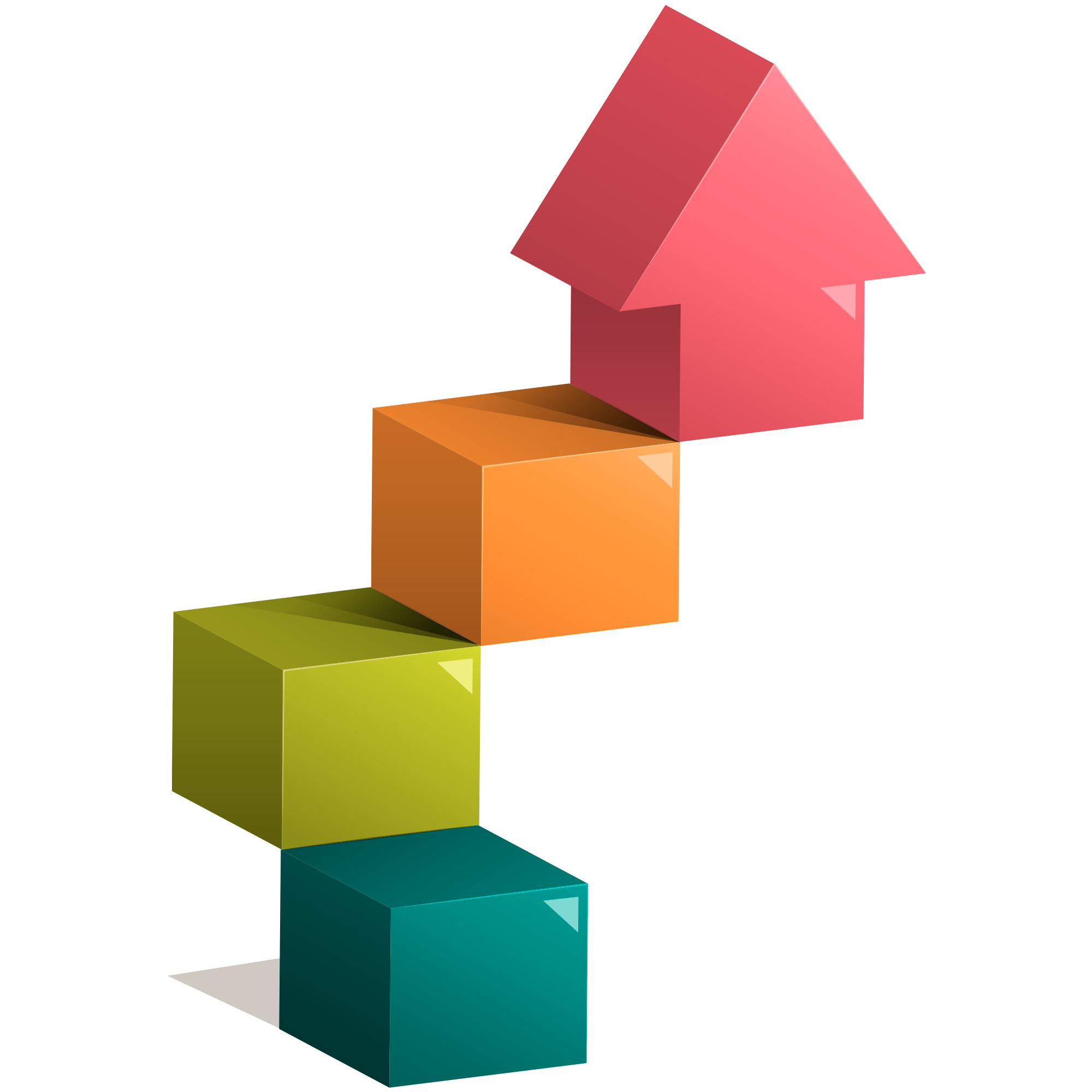 Организация взаимодействия специалистов психолого-педагогического сопровождения
Дети с ОВЗ, дети – инвалиды
Адаптированная основная образовательная программа
Индивидуальный образовательный маршрут
Дети с девиантным поведением
Индивидуальный образовательный маршрут
Индивидуальный план межведомственного сопровождения
Программа адресной психолого-педагогической помощи
Одаренные дети
Индивидуальный учебный план
Профориентационная работа
Дети-сироты и дети, оставшиеся без попечения родителей 
Программа адресной психолого-педагогической помощи
Индивидуальный образовательный маршрут
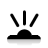 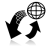 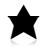 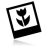 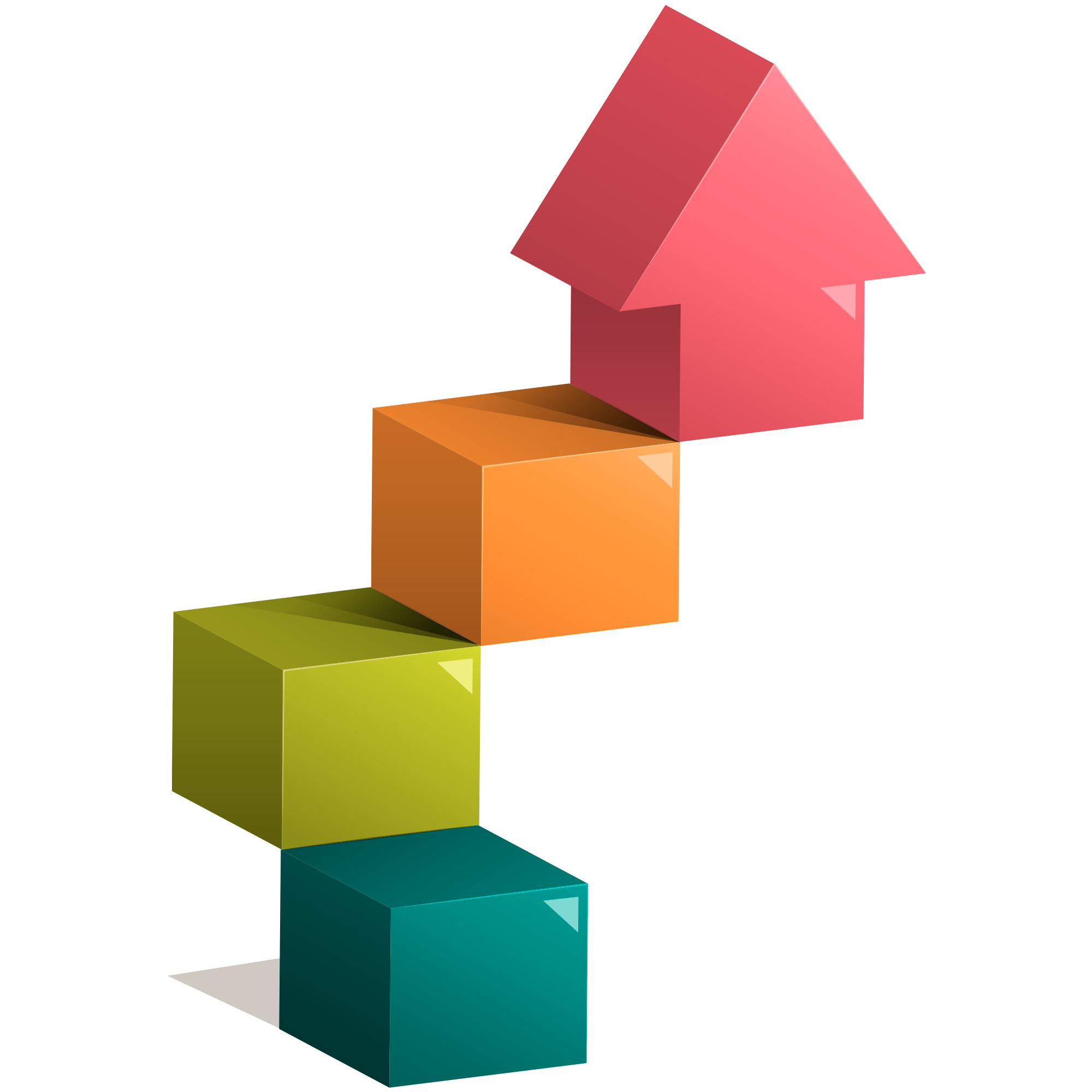 Организация коррекционной помощи детям
ПЕДАГОГ-ПСИХОЛОГ
УЧИТЕЛЬ – ЛОГОПЕД
УЧИТЕЛЬ – ДЕФЕКТОЛОГ 
УЧИТЕЛЬ
КЛАССНЫЙ РУКОВОДИТЕЛЬ
ПЕДАГОГ ДОПОЛНИТЕЛЬНОГО ОБРАЗОВАНИЯ
ВОСПИТАТЕЛЬ
СОЦИАЛЬНЫЙ ПЕДАГОГ
Дети с ОВЗ, дети – инвалиды
Рекомендации ПМПК
ИПРА
Обучающиеся, имеющие пропуски занятий
Программа коррекционной работы
Оценка образовательных достижений освоения ПКР: 
3 балла - значительная динамика, 
2 балла -  удовлетворительная динамика, 
1 балл - незначительная динамика, 
0 баллов - отсутствие динамики.
Обучающиеся , нуждающиеся в кратковременных 
коррекционно-развивающих занятиях
Программа коррекционной работы
Дети с девиантным поведением
Устранение факторов риска девиантного поведения
Развитие личностных ресурсов
Создание развивающей социальной среды
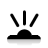 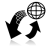 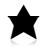 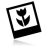 Работа учителя по преодолению трудностей в обучении
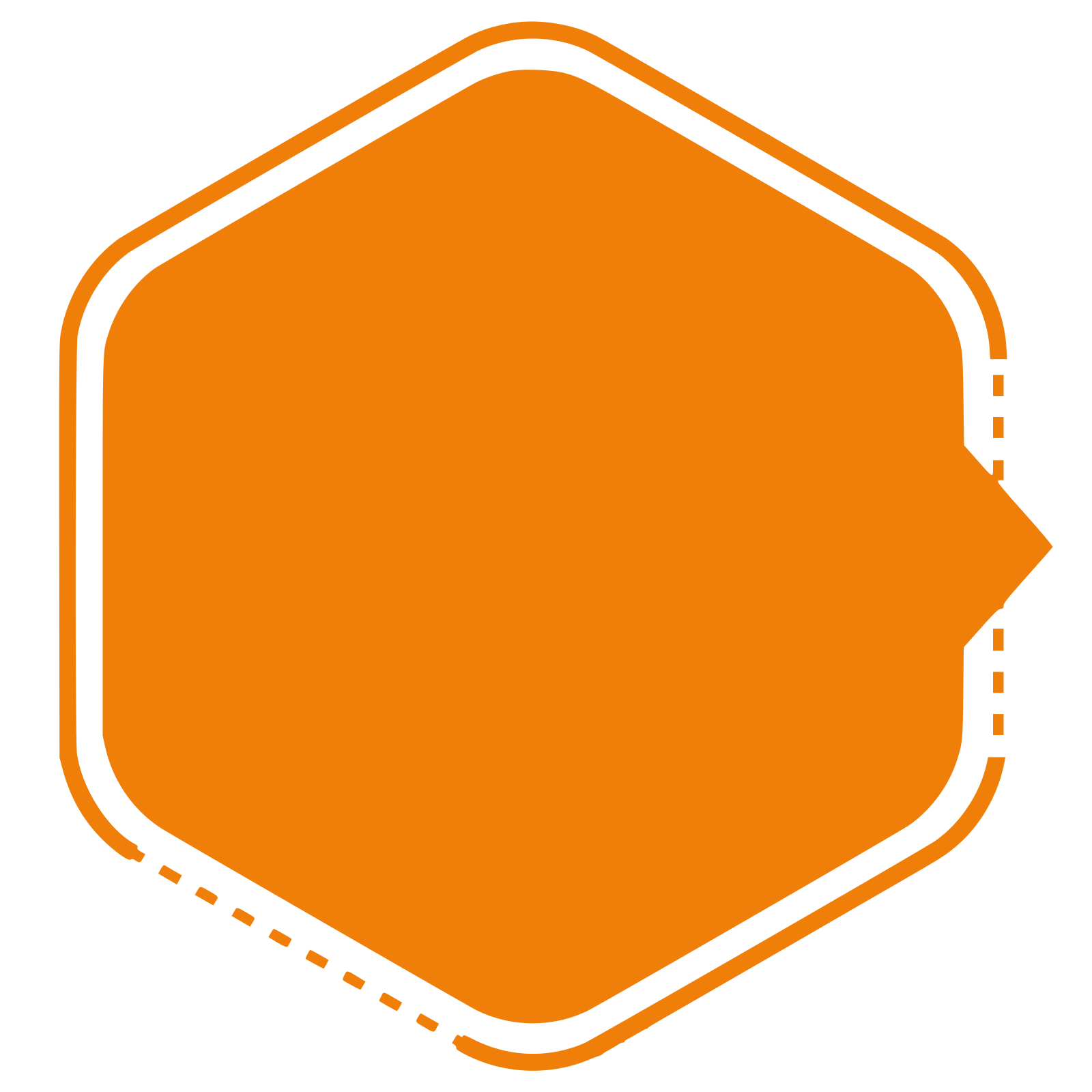 ПРОФИЛАКТИКА
НЕУСПЕВАЕМОСТИ
03
шаг
04
шаг
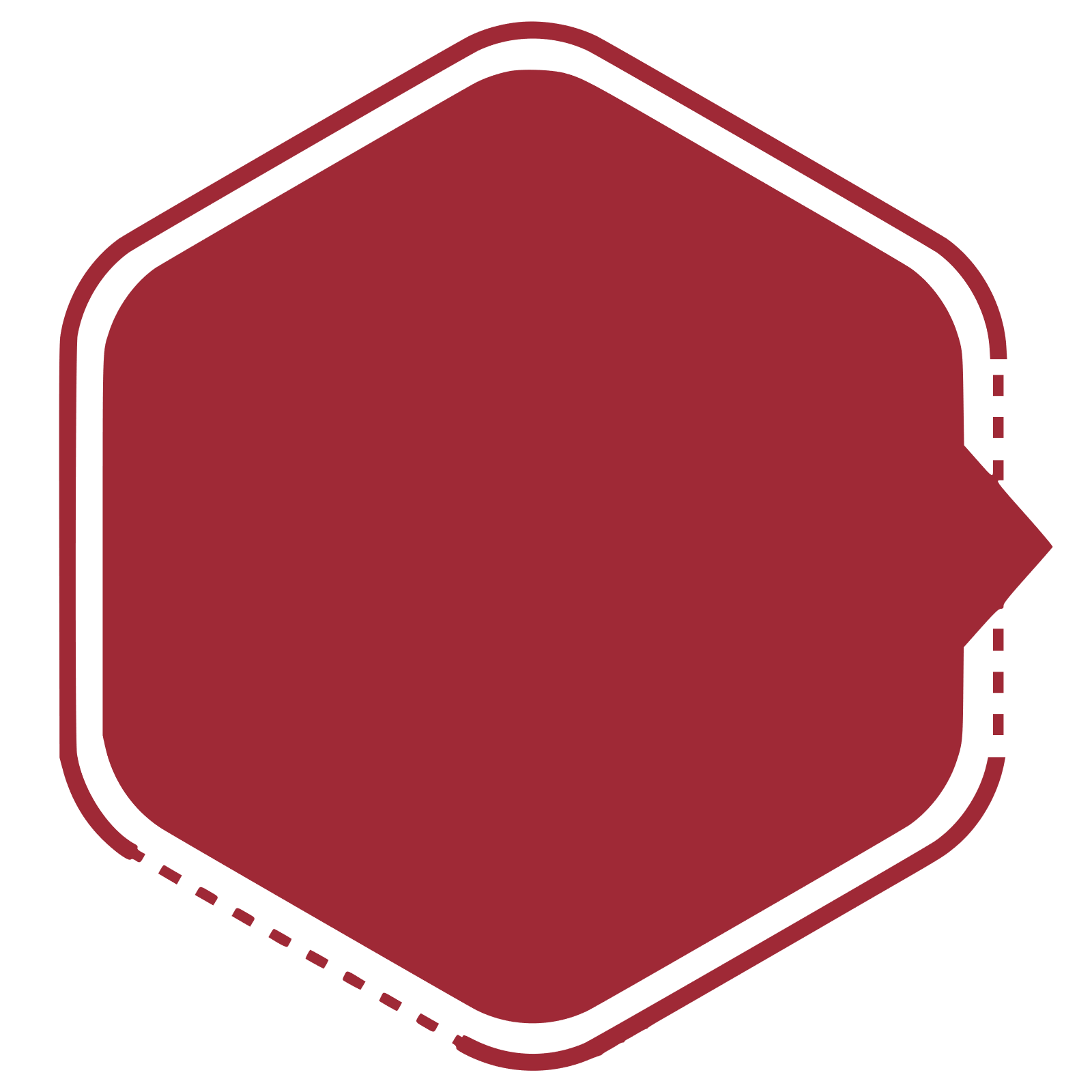 ПОМОЩЬ
 УЧЕНИКУ 
НА УРОКЕ
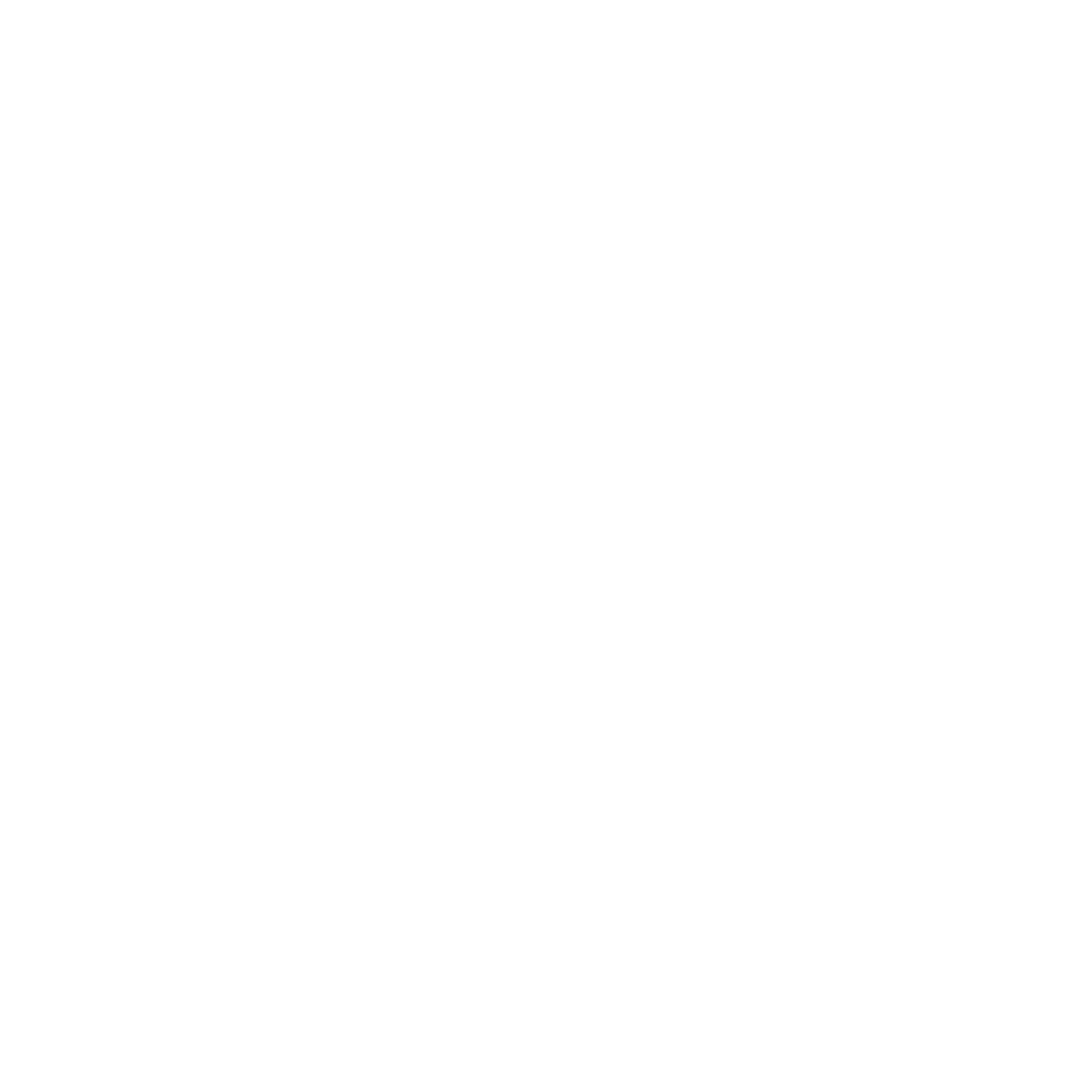 Работа учителя по преодолению трудностей в обучении
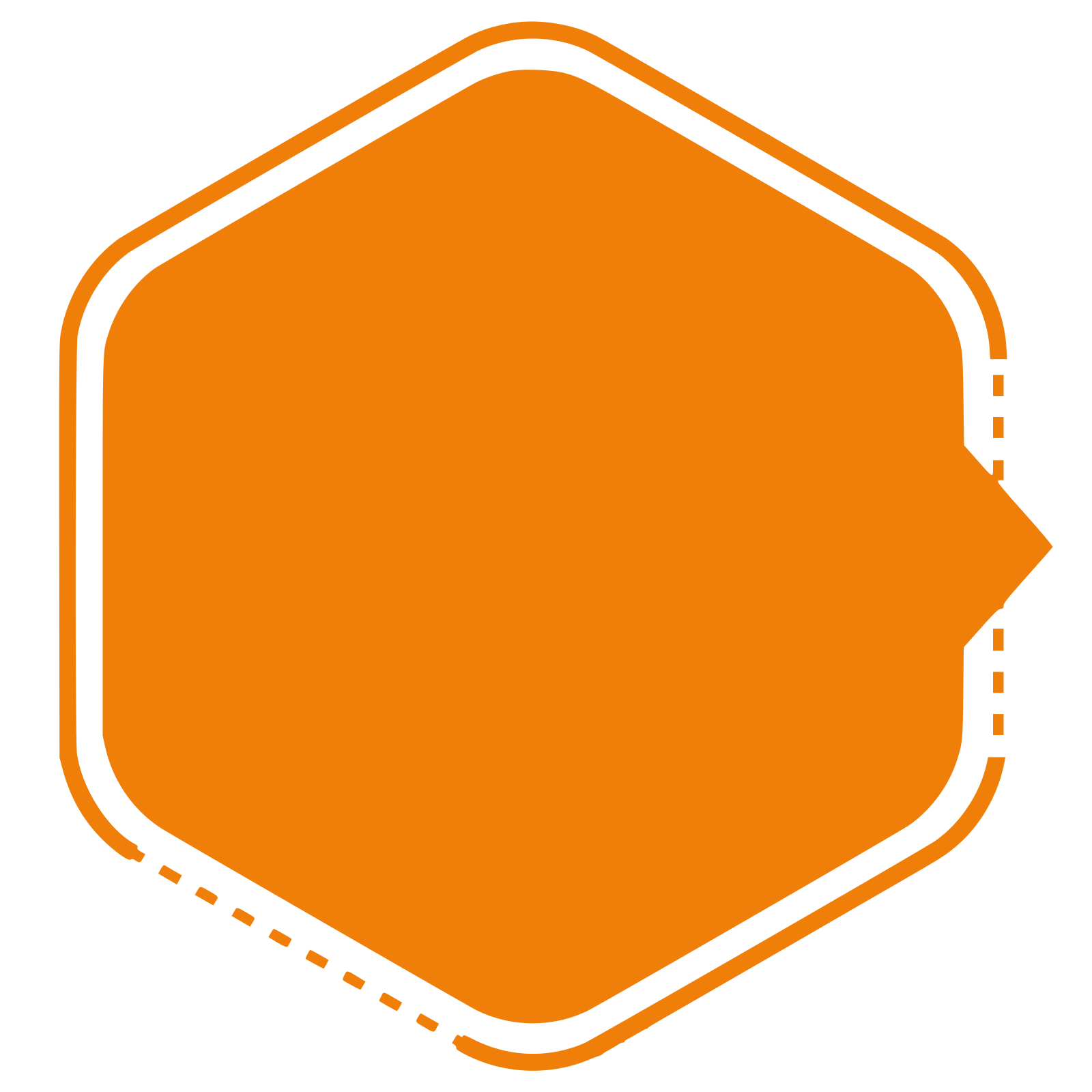 ПРОФИЛАКТИКА
НЕУСПЕВАЕМОСТИ
03
шаг
04
шаг
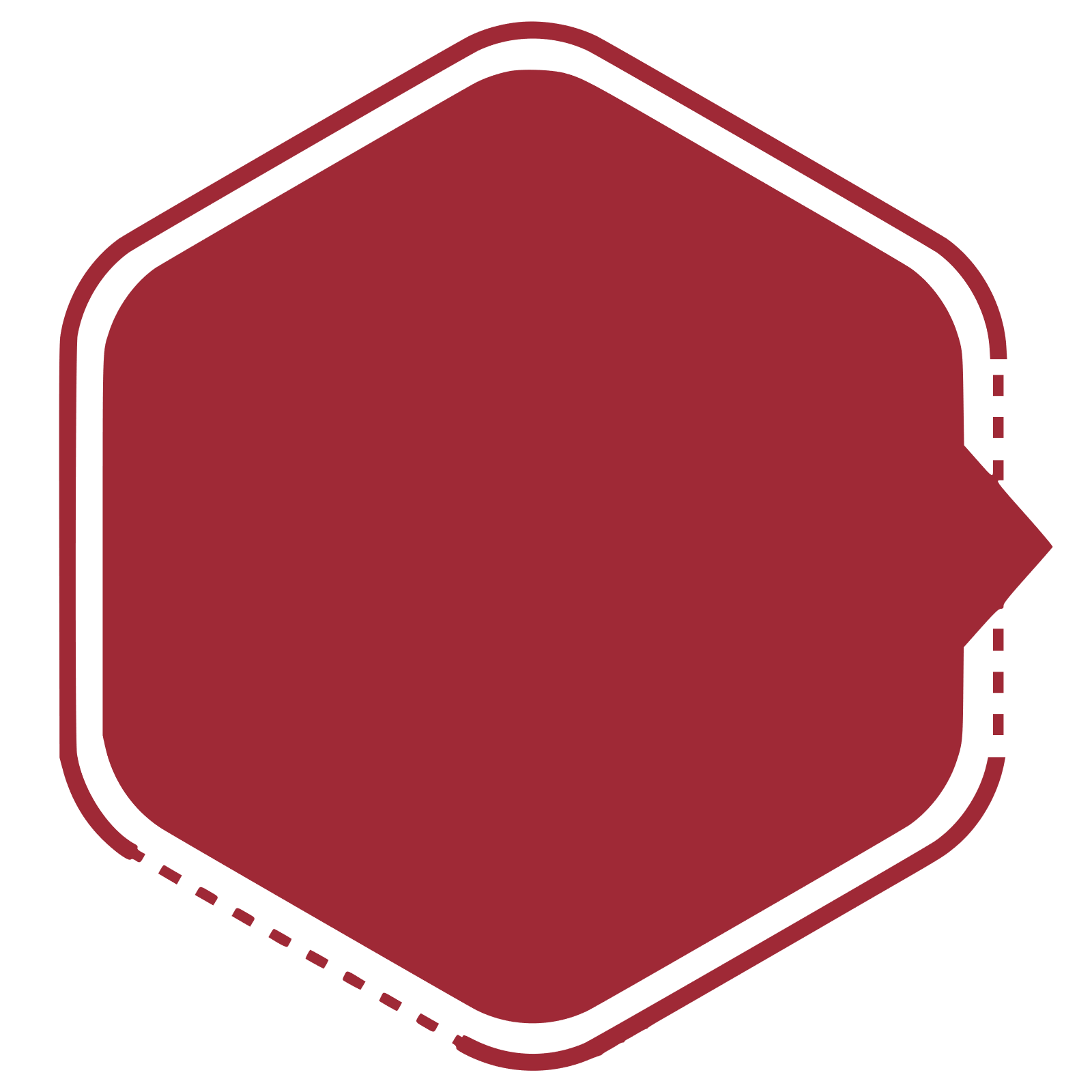 ПОМОЩЬ
 УЧЕНИКУ 
НА УРОКЕ
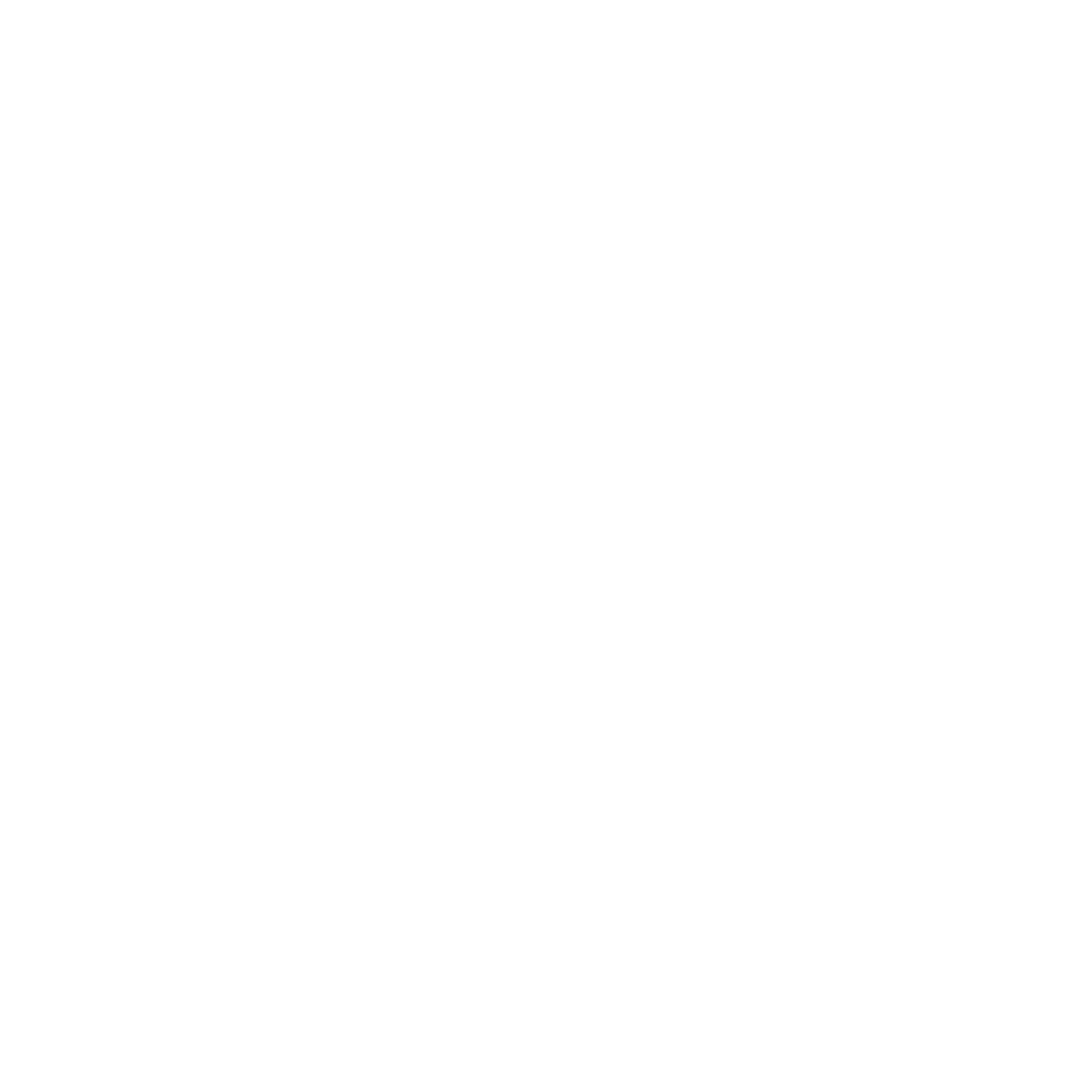 Система работы учителя по формированию положительного отношения к учению
Отношение к содержанию учебного материала
Отношение к процессу учения (усвоения знаний)
Отношение к себе, своим силам
Отношение к учителю (коллективу)
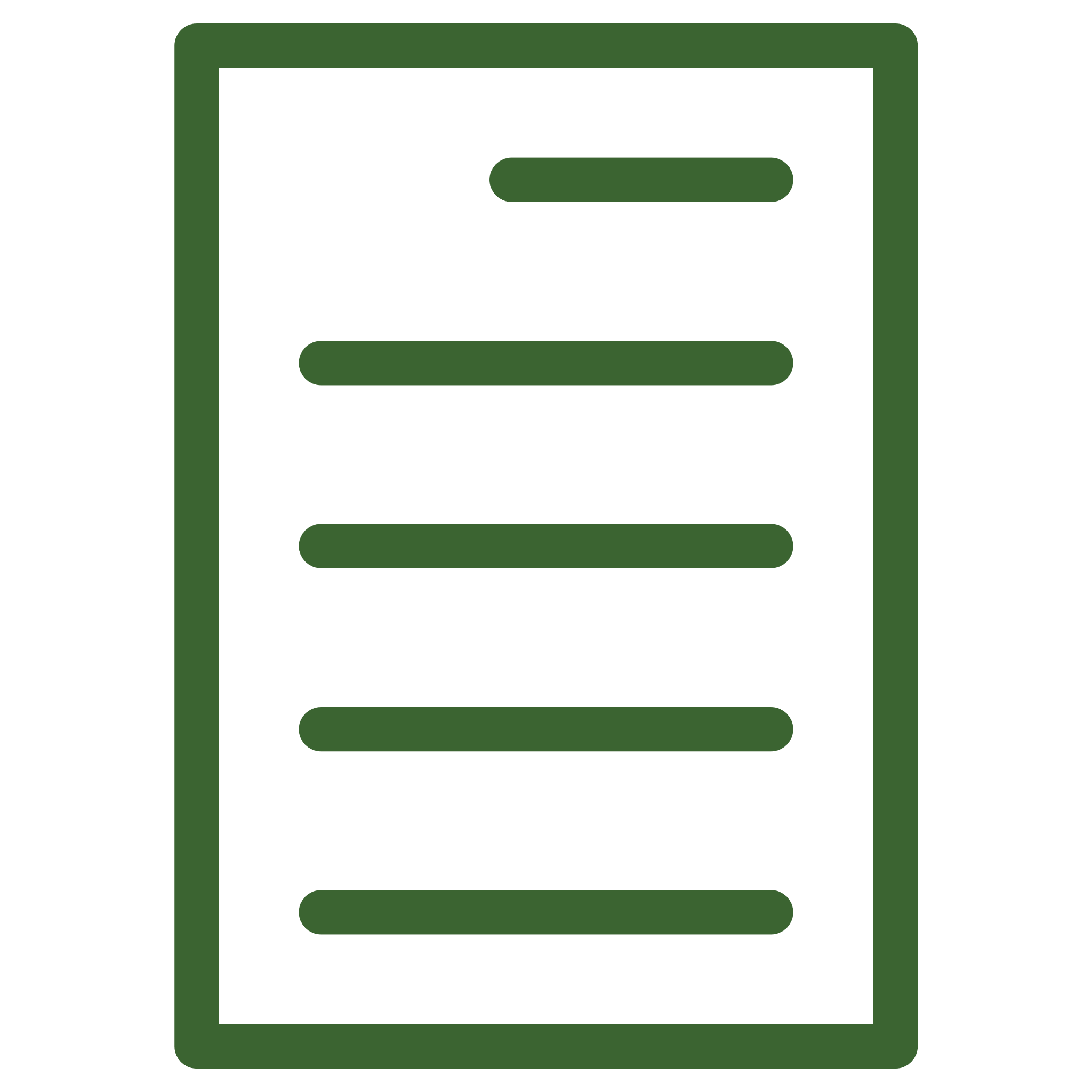 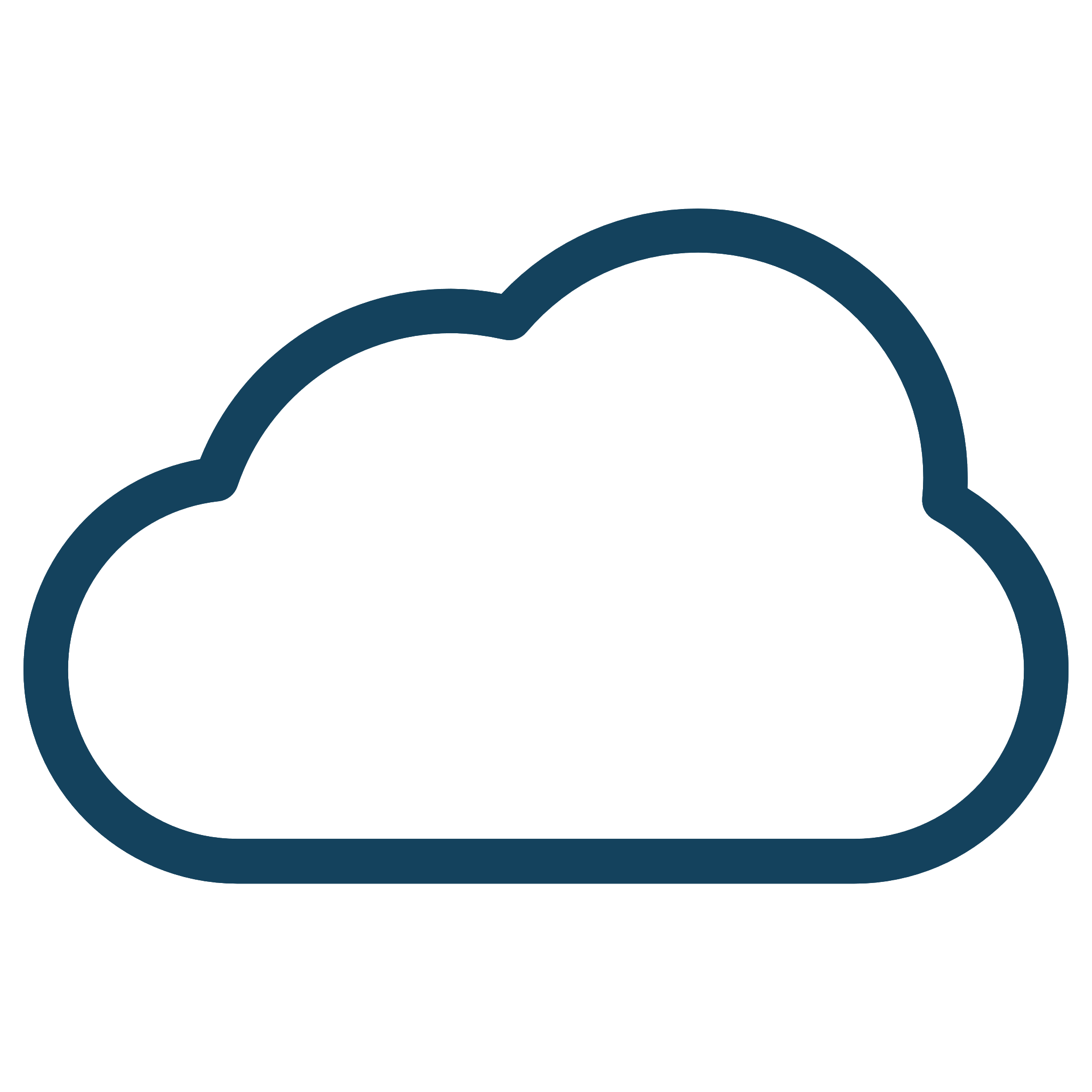 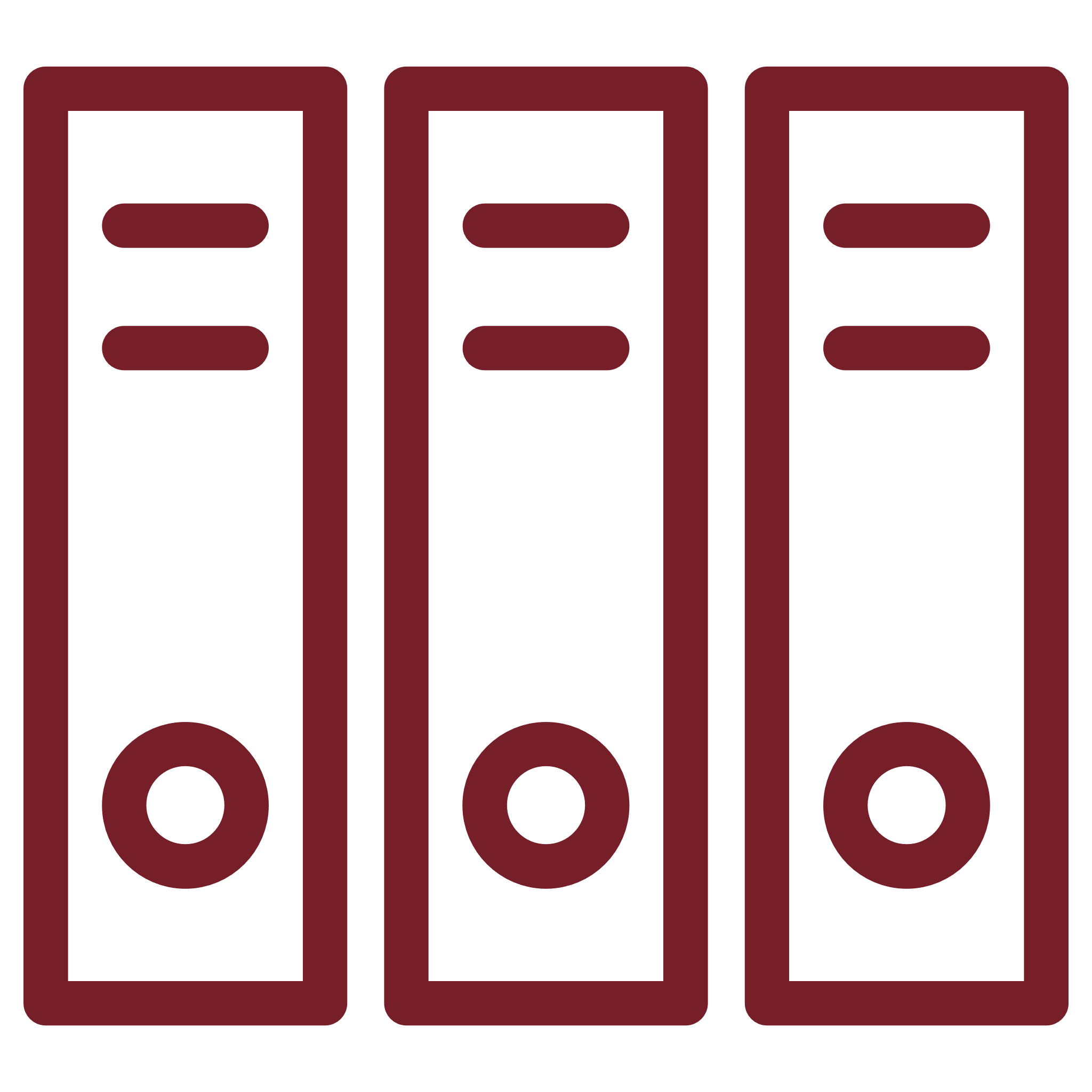 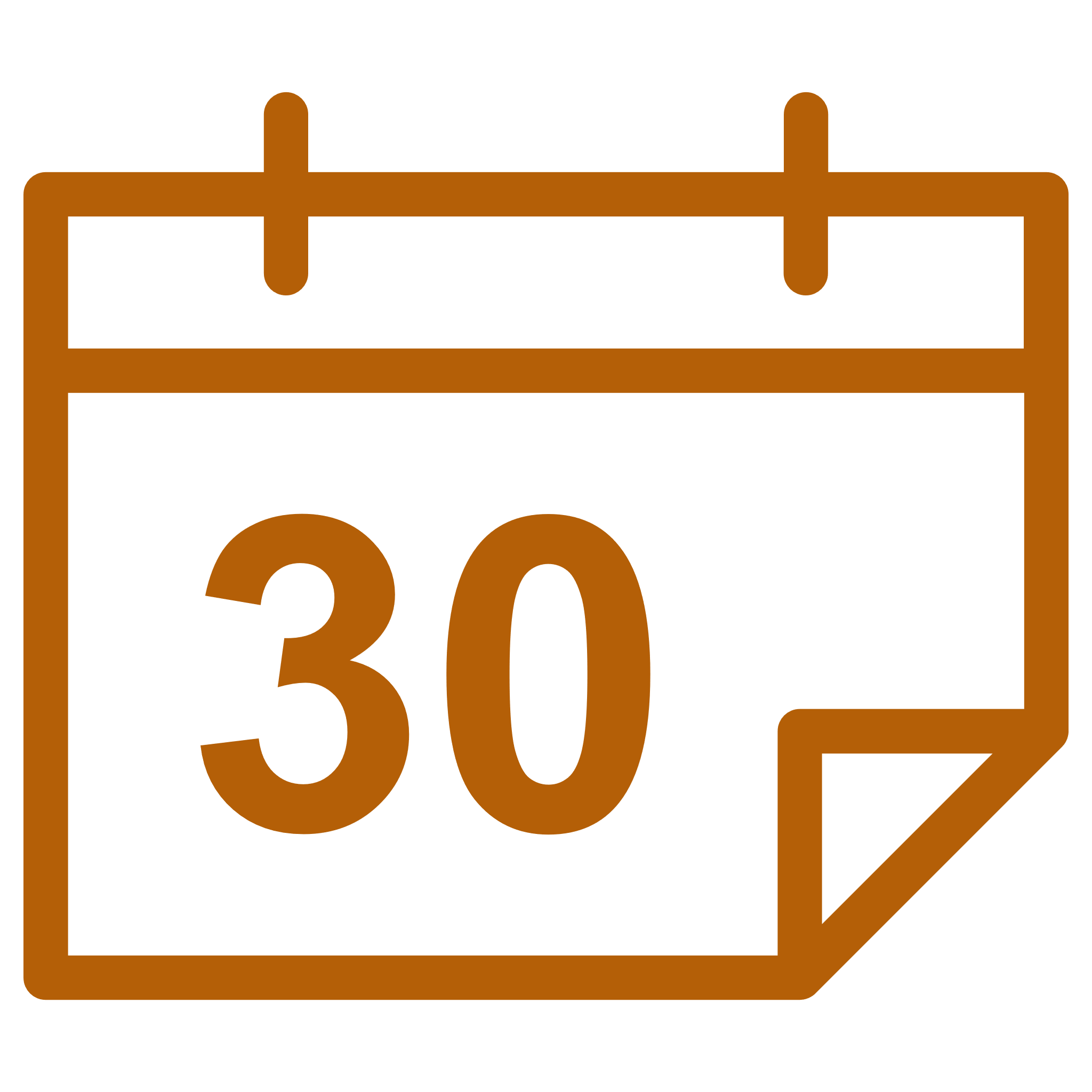 I ЭТАП
II ЭТАП
III ЭТАП
IV ЭТАП
Поощрение успехов в учебе, не требующей усилий
Поощрение успеха в работе, требующей некоторых усилий
Поощрение успеха в работе, требующей значительных усилий
Поощрение успеха в работе, требующей значительных усилий
Педагогические инструменты
01
02
03
Находиться на расстоянии вытянутой руки от слабоуспевающих учеников так же часто, как и от остальных учащихся
Слабоуспевающие ученики должны получать обратную связь относительно своей успеваемости в классе так же часто, как и их одноклассники
Необходимо предоставить возможность «слабым» учащимся отвечать так же часто, как и их одноклассникам
04
05
06
Использовать уважительные слова по отношению к слабоуспевающим ученикам так же часто, как и к остальным ученикам
Предоставлять индивидуальную поддержку слабоуспевающим
учащимся так же часто, как и остальным
Хвалить слабоуспевающих учеников за учебные успехи так же часто, как и остальных
Педагогические инструменты
07
08
09
Более конкретно говорить слабоуспевающим ученикам о том, почему их работа в классе приемлема и достойна похвалы так же часто, как и остальных
Предоставить слабоуспевающим ученикам столько же времени
для поиска ответа на вопрос или решения задачи, сколько он предоставляет остальным
Делать личные комплименты слабоуспевающим учащимся и выражать личный интерес к их жизни вне школы
10
11
12
Побуждать слабых учеников думать так же часто, как и других, требуя от них большего, чем вспоминания фактов
Внимательно слушать слабоуспевающих учеников наравне с другими
Помочь ученикам отвечать на вопросы, предоставляя им дополнительную информацию
Педагогические инструменты
13
14
15
Указывая слабоуспевающим ученикам на плохое поведение, оставаться таким же спокойным и невозмутимым, как в случае с успешными учащимися
Дружелюбно прикасаться к слабоуспевающим ученикам так же часто, как к остальным
Донести до каждого ученика, что его чувства поняты и безоценочно приняты
16
17
18
Ученикам из семей с низким социально-экономическим статусом нужно, чтобы учитель давал много тепла, создавал поддерживающий климат, показывал, что помощь всегда доступна. Надо «вытянуть» ответ (любой), прежде чем двигаться вперед по теме, связывая новый материал с предыдущим. Важно давать конкретные примеры перед тем, как переходить к абстракции. Давать немедленную помощь (возможно, организуя учебные пары)... создавать четкую структуру и хорошо планировать продвижение.
 




Гэри Д. Борич. 
Эффективные методы обучения
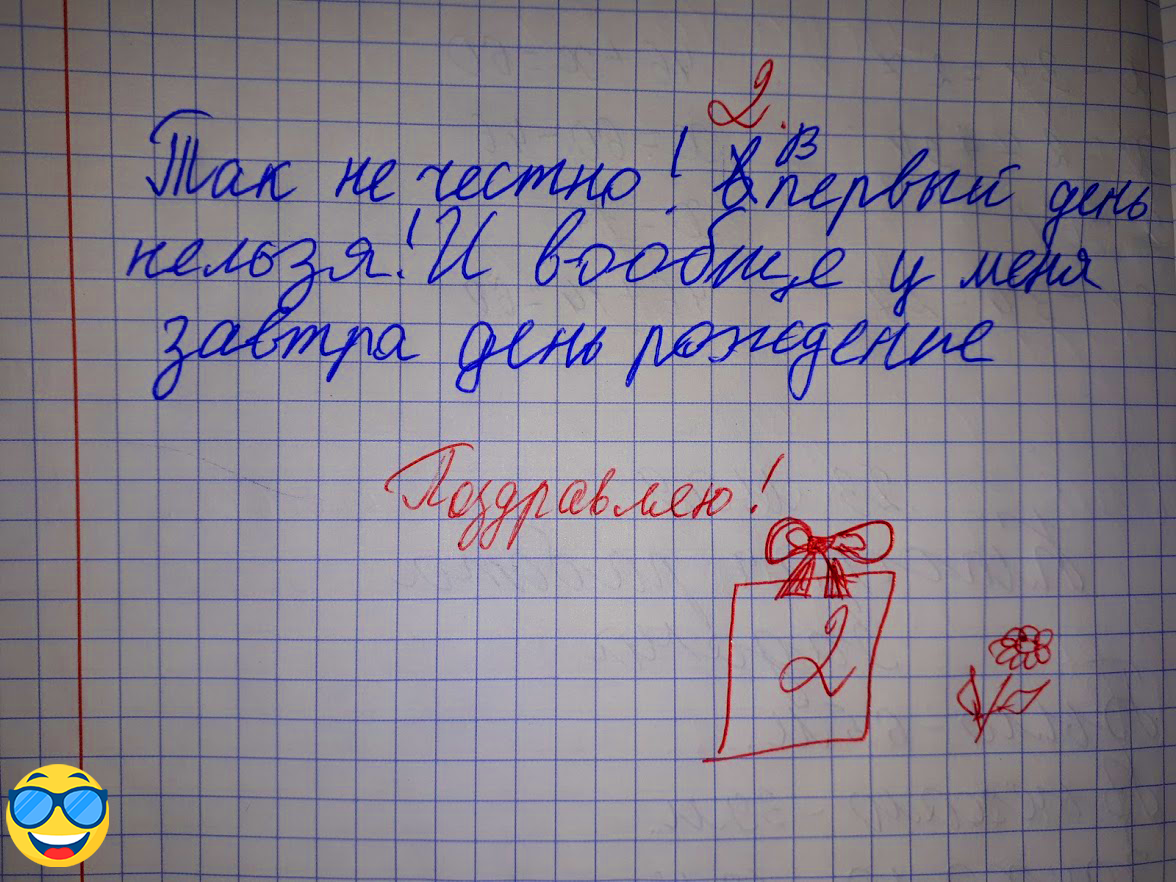 У коллектива школы отсутствует общая, четкая, понятная, понимаемая и принимаемая всеми, измеряемая цель
Критерии эффективности
Инструменты оценивания
Модель «команда по 
обработке данных»
Профессиональные 
сообщества обучения
Отсутствует объективная оценка результатов педагогического коллектива
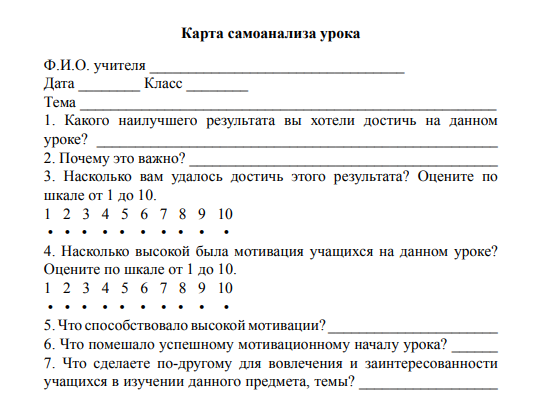 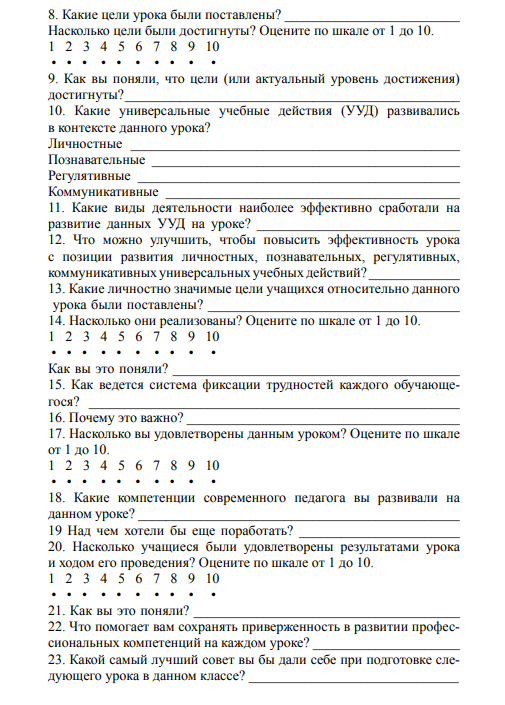 • мой ученик обладает огромным потенциалом
• он имеет право на ошибку
• у ученика, как и у любого другого человека, есть своя жизненная позиция – он хочет чего-то достичь, рассматривает свою жизнь, как проект
• ученику нужны определенные инструменты, чтобы развиваться
и устраивать свою жизнь
• учитель – это важный помощник ученика, его движущая сила
и поддержка во всех начинаниях и целях, которые ставит себе учащийся
Оценка эффективности оказания помощи детям, испытывающим трудности в обучении, развитии, социальной адаптации
Положительная динамика по сферам развития обучающихся
Снижение доли обучающихся, состоящих на различных видах профилактического учета
1
10
Снижение доли несовершеннолетних, признанных находящимися в социально опасном положении
9
2
Положительная динамика в обучении
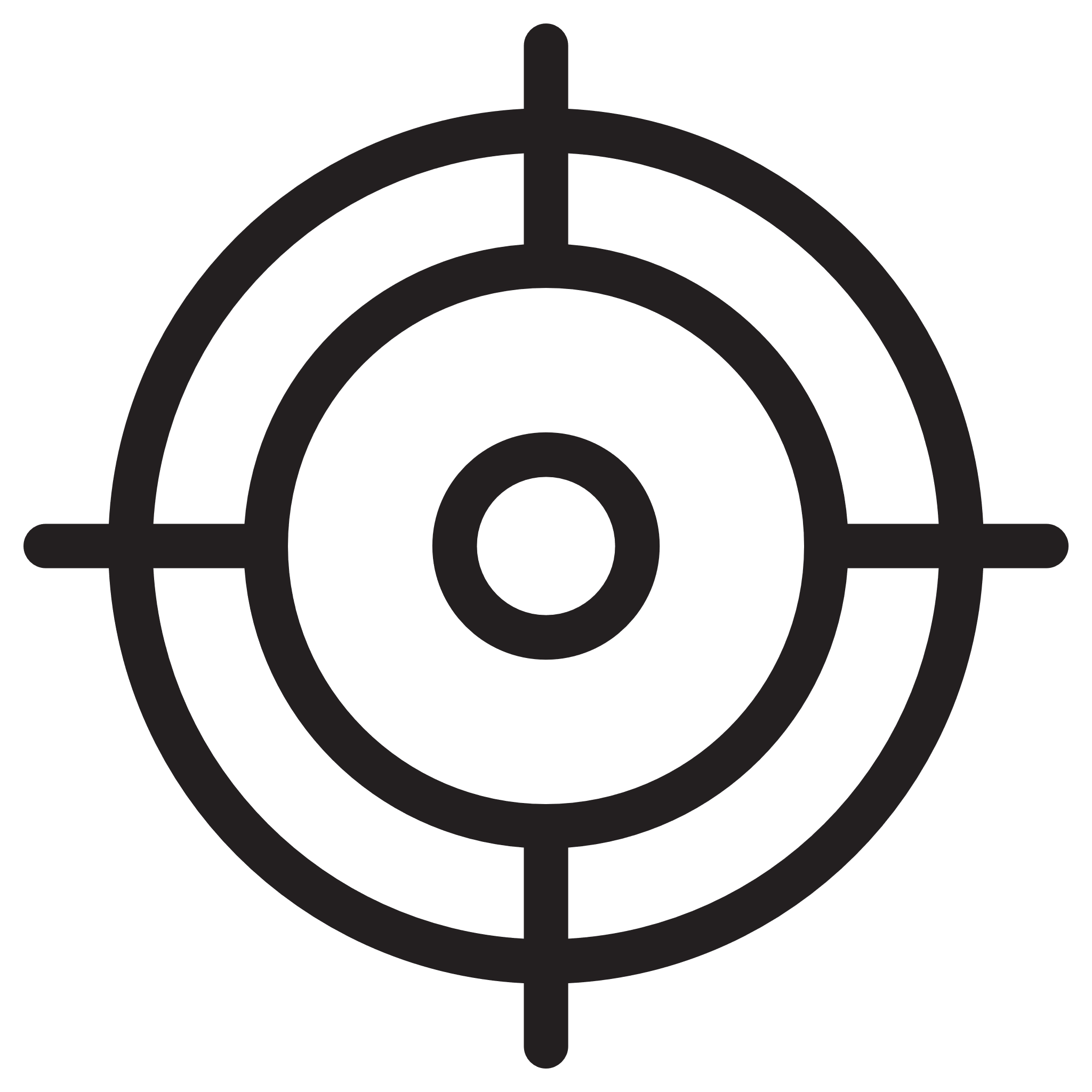 Положительная динамика по всем показателям личностного развития
Отсутствие / снижение количества преступлении (правонарушений)
8
3
Увеличение доли обучающихся, 
с которыми проводилась профилактическая работа
4
7
Снижение количества обучающихся, систематически пропускающих учебные занятия
6
5
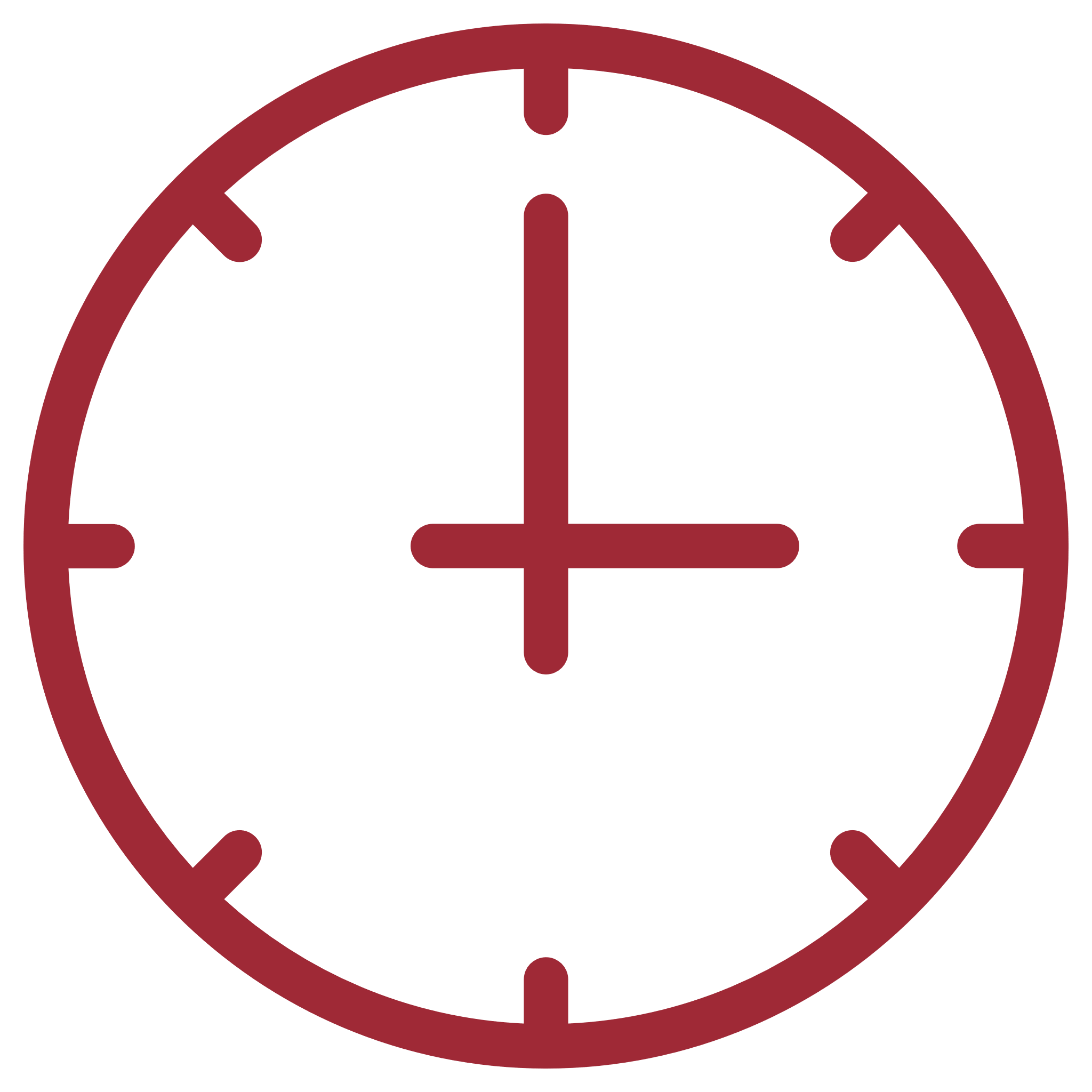 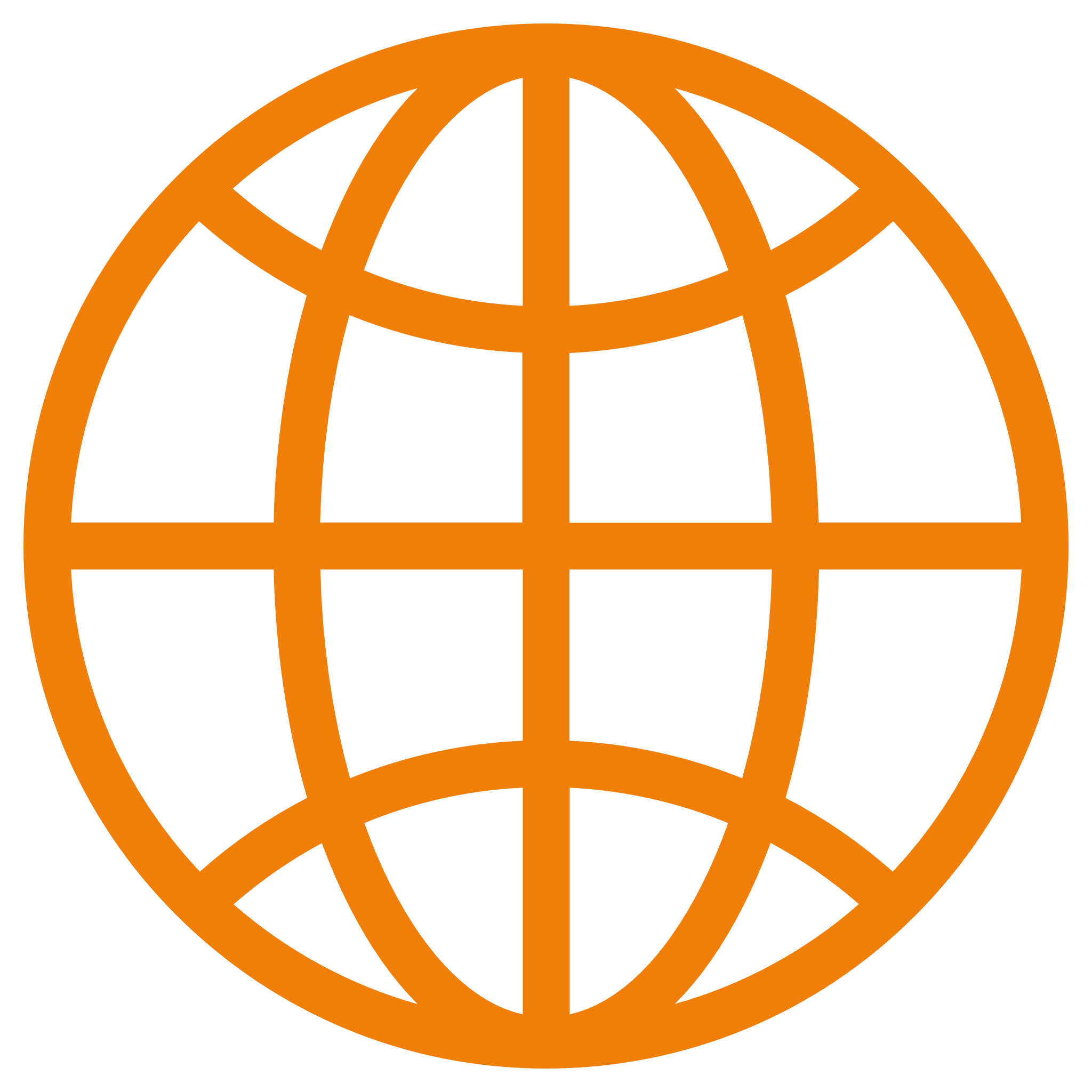 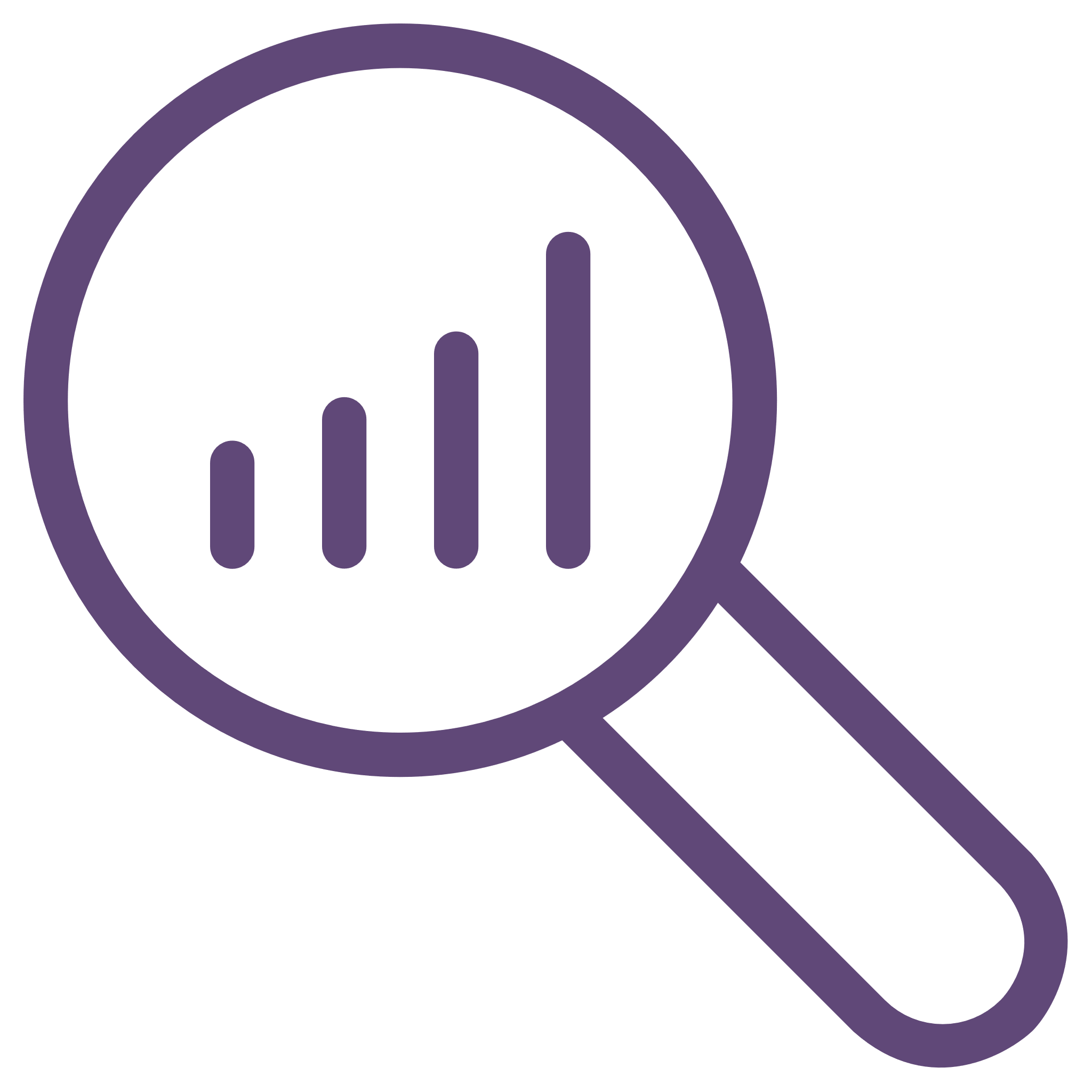 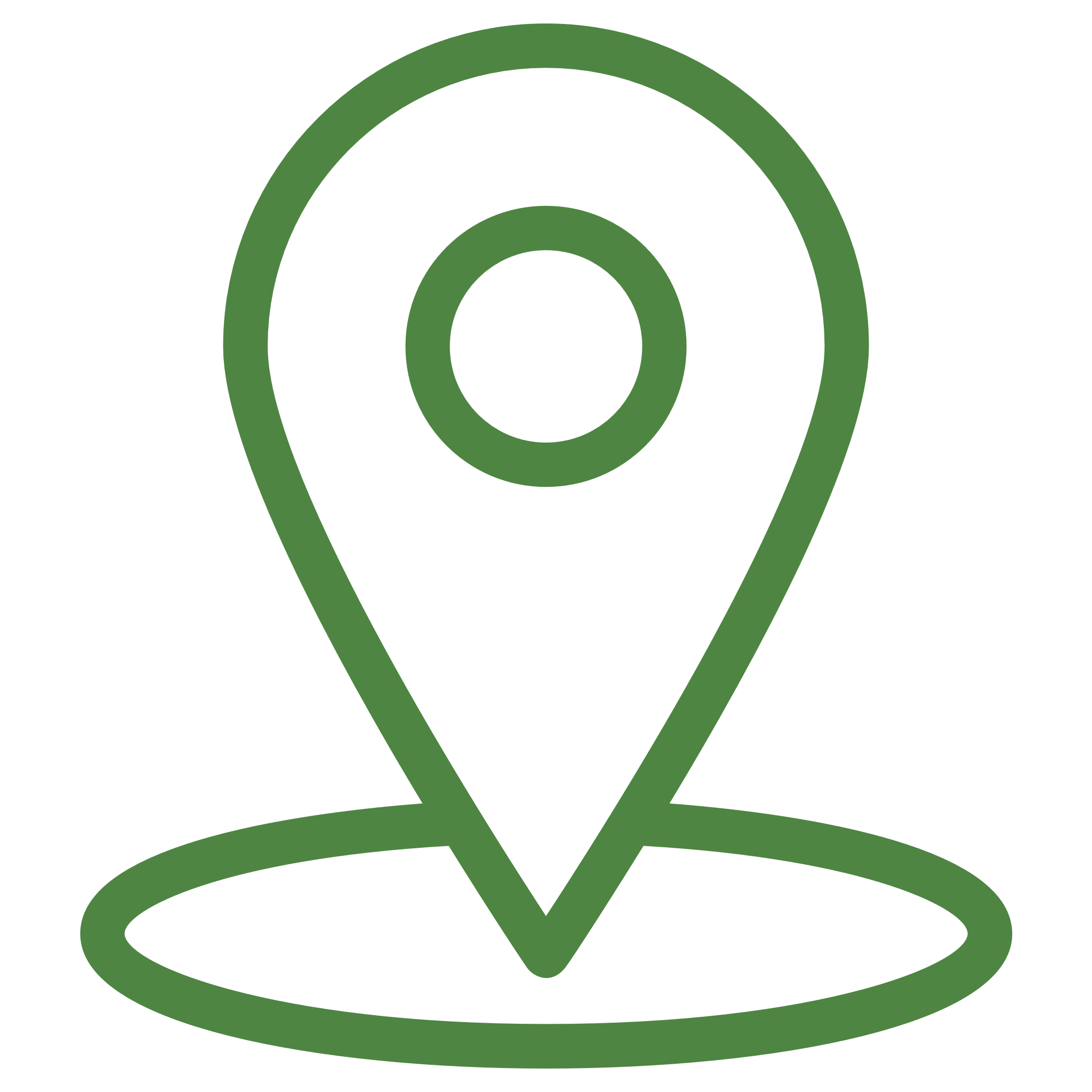 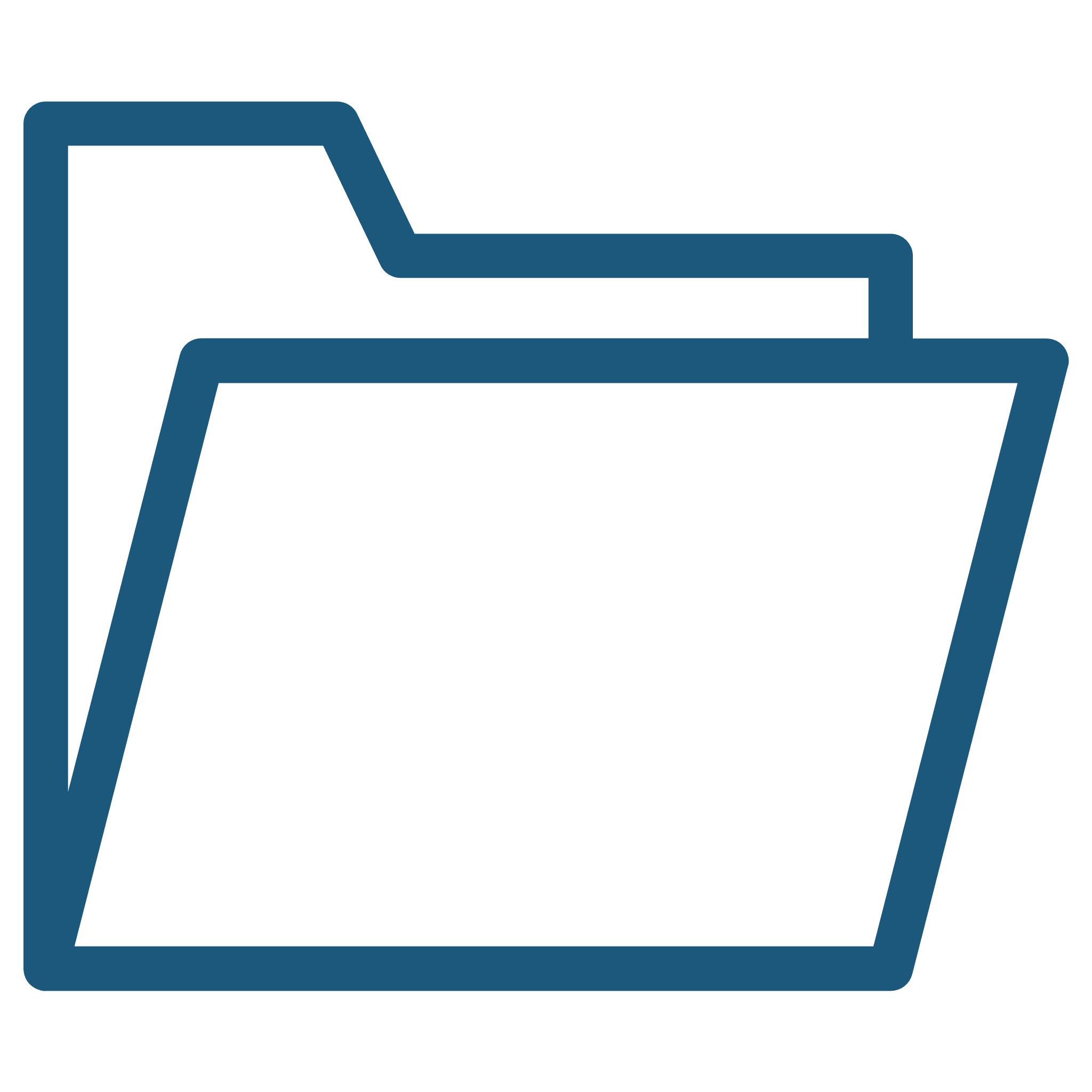 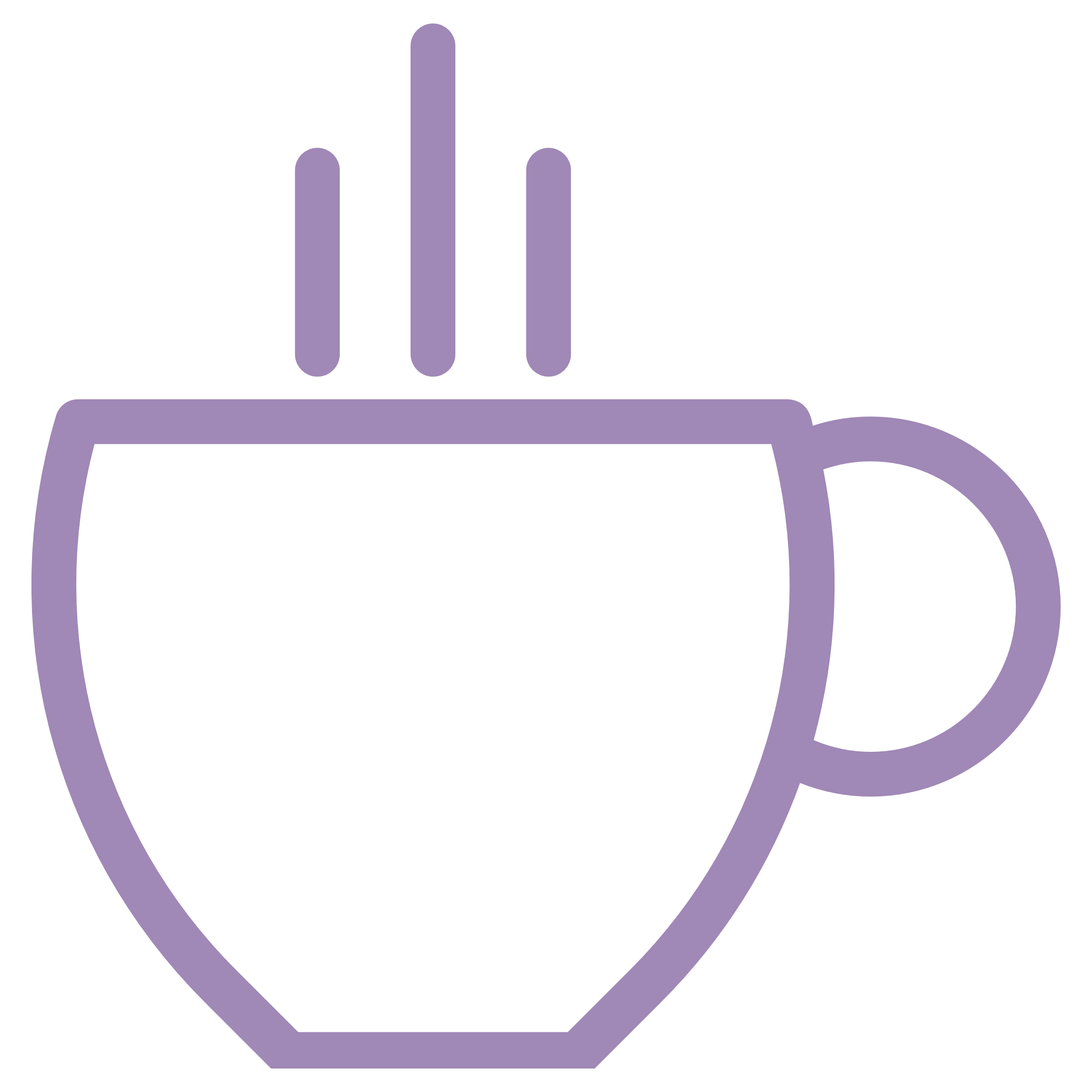 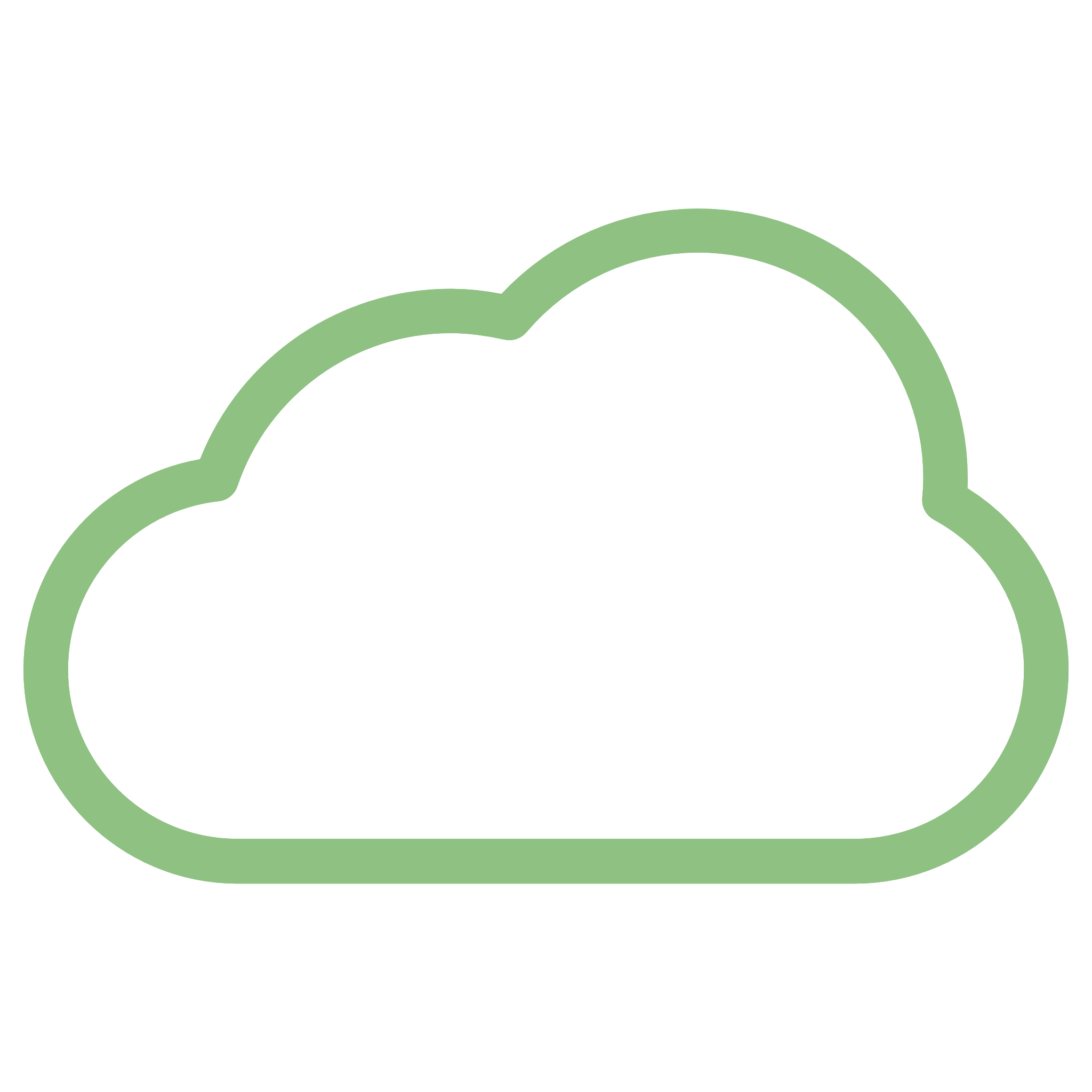 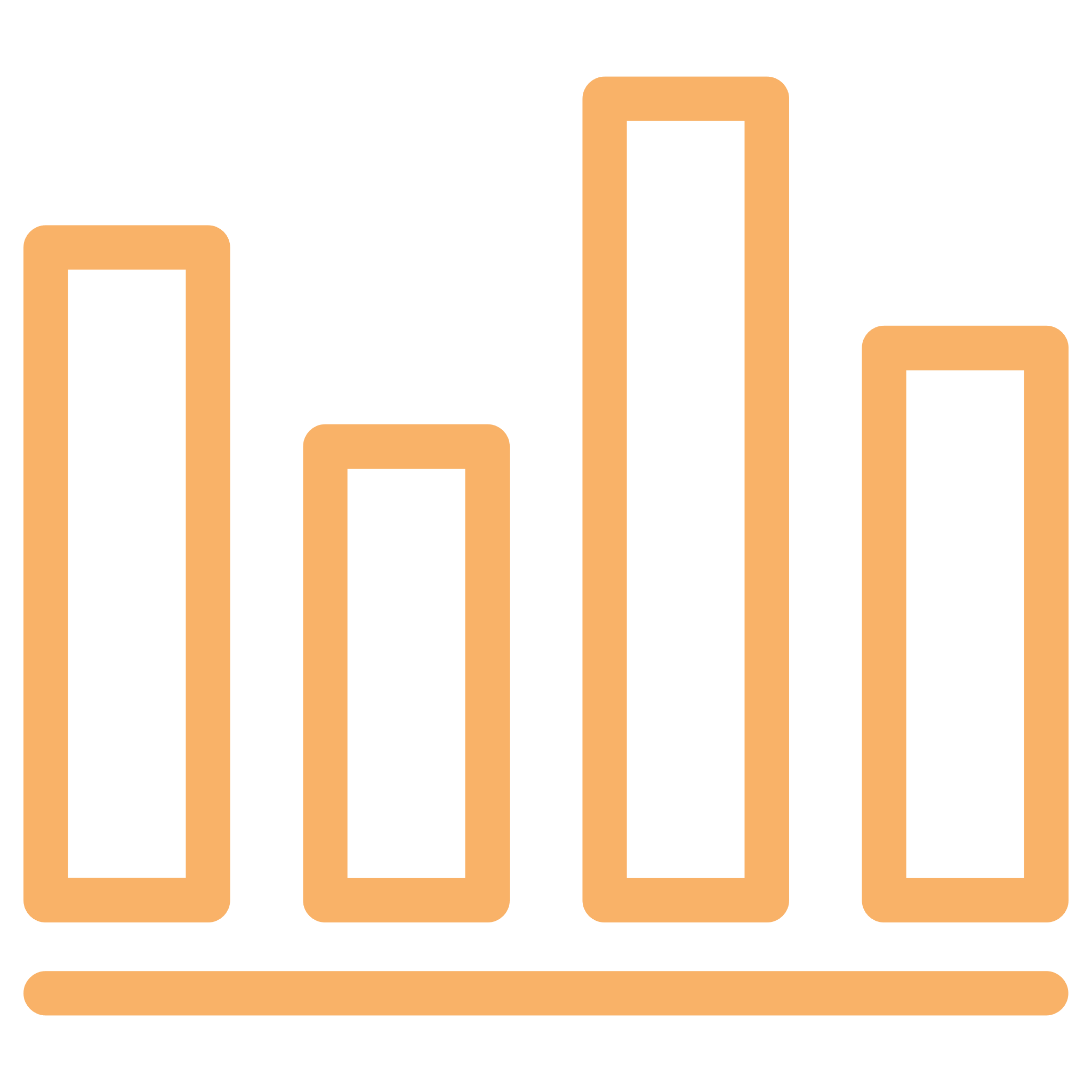 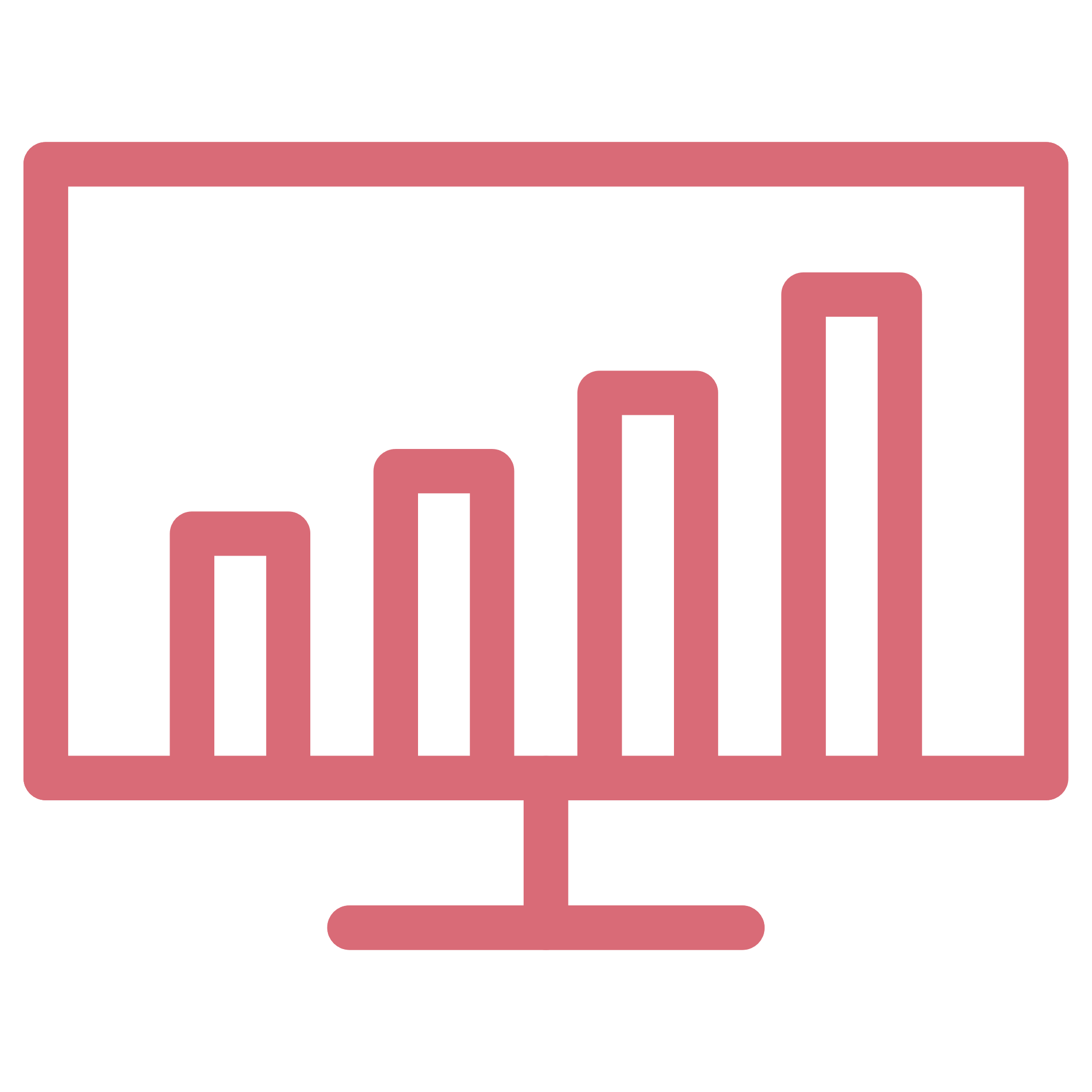 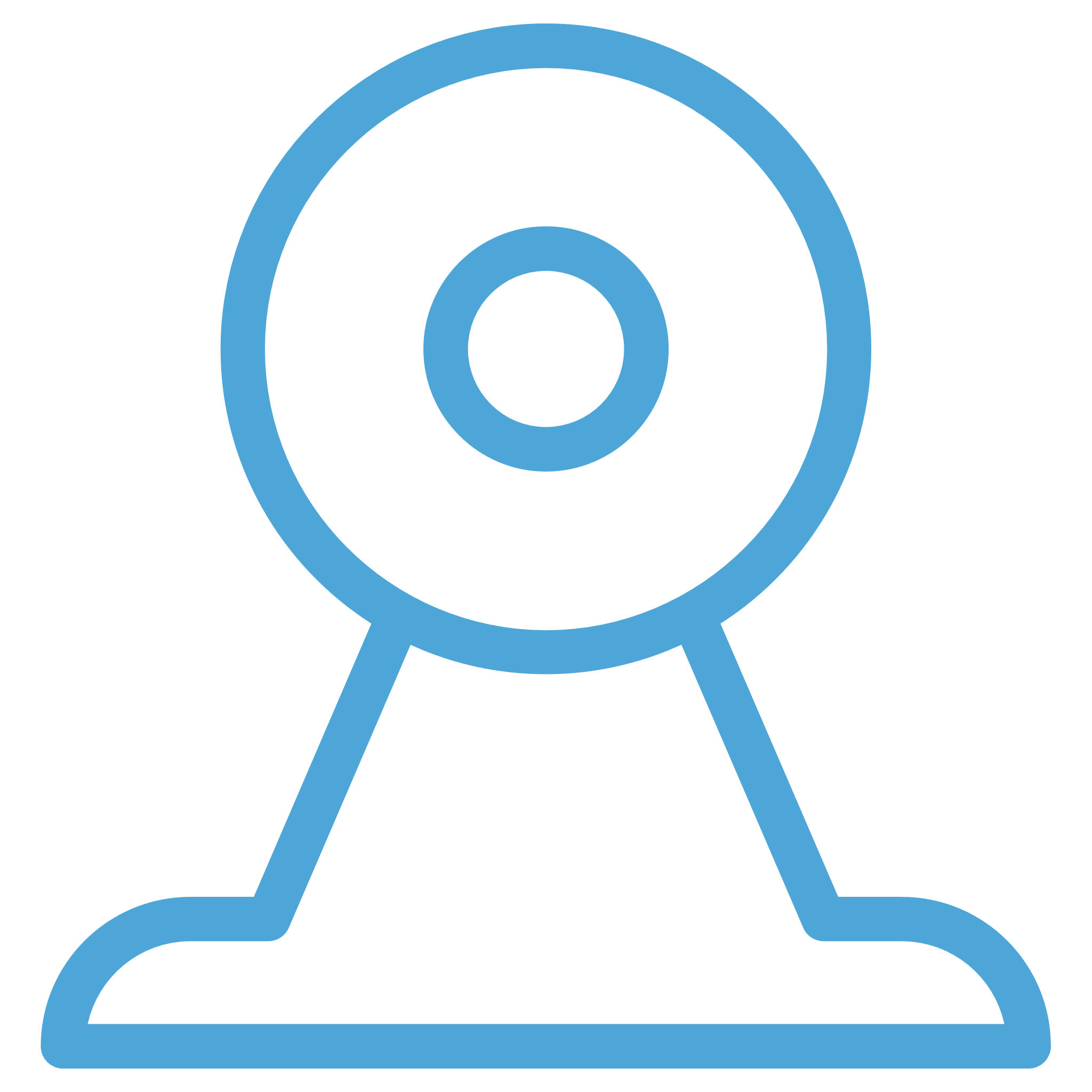 Показатели оценки деятельности образовательной организации, отражающие эффективность оказания помощи детям, испытывающим трудности в обучении, развитии, социальной адаптации и инструменты оценивания
Показатели оценки эффективности программ помощи детям, испытывающим трудности в обучении, развитии, социальной адаптации
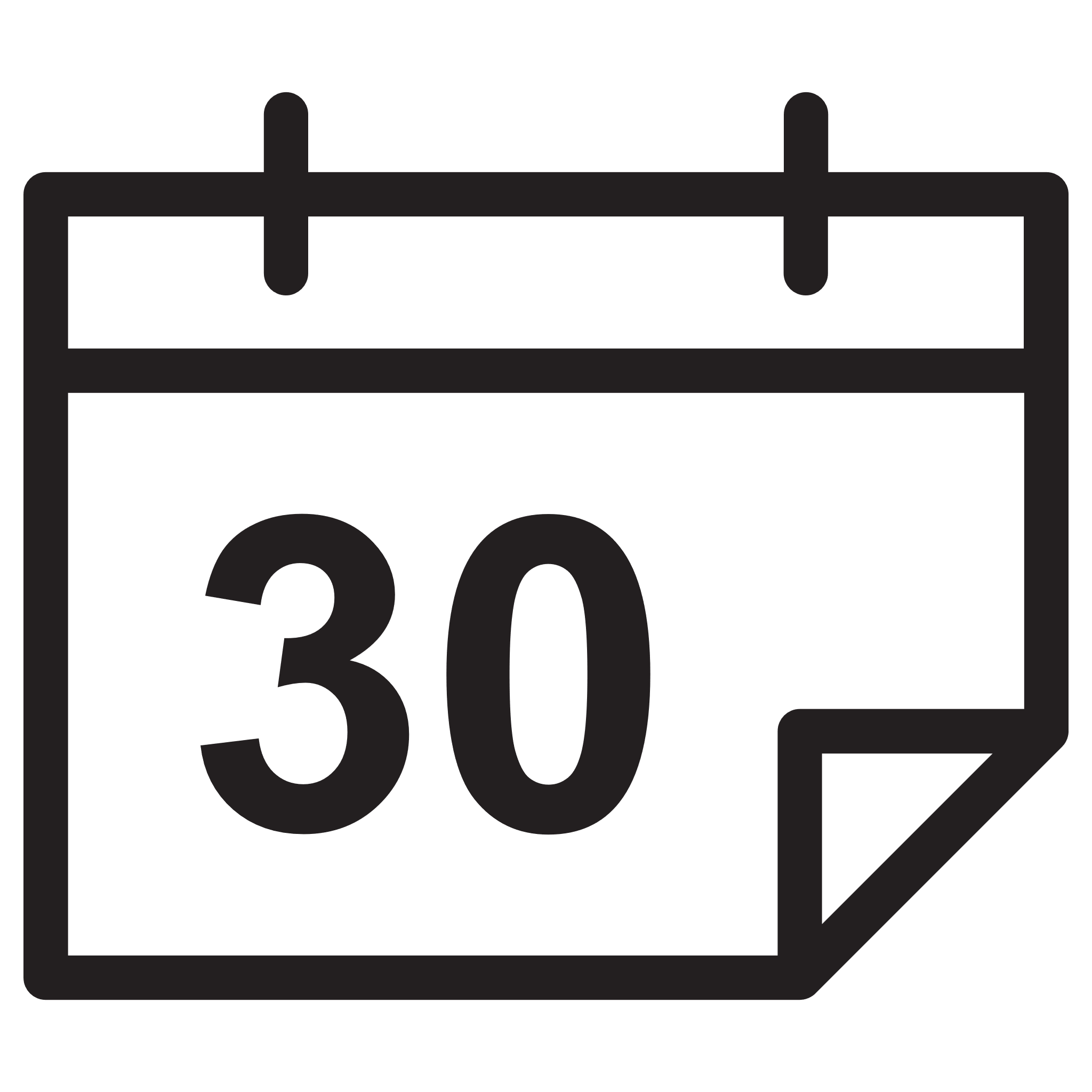 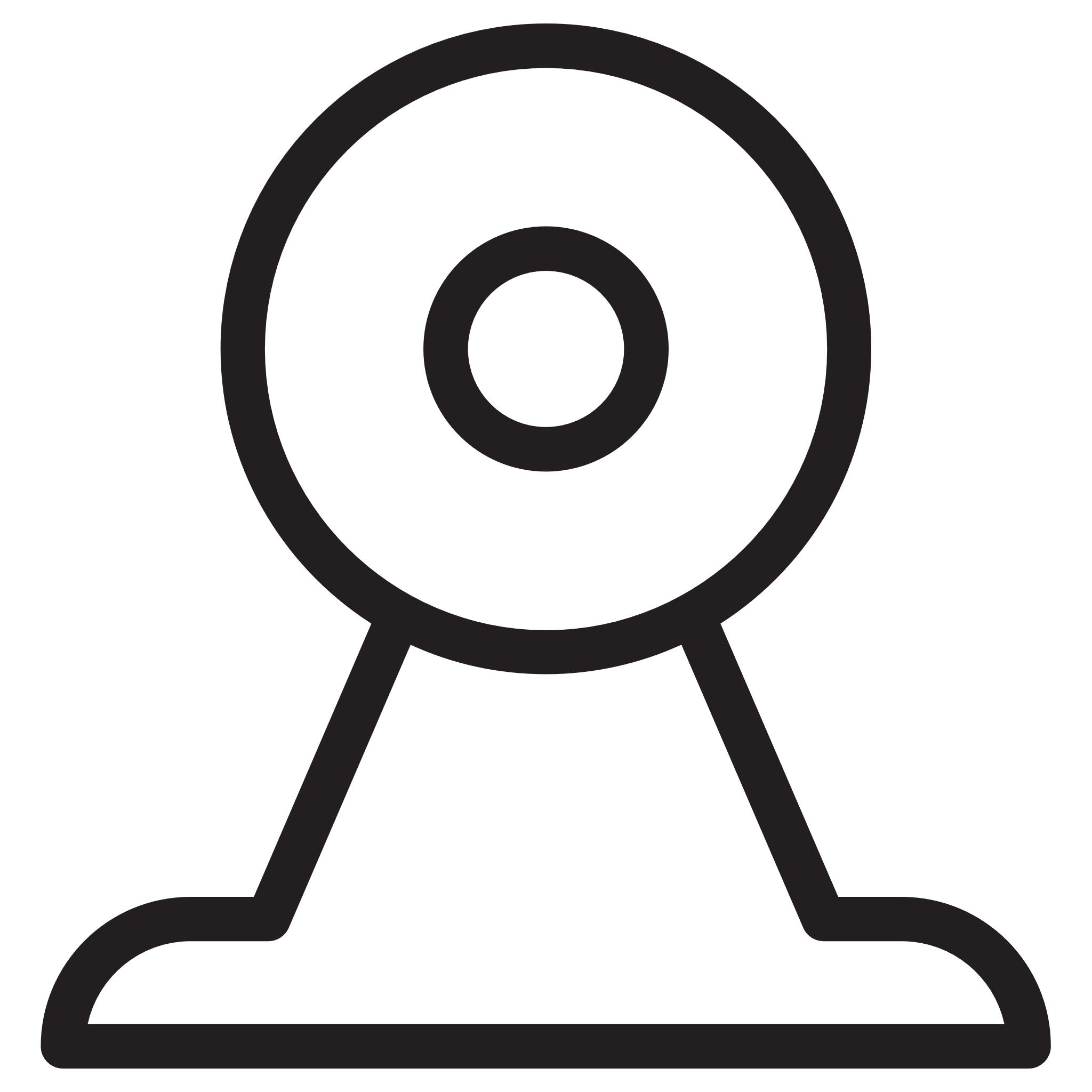 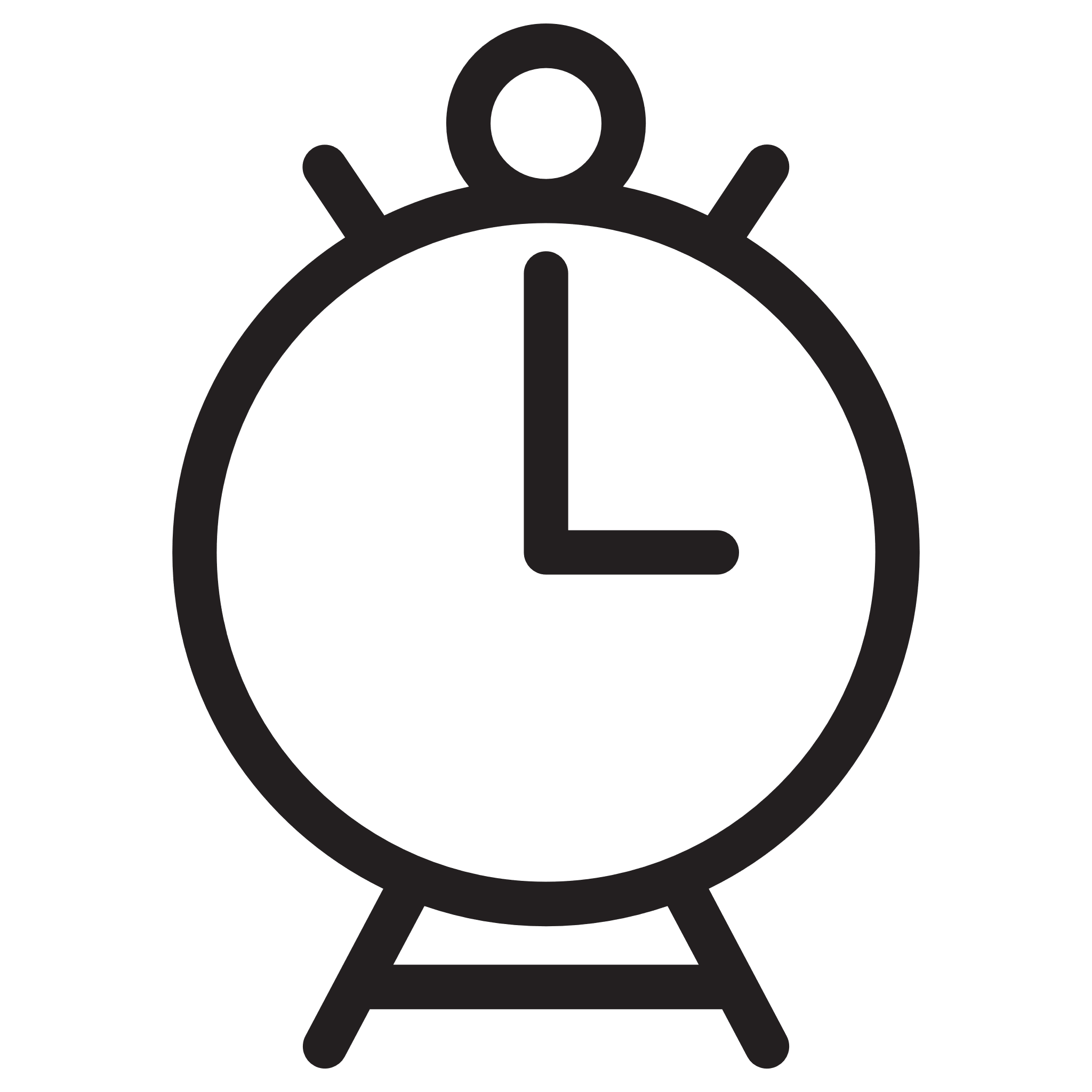 Развитие мотивации обучения
Удовлетворенность обучающихся
Обобщение цифровых показателей
Критериальный анализ
Анализ 
индивидуальных 
результатов
Динамика психического развития
Оценка перспектив
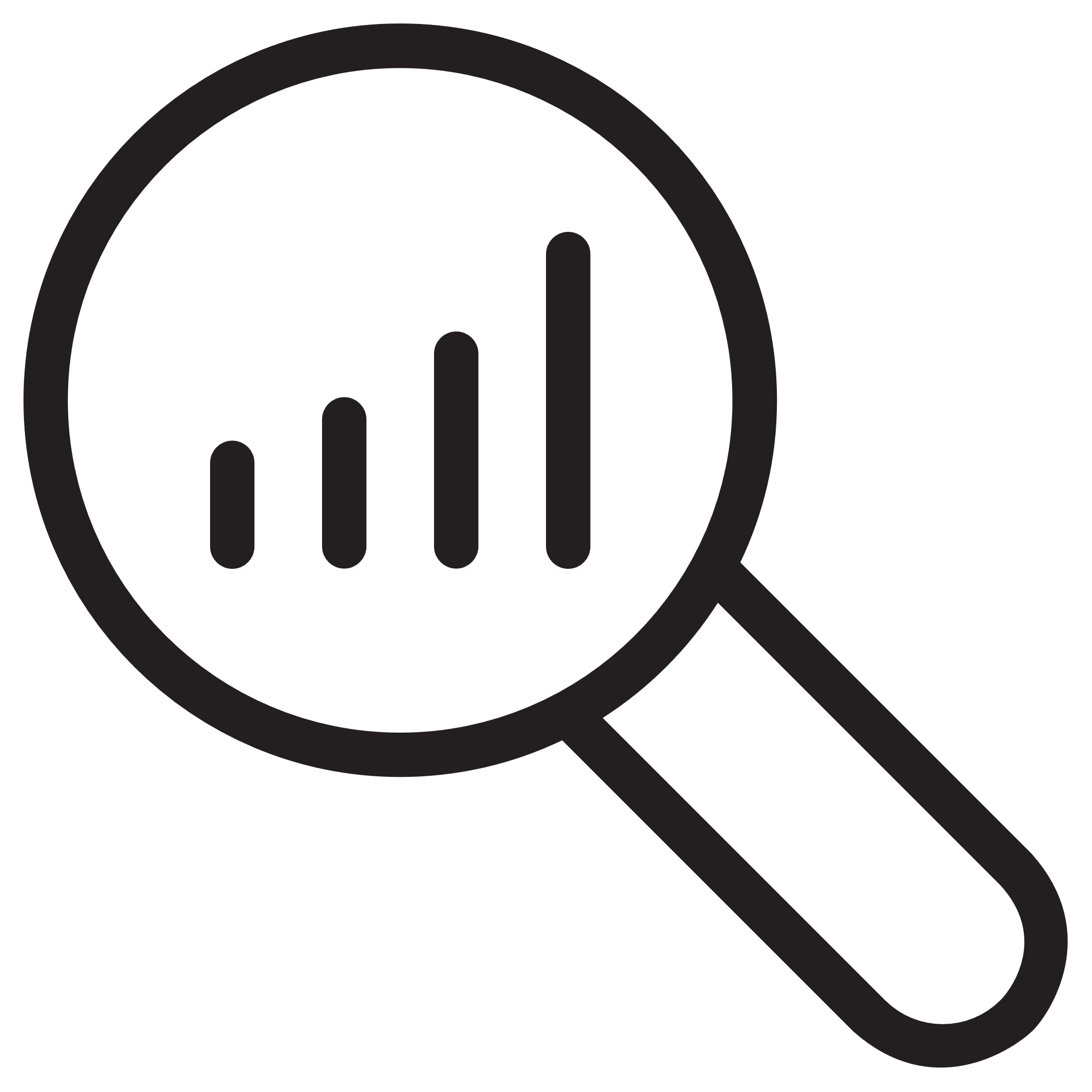 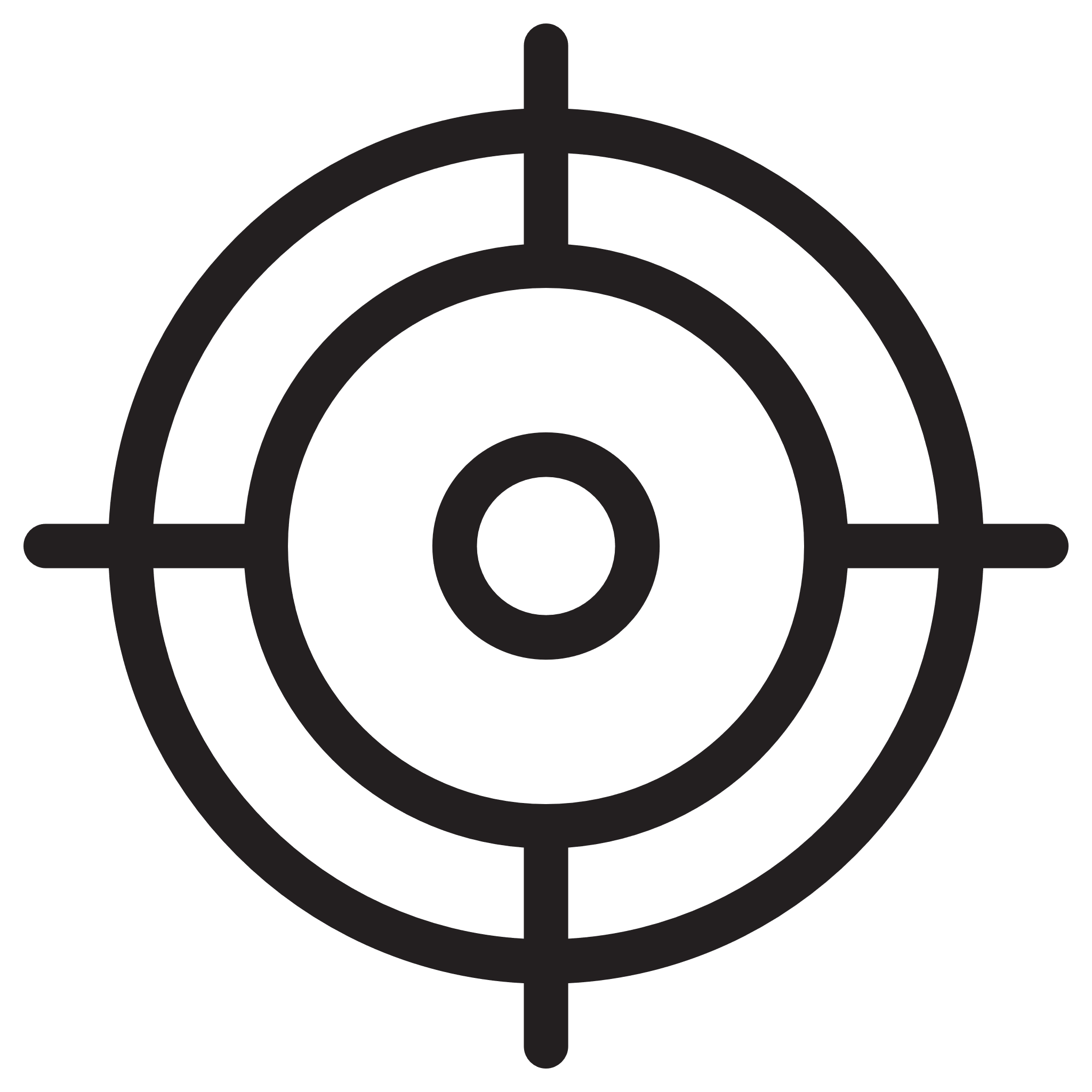 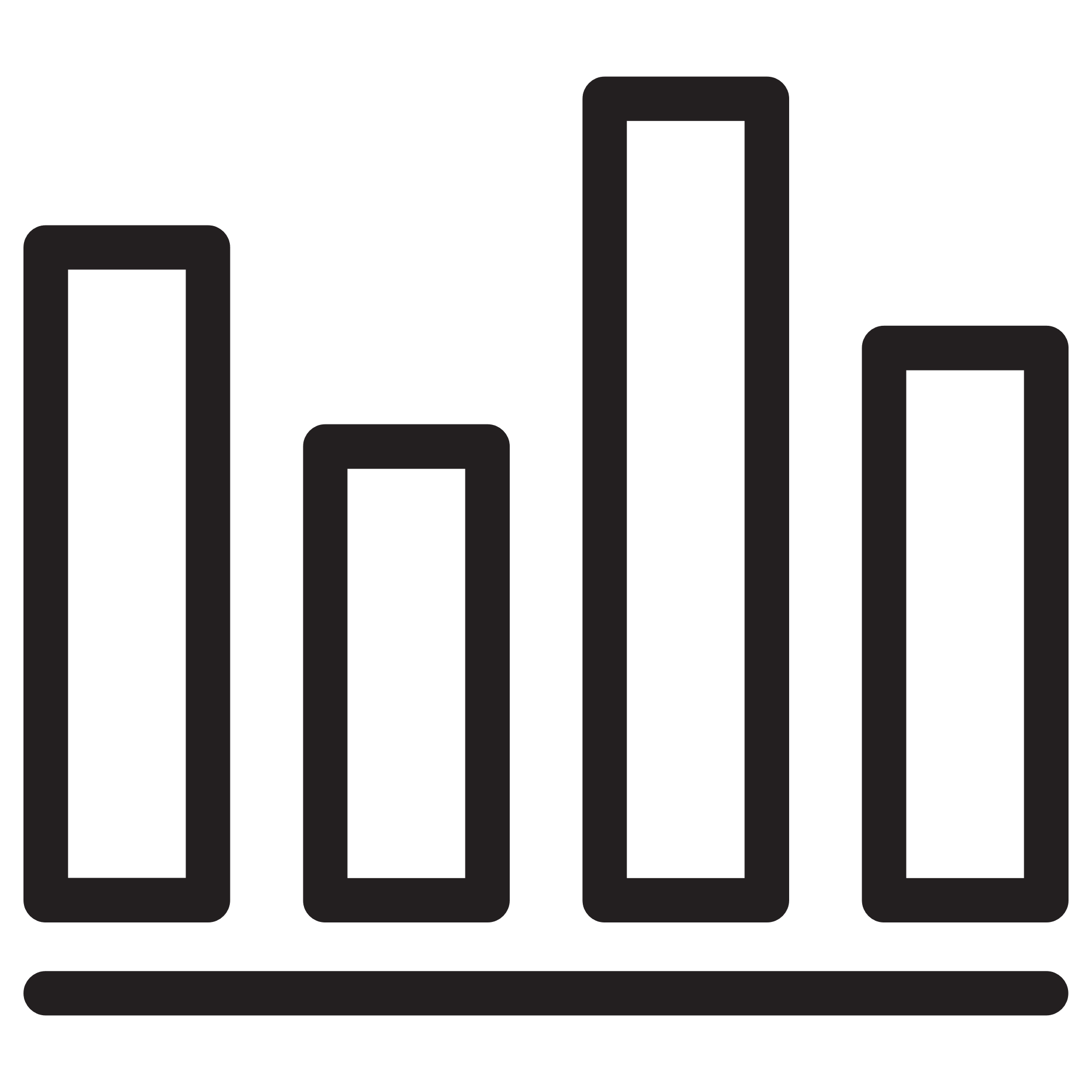 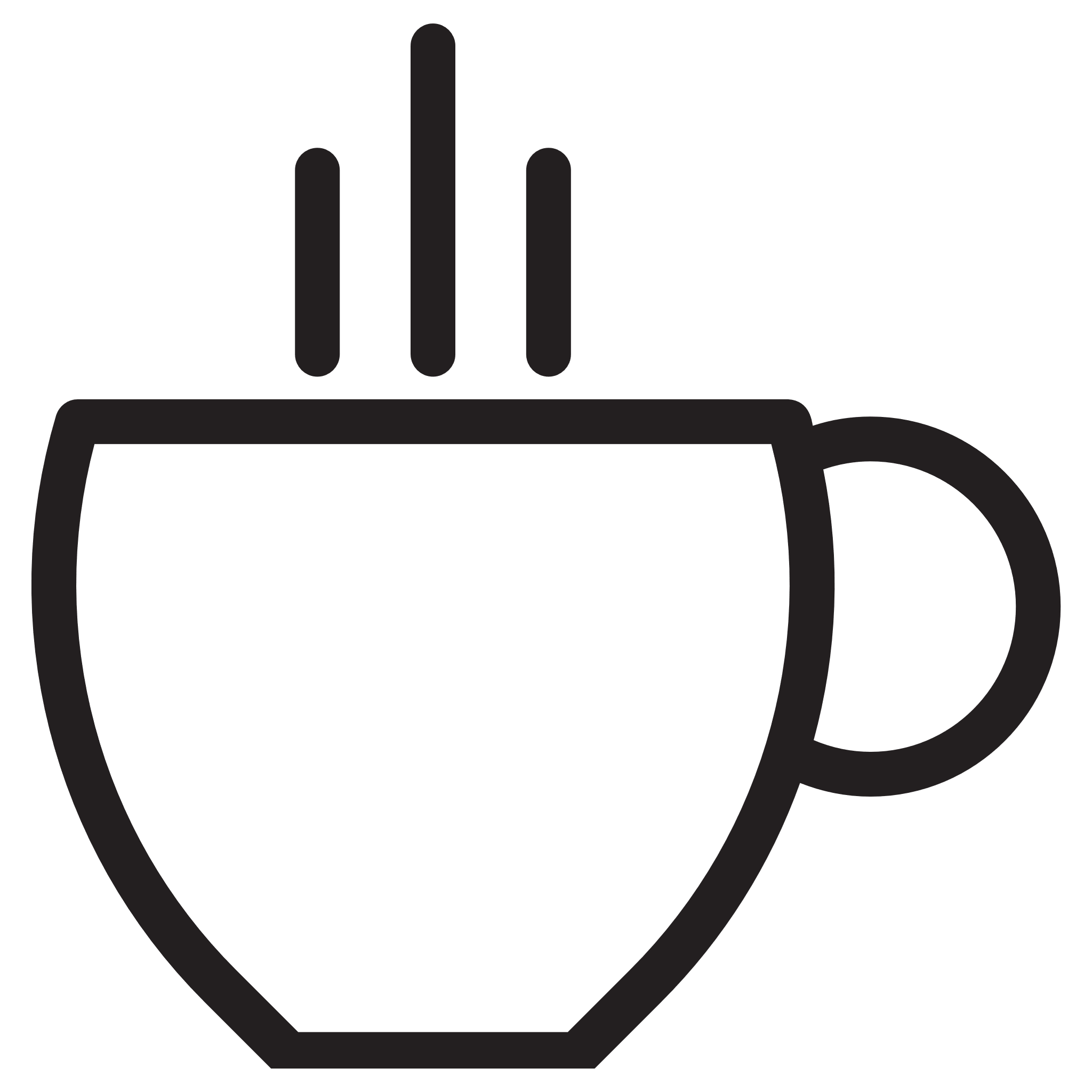